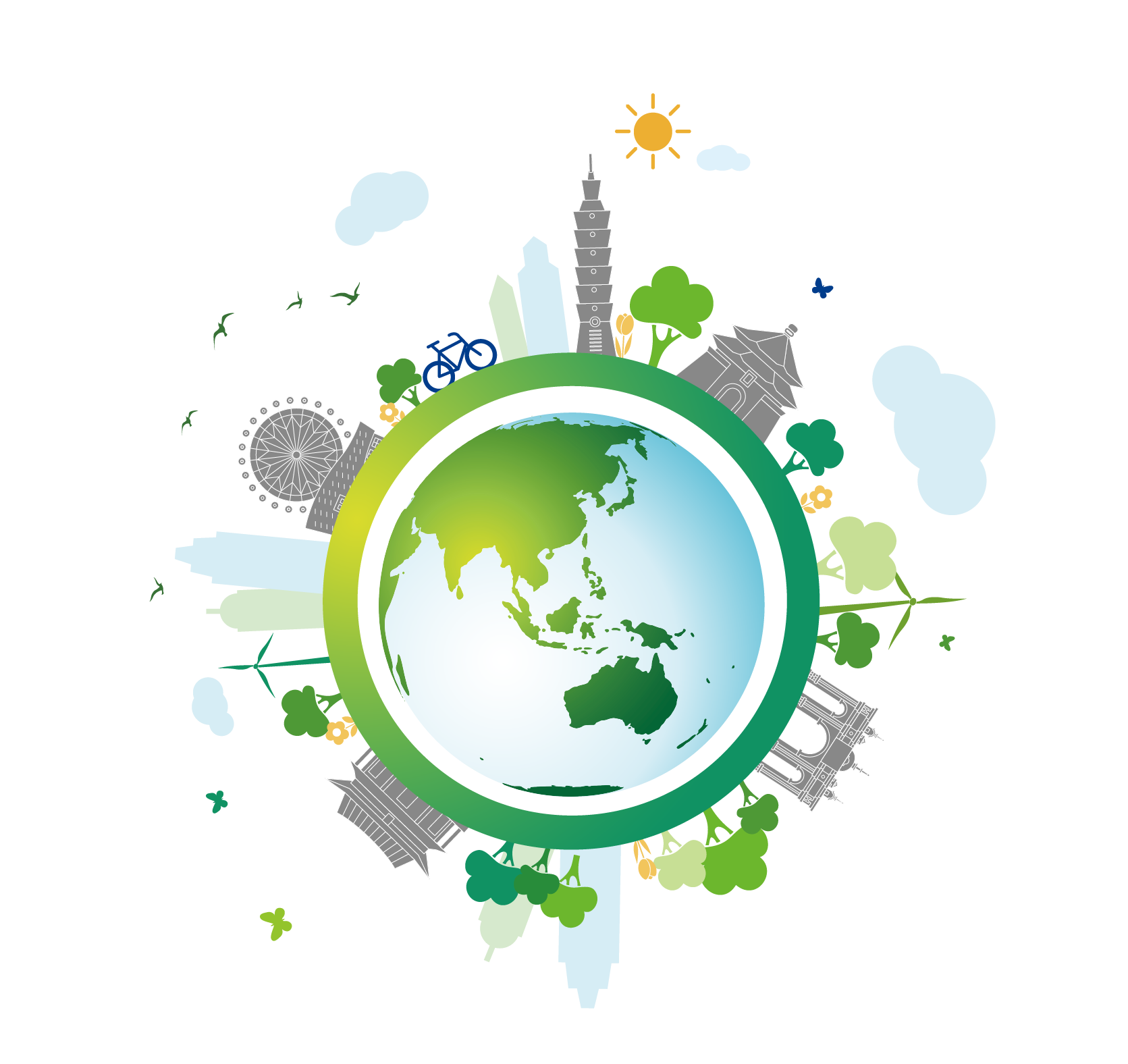 雲端儲存與永續資訊
戴敏育  副教授 　國立臺北大學 資訊管理研究所
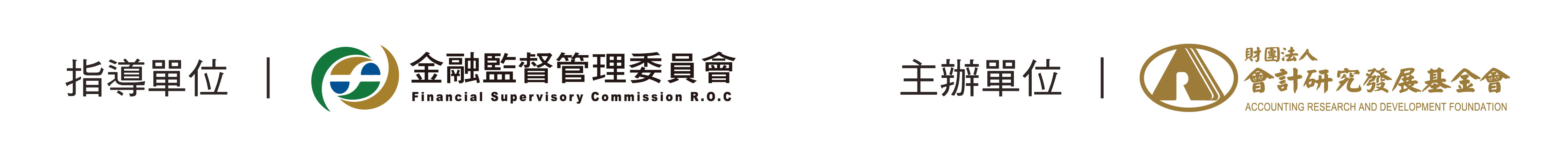 2022 ESG 高鋒會永續資訊揭露案例及雲端儲存
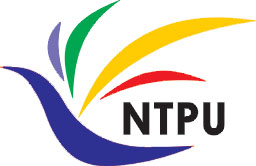 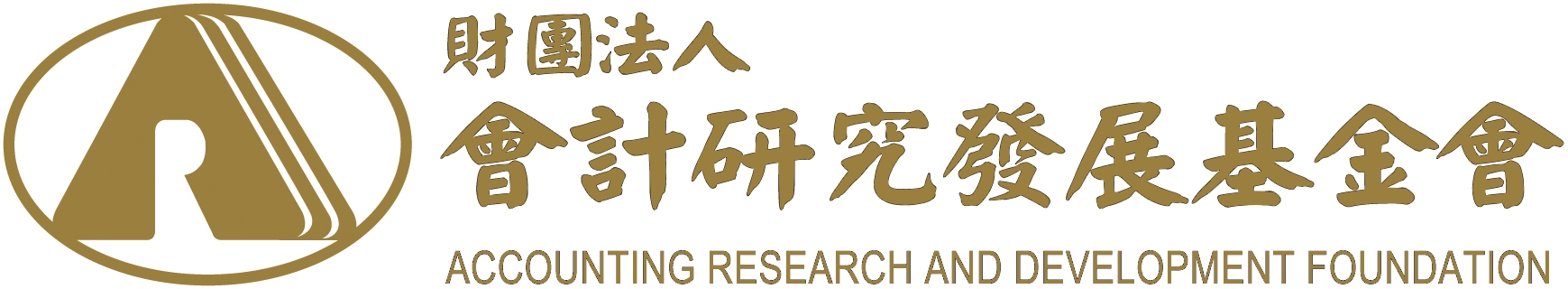 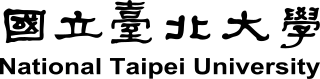 雲端儲存與永續資訊Cloud Storage and Sustainability Information
Time: 2022/6/25 (Sat.) 9:40-10:15Place: 台北世貿一館1樓B區 ESG沙龍 (B536)
戴敏育 副教授
Min-Yuh Day, Ph.D, Associate Professor
國立臺北大學 資訊管理研究所
Institute of Information Management, National Taipei University
https://web.ntpu.edu.tw/~myday
2022-06-25
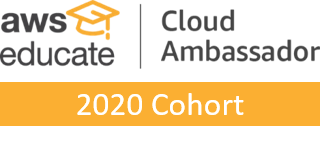 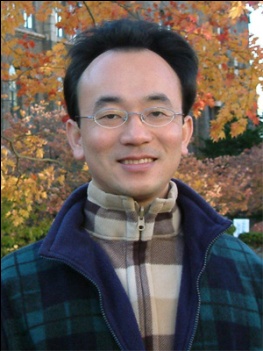 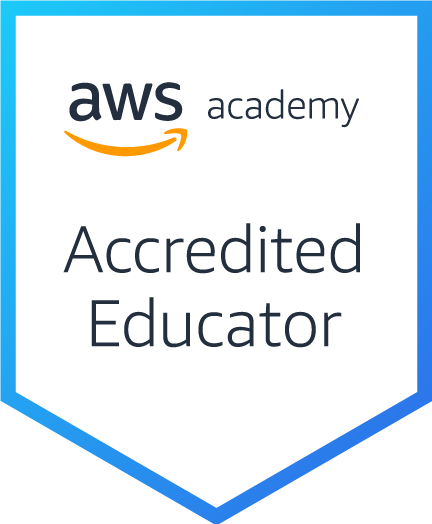 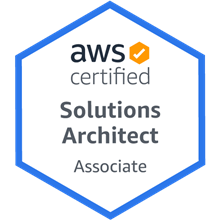 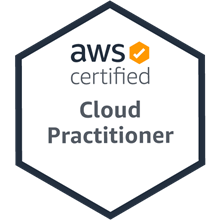 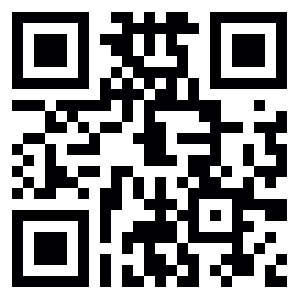 2
1
戴敏育 博士 (Min-Yuh Day, Ph.D.)
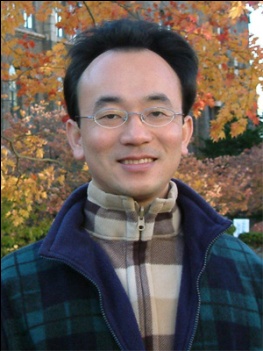 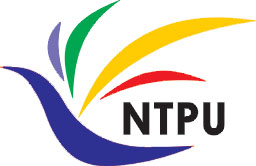 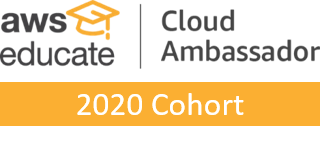 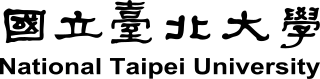 國立臺北大學 資訊管理研究所 副教授
中央研究院 資訊科學研究所 訪問學人
國立臺灣大學 資訊管理 博士
Publications Co-Chairs, IEEE/ACM International Conference on Advances in Social Networks Analysis and Mining (ASONAM 2013- )
Program Co-Chair, IEEE International Workshop on Empirical Methods for Recognizing Inference in TExt (IEEE EM-RITE 2012- )
Publications Chair, The IEEE International Conference on Information Reuse and Integration for Data Science (IEEE IRI)
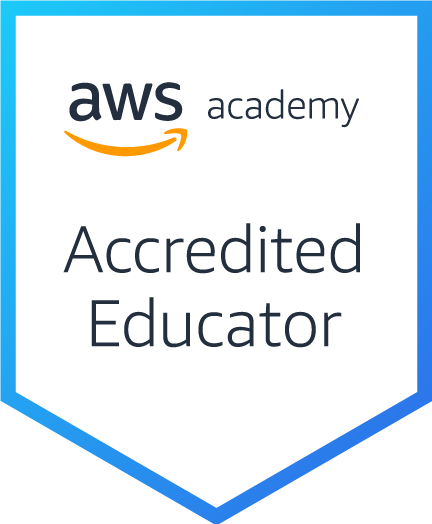 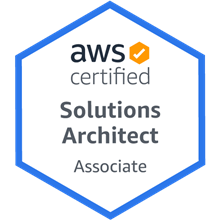 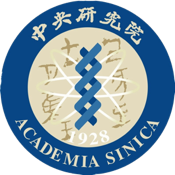 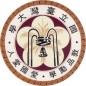 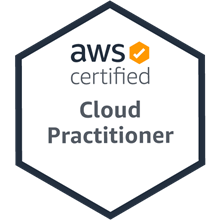 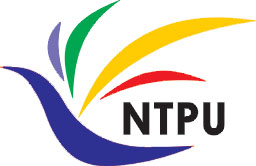 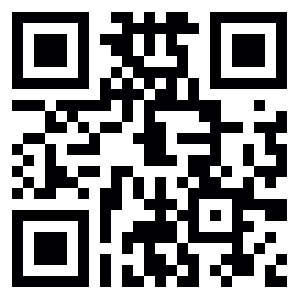 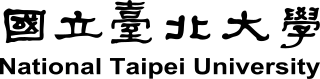 3
Outline
永續資訊雲端架構
AWS Serverless 架構
AWS 雲端儲存 (S3: Simple Storage Service)
AWS Hands-on : Using S3 Service for XBRL Cloud Storage
結論
4
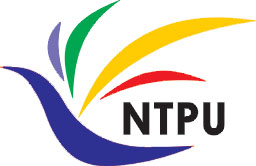 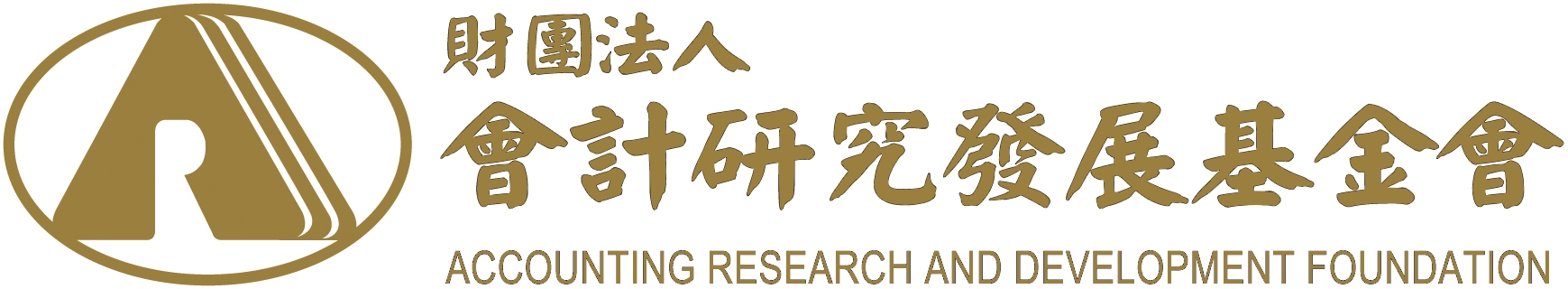 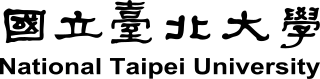 永續資訊揭露與 XBRL 應用之研究永續報告XBRL雲端架構之研究
2022/02- 2022/06
計畫主持人：池祥麟 特聘教授，國立臺北大學金融與合作經營學系 
共同主持人：王怡心 教授，國立臺北大學會計學系
                        黃啟瑞 教授，國立臺北大學金融與合作經營學系
                        戴敏育 副教授，國立臺北大學資訊管理研究所
研究助理：    鄧詠薇，國立臺北大學資訊管理研究所
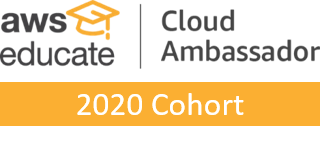 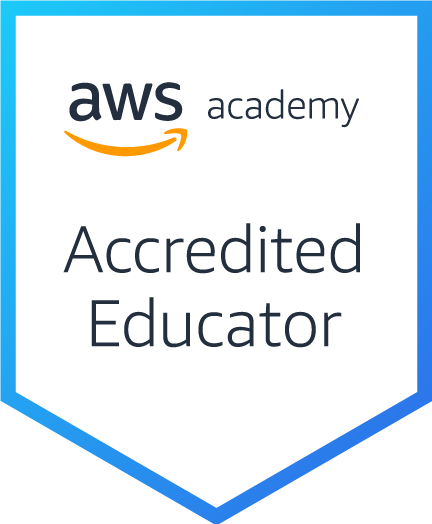 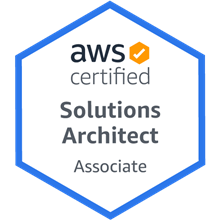 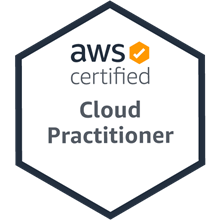 2022-06-25
5
Gartner Magic Quadrant for Cloud Infrastructure and Platform Services
Amazon Web Services
Microsoft
Google
6
Source: https://www.gartner.com/doc/reprints?id=1-271OE4VR&ct=210802
Software as a service
Software customers
Software services
Software provider
Cloud Infrastructure
Cloud provider
7
VM
Container
Virtual web server
Virtual mail server
User 1Container 1
User 2Container 2
Server software
Applicationsoftware
Applicationsoftware
Server software
Guest OS
Server software
Server software
Guest OS
Hypervisor
Container manager
Host OS
Host OS
Server Hardware
Server Hardware
8
Everything as a service
Software as a service(SaaS)
Logistics management
SASB+XBRL
Application
Database
Software development
Platform as a service(PaaS)
Cloud management Monitoring
Infrastructure as a service (IaaS)
Storage Network
Computing Virtualization
Cloud data center
9
在 AWS雲端管理 XBRL 服務
XBRL Admin
安裝與操作
更新與補洞
監控
應用
XBRL
 主機服務
資料庫
OS Admin
備份還原
網路安全
監控
作業系統
基礎設施
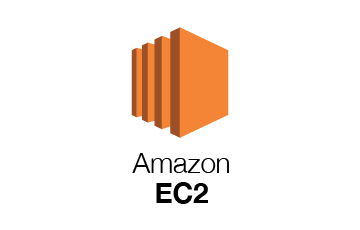 AWS 雲端服務
AWS 全球基礎設施
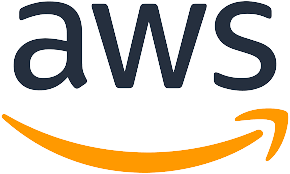 虛擬主機
10
永續報告 XBRL 雲端架構圖
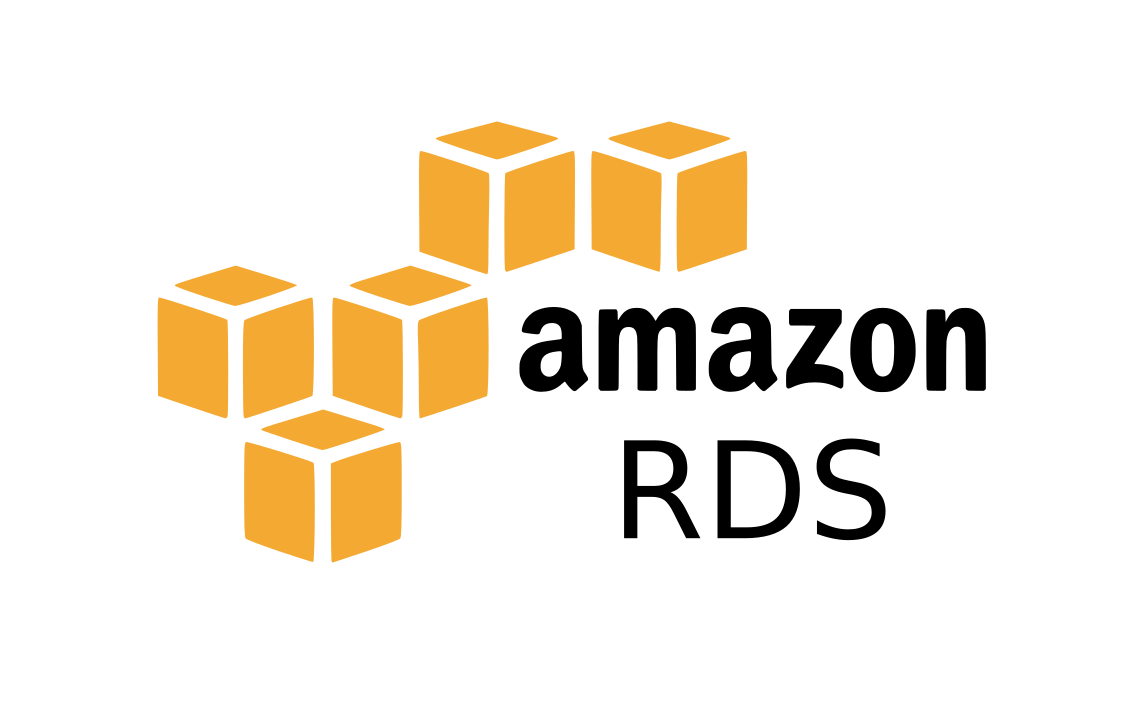 關聯式資料庫
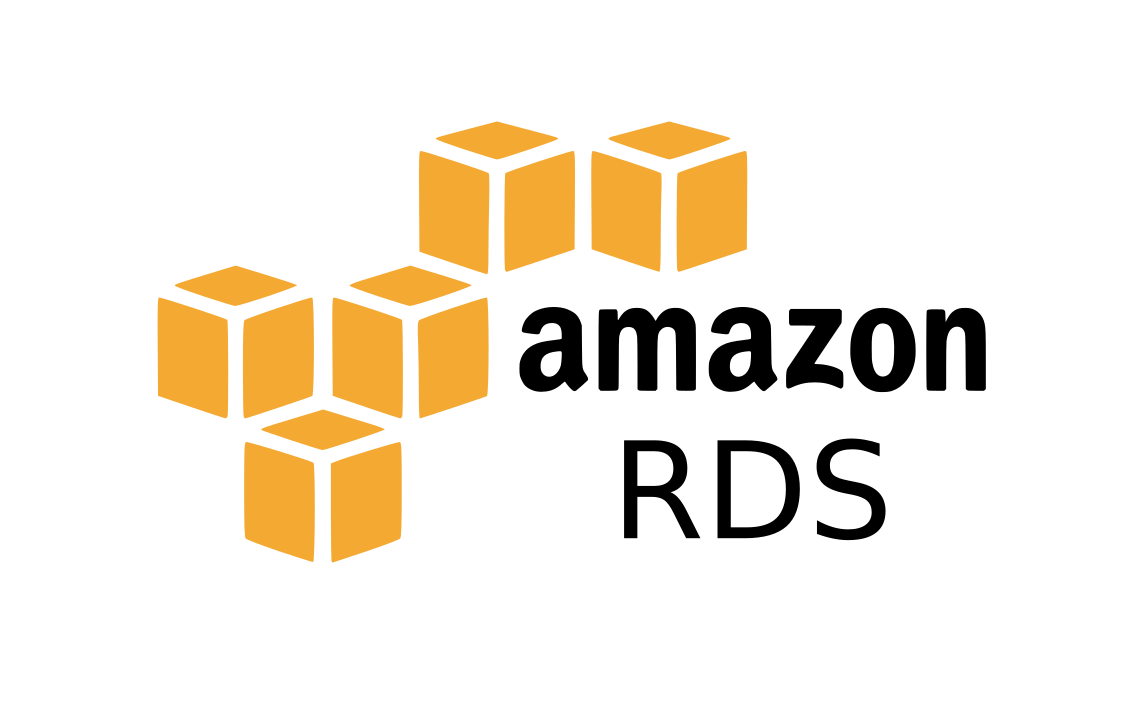 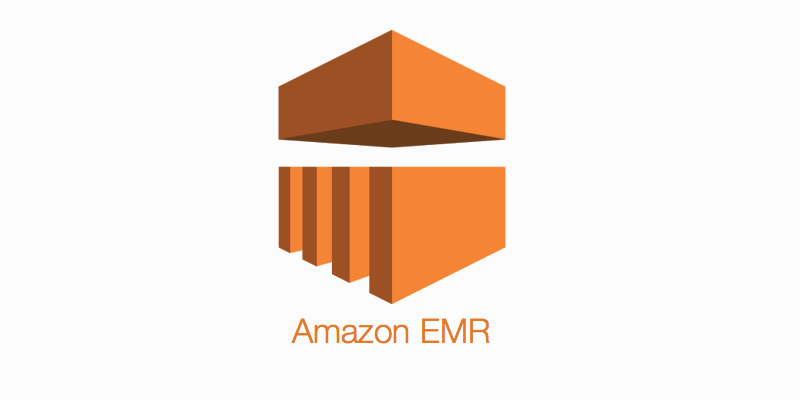 結構化資料
數據分析
Key Value資料庫
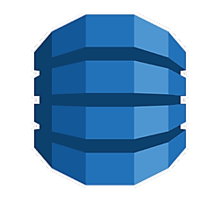 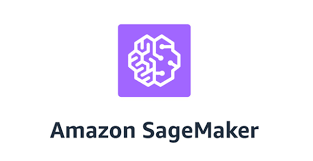 自動化標記模型訓練
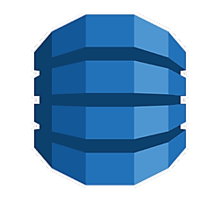 非結構化資料
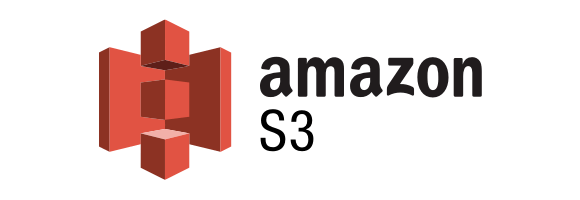 資料儲存
非結構化資料庫
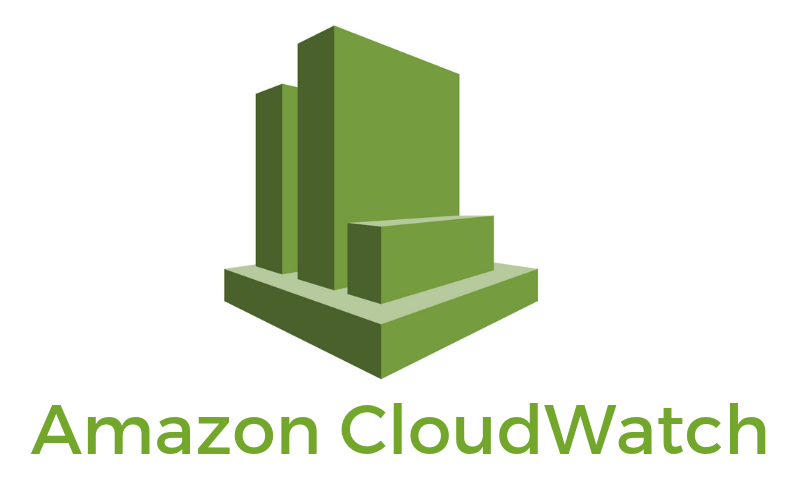 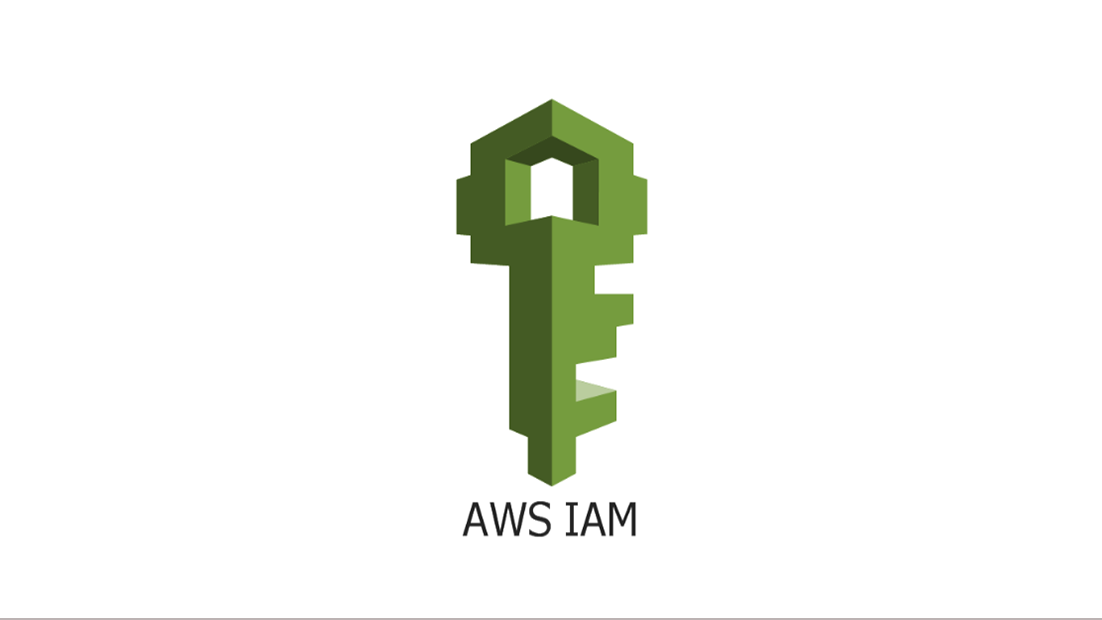 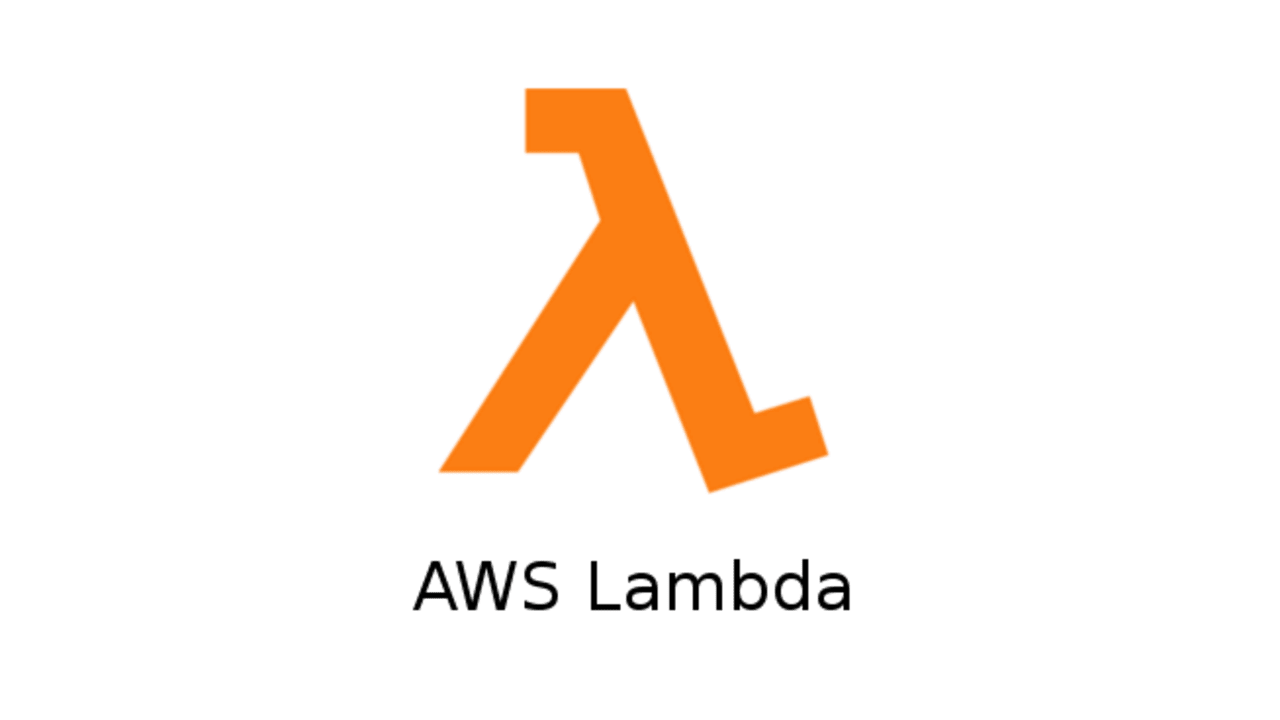 系統打包
以利部屬
檔案物件
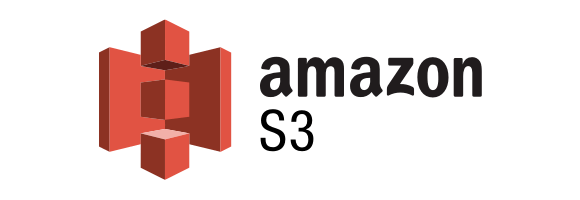 異常警報監控
人員權限控管
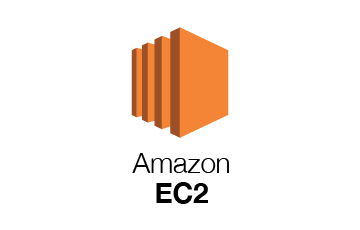 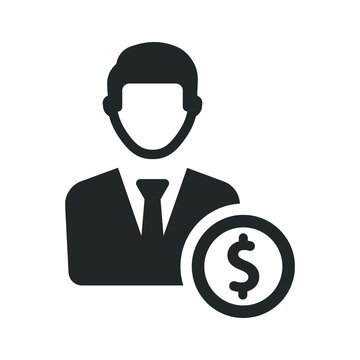 連線主機
11
永續報告 XBRL 雲端架構圖  (AWS)
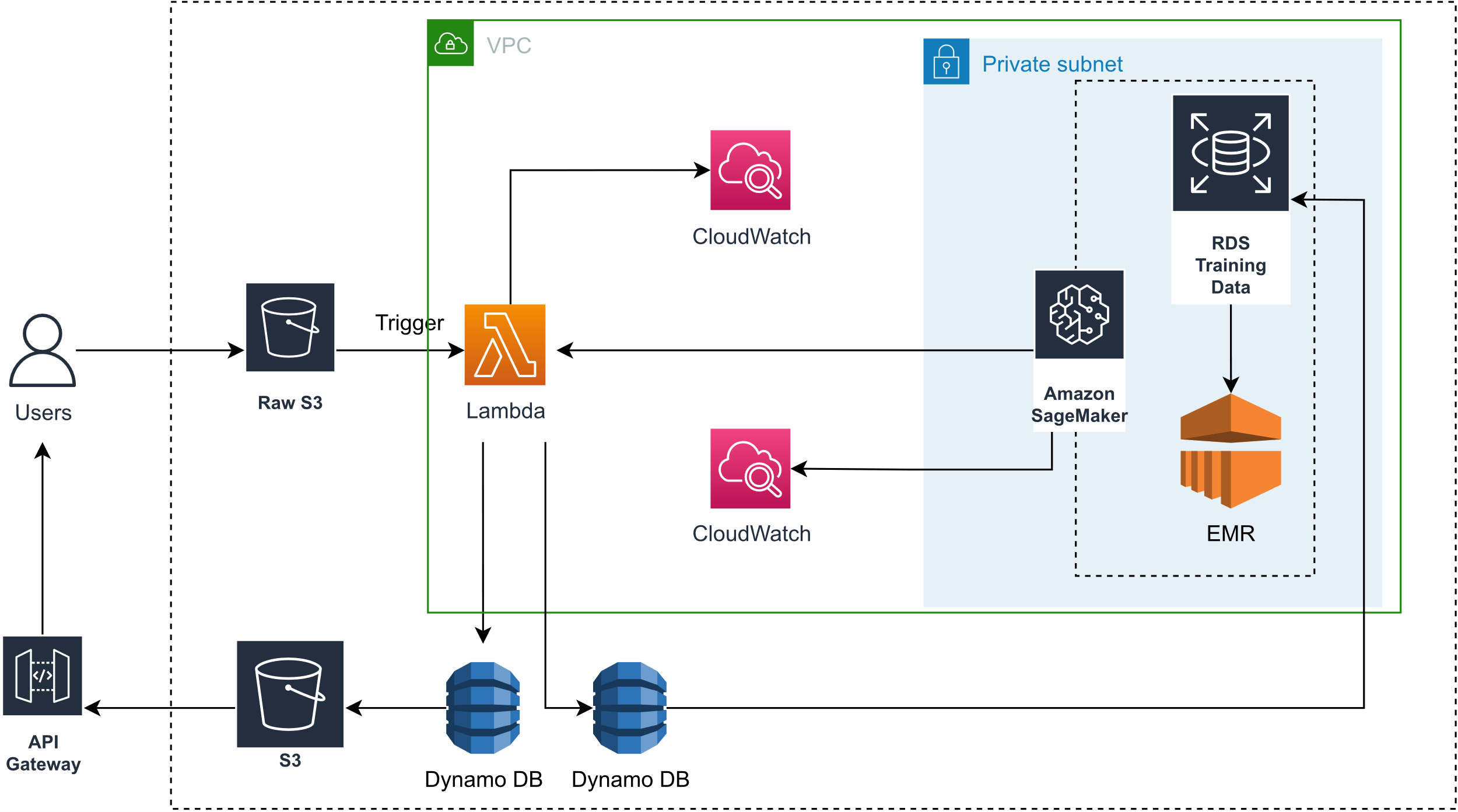 資料來源：This Research
永續報告 XBRL雲端 Sequence Diagram (AWS)
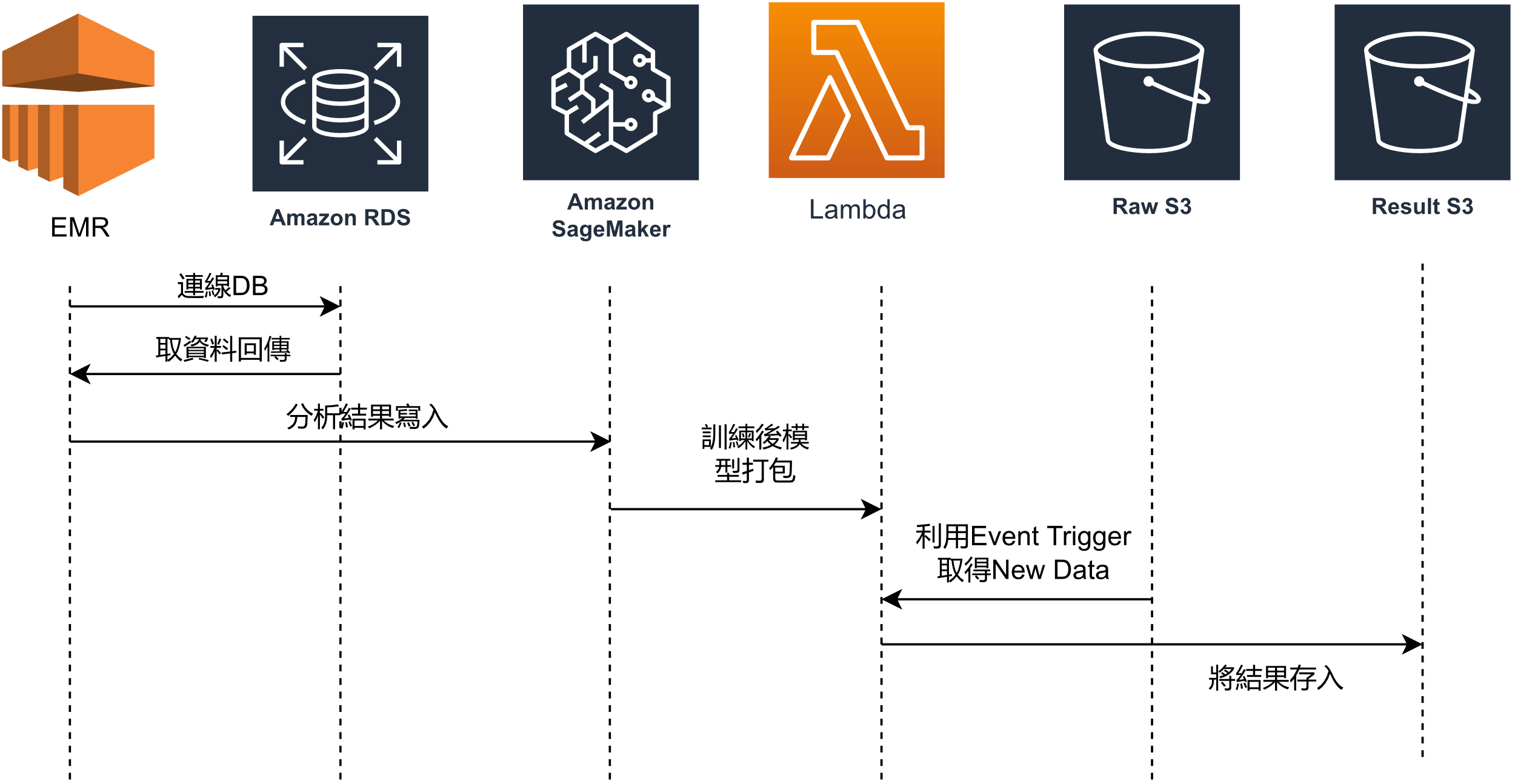 13
資料來源：This Research
AWS Serverless ArchitectureAWS Operational Responsibility Models
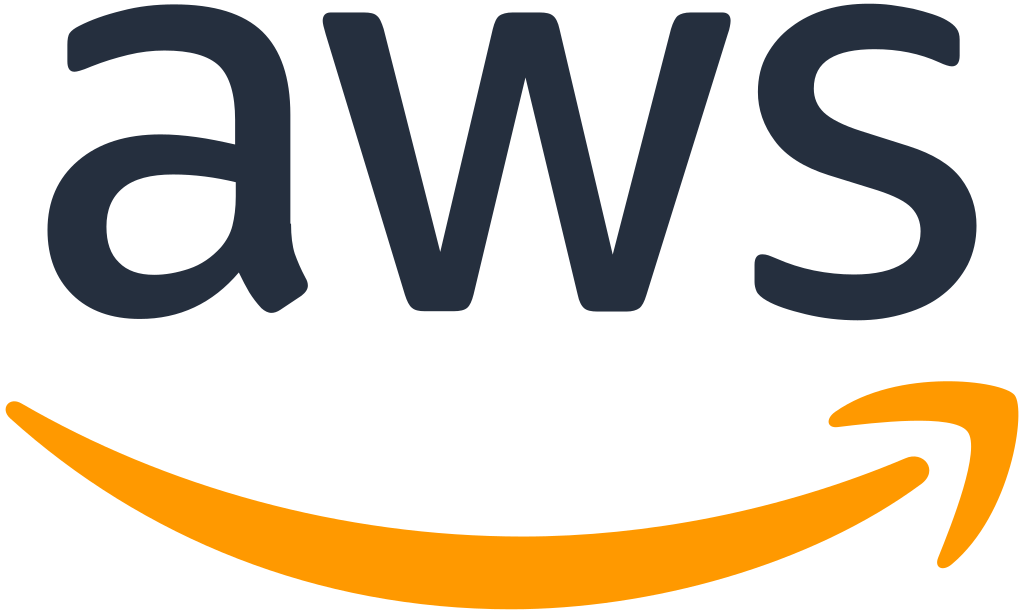 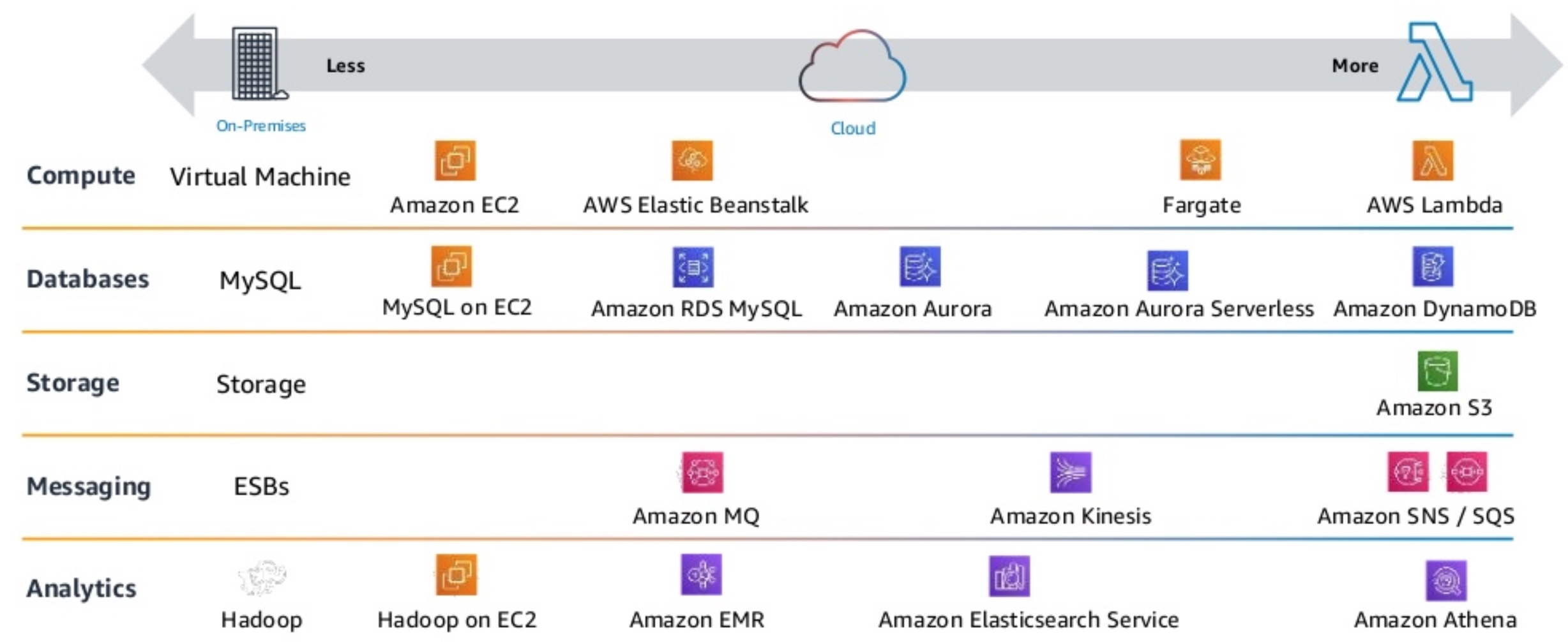 14
Source: Heitor Lessa (2019), How to build a full stack serverless airline ticketing web app, https://www.youtube.com/watch?v=MyoOeHTp2pg
AWS Serverless ArchitectureCloud Storage: Amazon S3
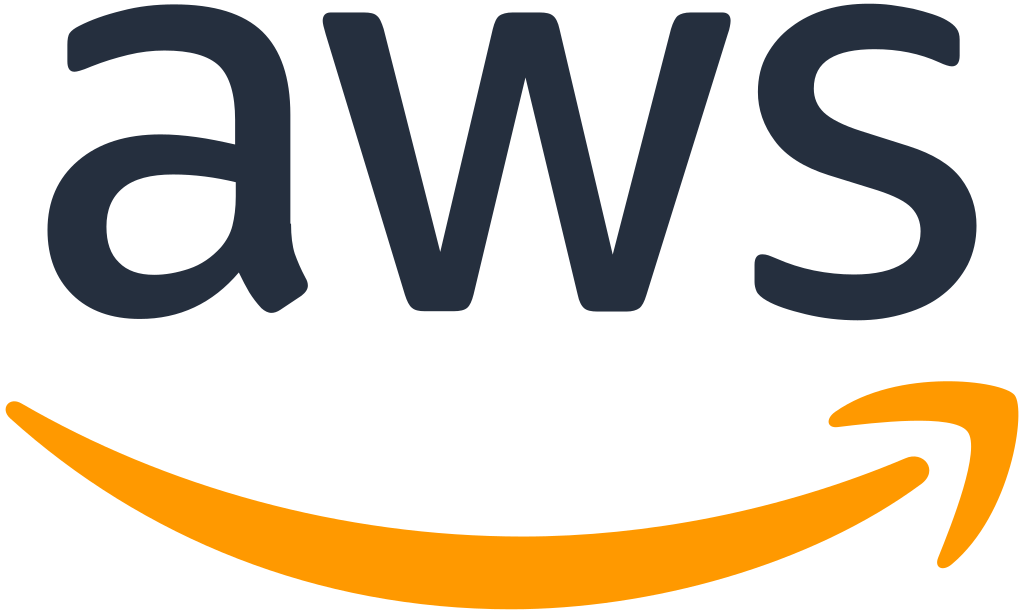 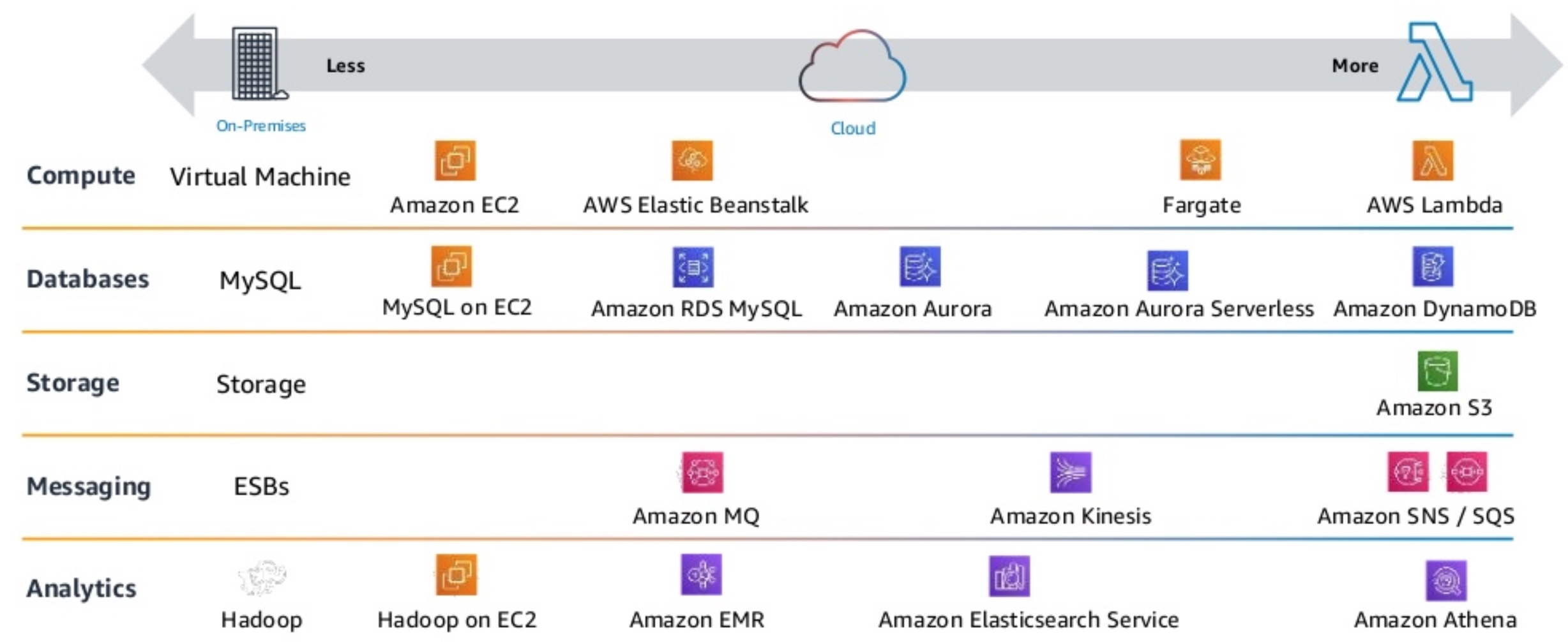 15
Source: Heitor Lessa (2019), How to build a full stack serverless airline ticketing web app, https://www.youtube.com/watch?v=MyoOeHTp2pg
Build a Serverless Web Applicationwith Amazon S3, AWS Lambda, Amazon API Gateway, Amazon DynamoDB, and Amazon Cognito
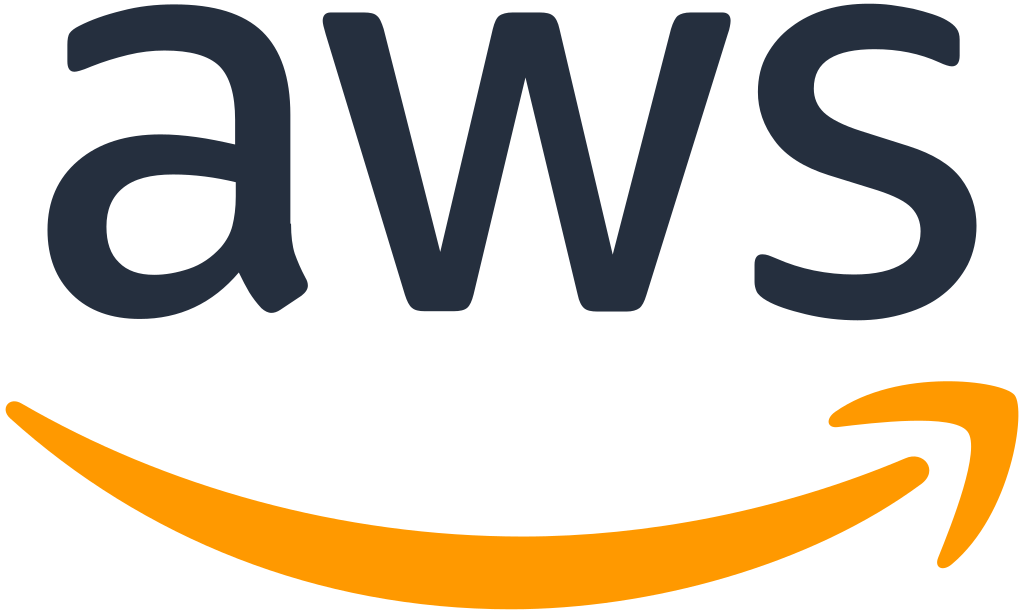 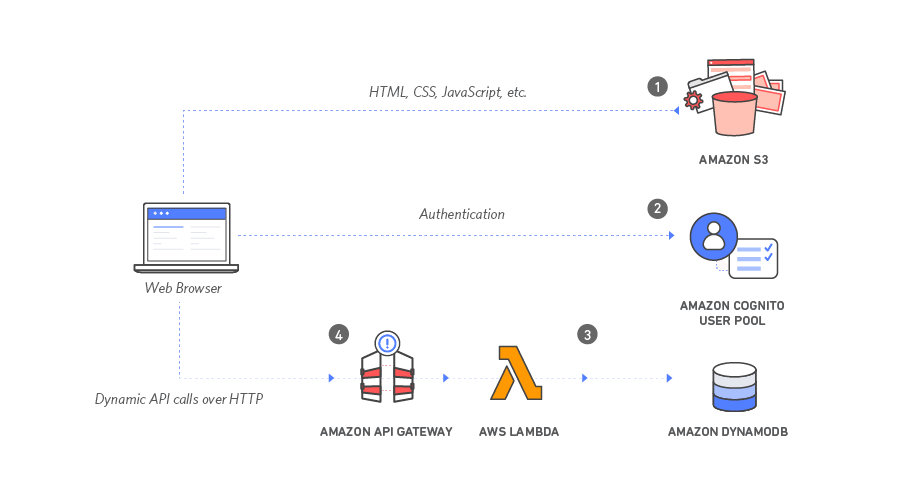 16
Source: https://aws.amazon.com/getting-started/projects/build-serverless-web-app-lambda-apigateway-s3-dynamodb-cognito/
Build a Serverless Web Applicationwith Amazon S3, AWS Lambda, Amazon API Gateway, Amazon DynamoDB, and Amazon Cognito
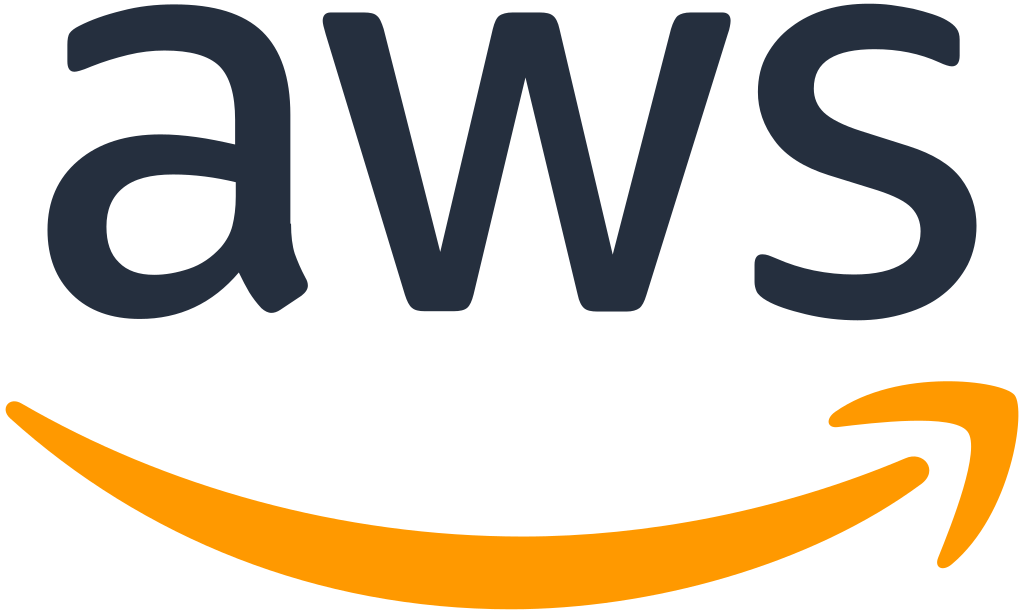 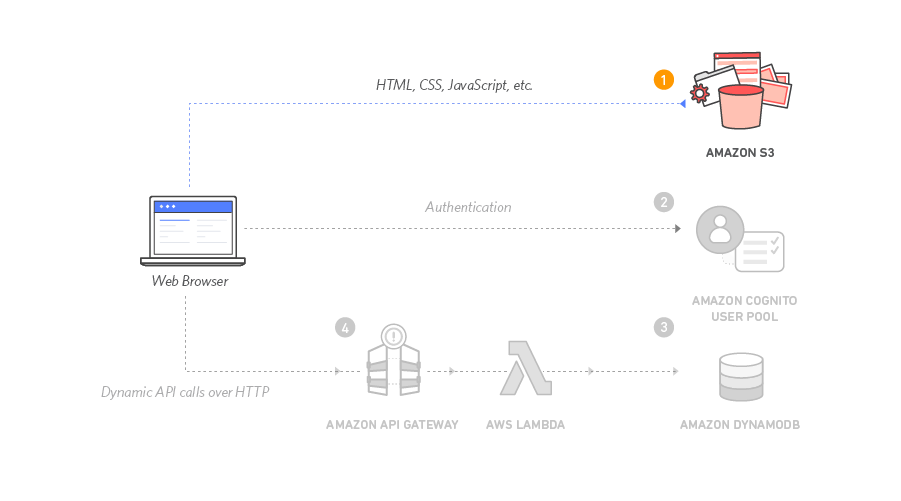 1
17
Source: https://aws.amazon.com/getting-started/projects/build-serverless-web-app-lambda-apigateway-s3-dynamodb-cognito/
Build a Serverless Web Applicationwith Amazon S3, AWS Lambda, Amazon API Gateway, Amazon DynamoDB, and Amazon Cognito
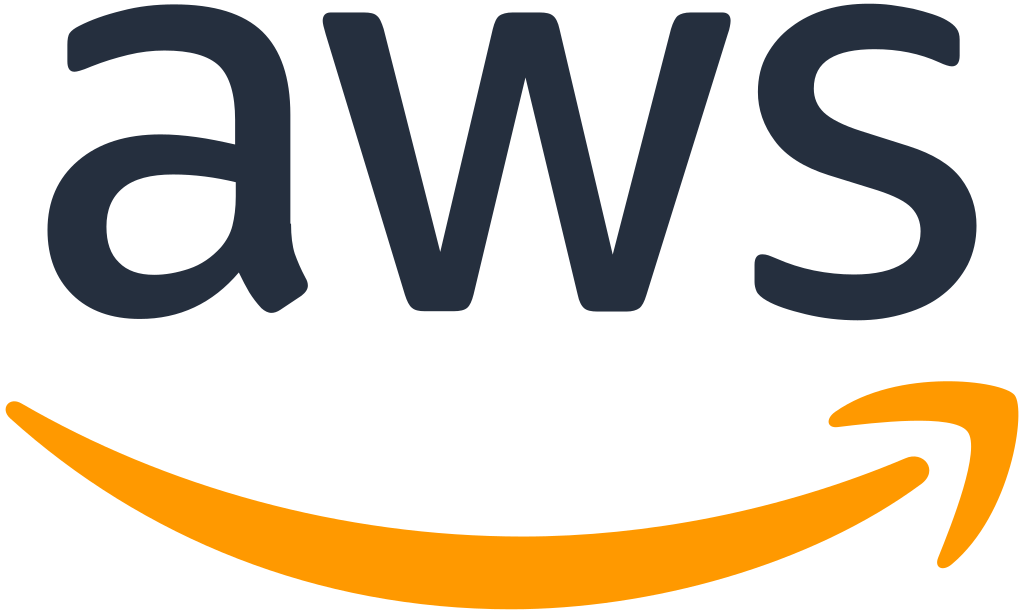 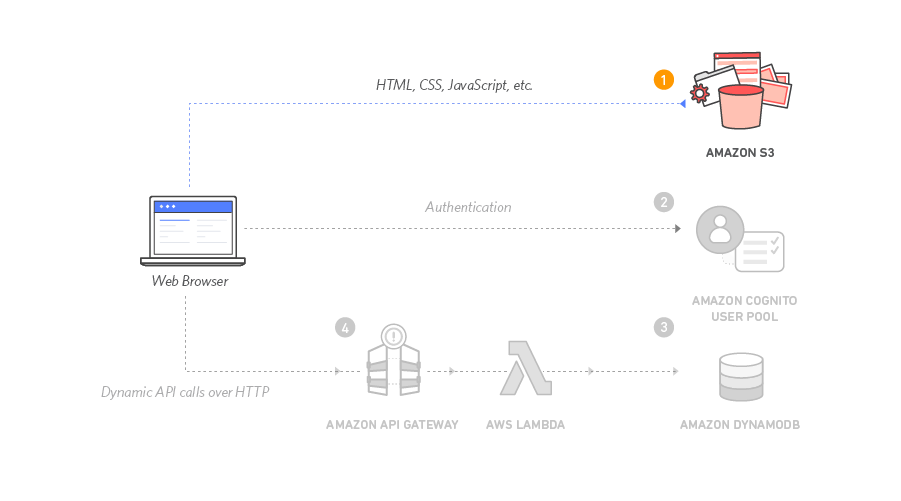 1
Static Web Hosting
Amazon S3 hosts static web resources including HTML, CSS, JavaScript, and image files which are loaded in the user's browser.
18
Source: https://aws.amazon.com/getting-started/projects/build-serverless-web-app-lambda-apigateway-s3-dynamodb-cognito/
Build a Serverless Web Applicationwith Amazon S3, AWS Lambda, Amazon API Gateway, Amazon DynamoDB, and Amazon Cognito
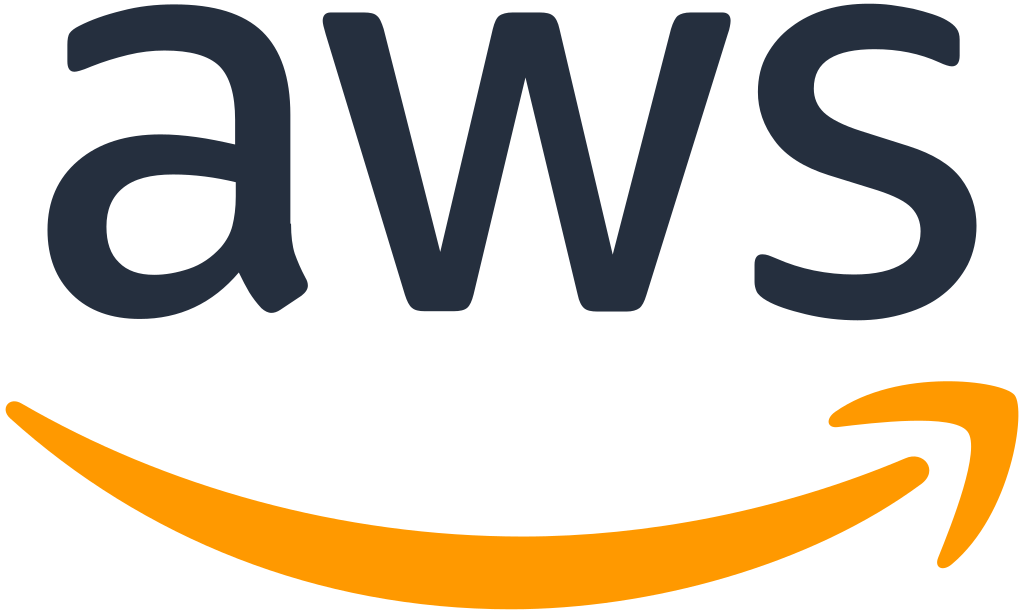 2
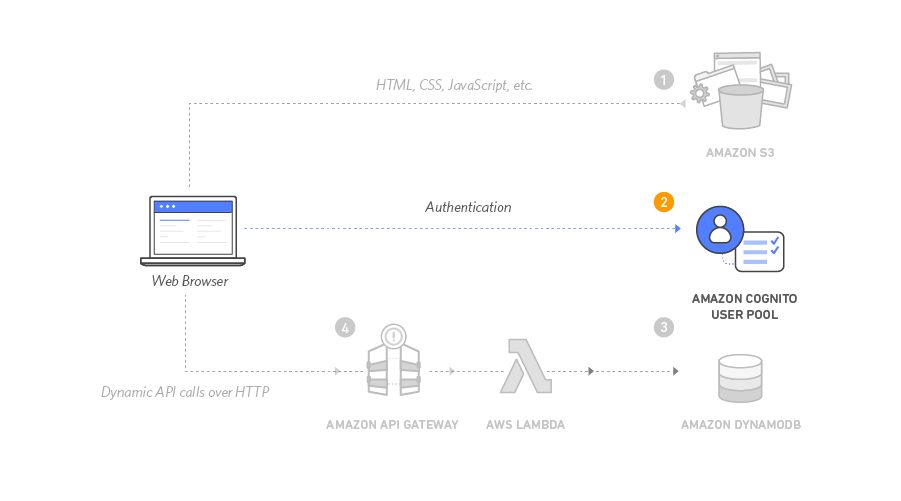 19
Source: https://aws.amazon.com/getting-started/projects/build-serverless-web-app-lambda-apigateway-s3-dynamodb-cognito/
Build a Serverless Web Applicationwith Amazon S3, AWS Lambda, Amazon API Gateway, Amazon DynamoDB, and Amazon Cognito
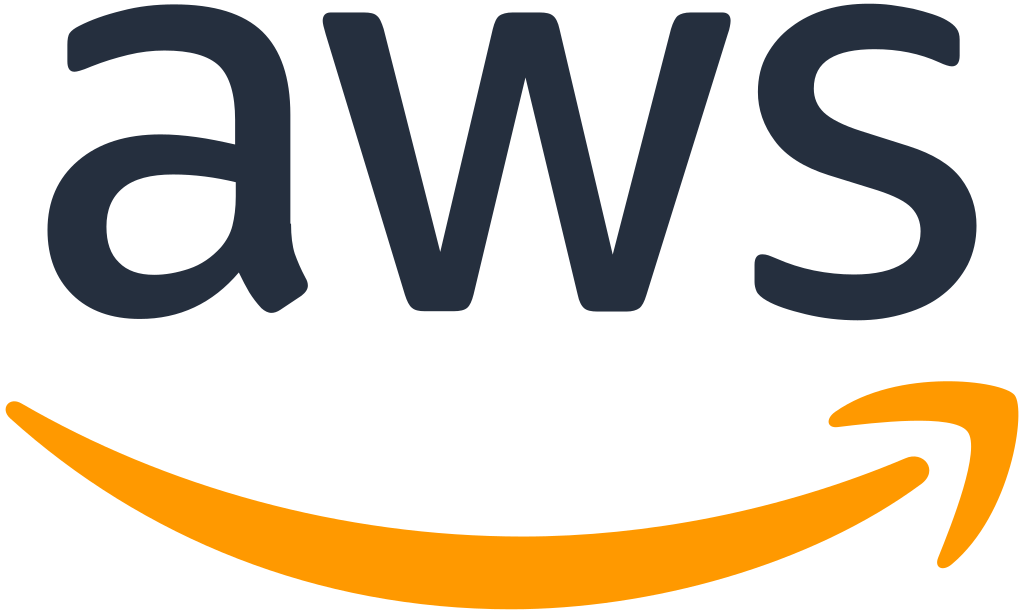 2
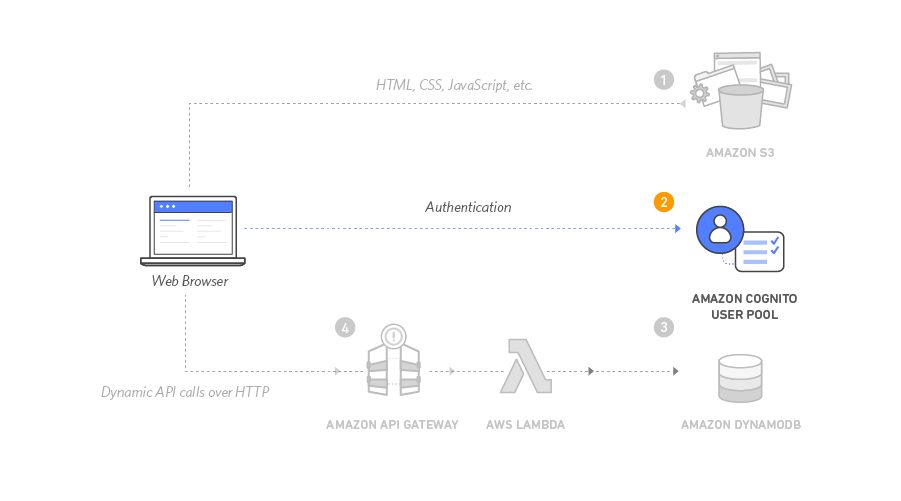 User Management
Amazon Cognito provides user management and authentication functions to secure the backend API.
20
Source: https://aws.amazon.com/getting-started/projects/build-serverless-web-app-lambda-apigateway-s3-dynamodb-cognito/
Build a Serverless Web Applicationwith Amazon S3, AWS Lambda, Amazon API Gateway, Amazon DynamoDB, and Amazon Cognito
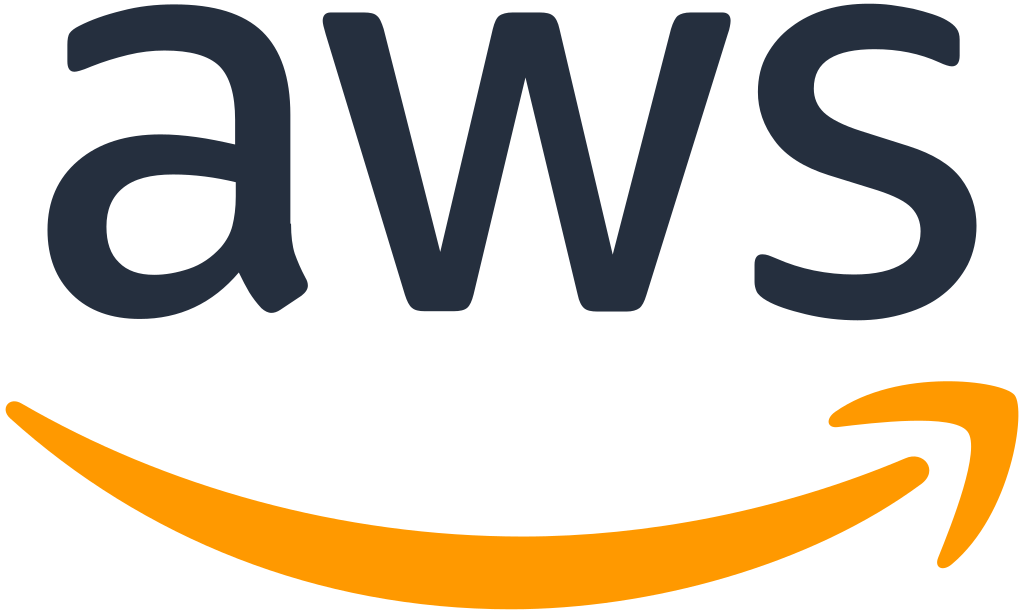 3
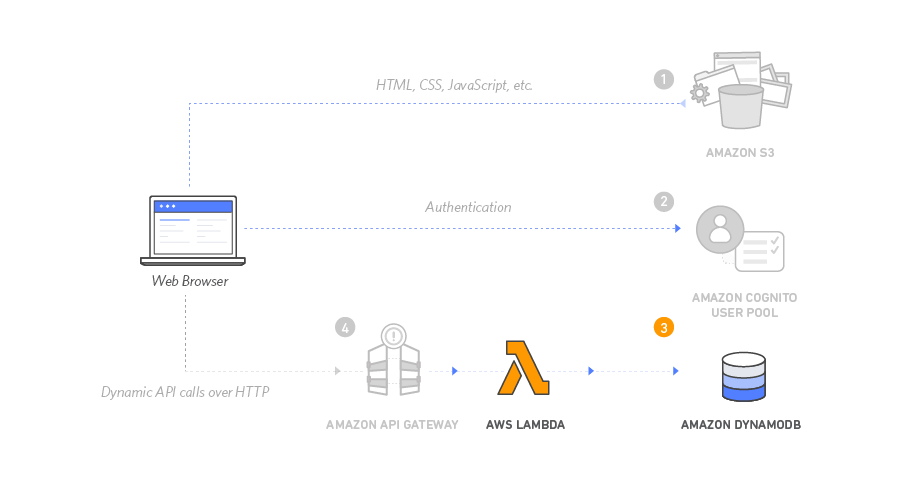 21
Source: https://aws.amazon.com/getting-started/projects/build-serverless-web-app-lambda-apigateway-s3-dynamodb-cognito/
Build a Serverless Web Applicationwith Amazon S3, AWS Lambda, Amazon API Gateway, Amazon DynamoDB, and Amazon Cognito
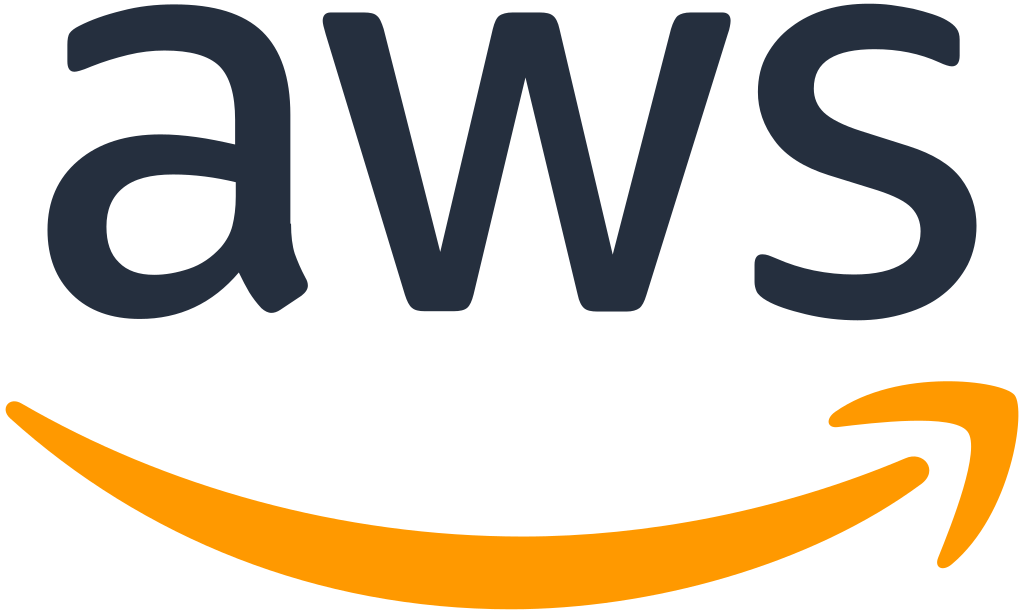 3
Serverless Backend
Amazon DynamoDB provides a persistence layer where data can be stored by the API's Lambda function.
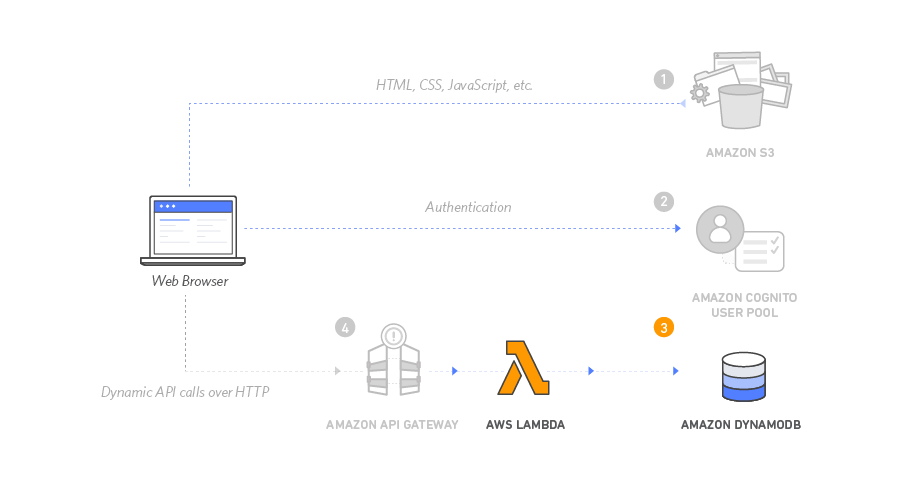 22
Source: https://aws.amazon.com/getting-started/projects/build-serverless-web-app-lambda-apigateway-s3-dynamodb-cognito/
Build a Serverless Web Applicationwith Amazon S3, AWS Lambda, Amazon API Gateway, Amazon DynamoDB, and Amazon Cognito
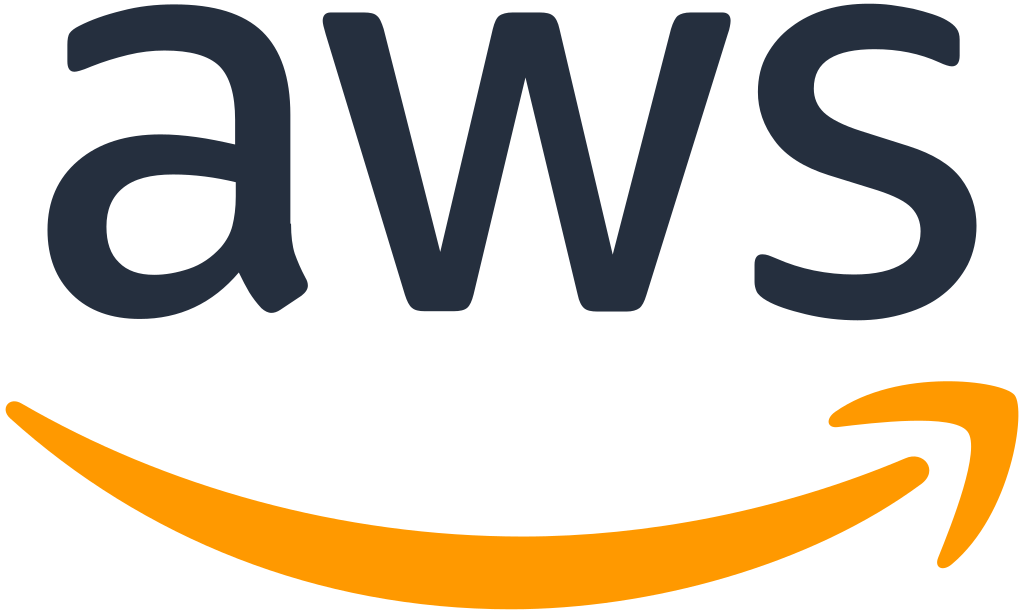 4
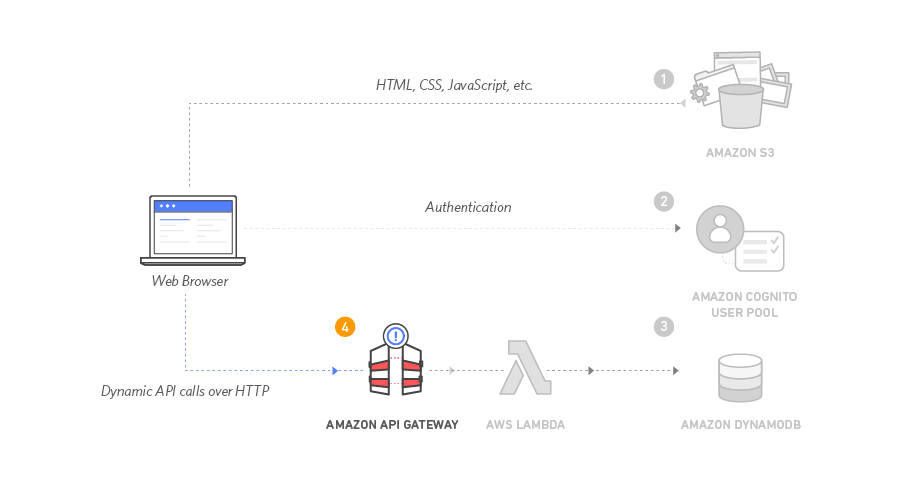 23
Source: https://aws.amazon.com/getting-started/projects/build-serverless-web-app-lambda-apigateway-s3-dynamodb-cognito/
Build a Serverless Web Applicationwith Amazon S3, AWS Lambda, Amazon API Gateway, Amazon DynamoDB, and Amazon Cognito
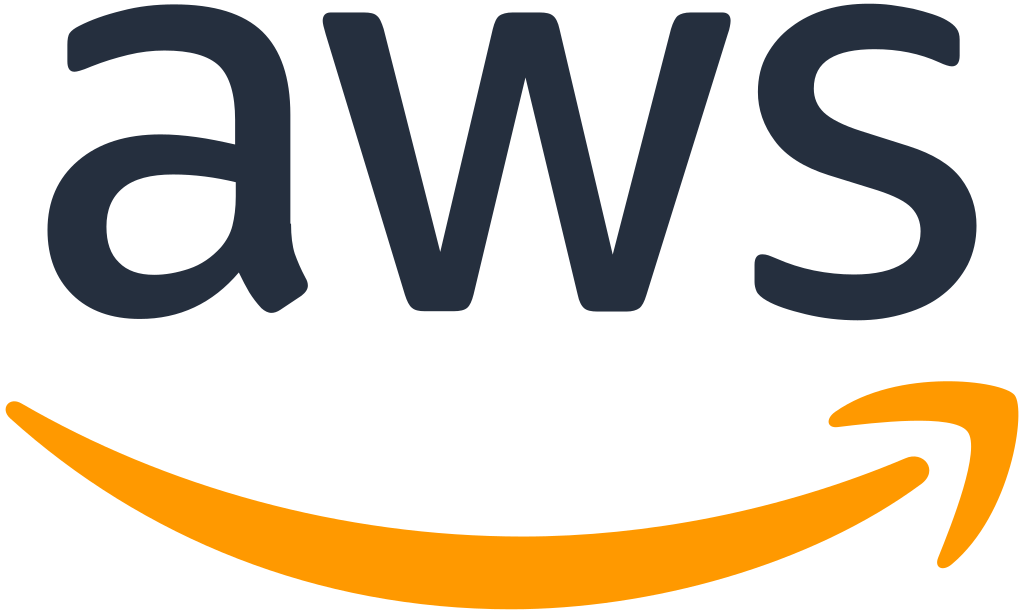 4
RESTful API
JavaScript executed in the browser sends and receives data from a public backend API built using Lambda and API Gateway.
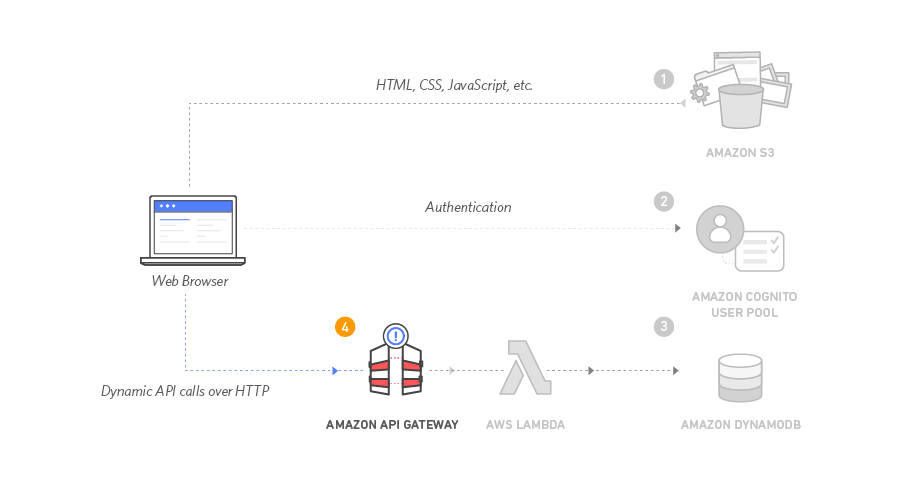 24
Source: https://aws.amazon.com/getting-started/projects/build-serverless-web-app-lambda-apigateway-s3-dynamodb-cognito/
Build a Serverless Web Applicationwith Amazon S3, AWS Lambda, Amazon API Gateway, Amazon DynamoDB, and Amazon Cognito
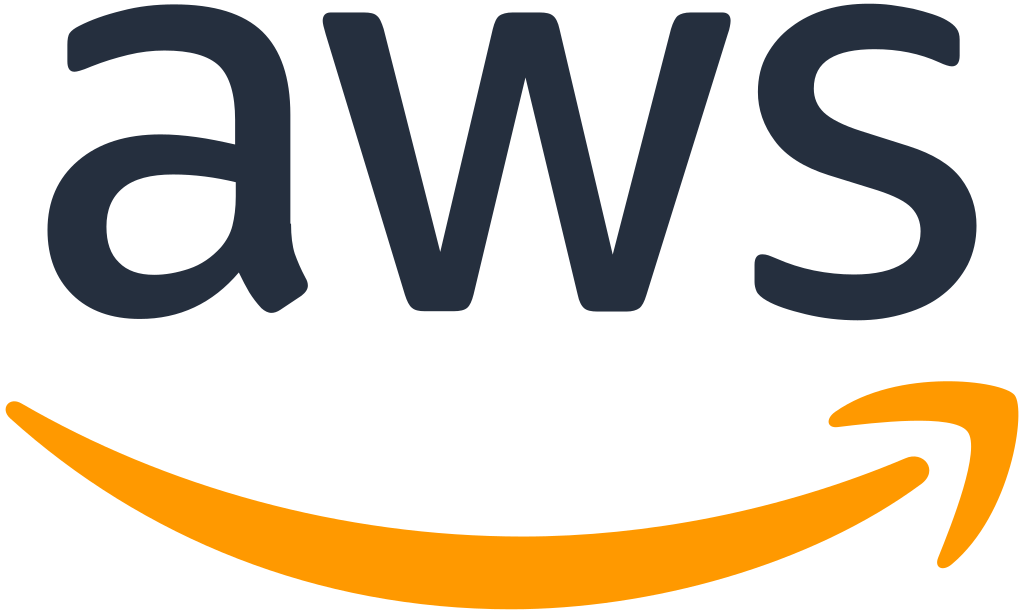 5
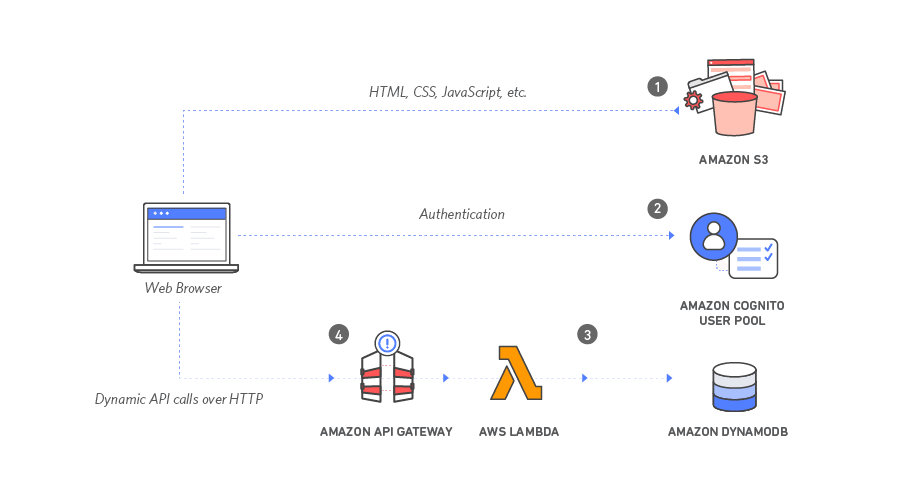 Terminate resources
Resource Cleanup
You will terminate an Amazon S3 bucket, an Amazon Cognito User Pool, an AWS Lambda function, an IAM role, a DynamoDB table, a REST API, and a CloudWatch Log. It is a best practice to delete resources you are no longer using to avoid unwanted charges.
25
Source: https://aws.amazon.com/getting-started/projects/build-serverless-web-app-lambda-apigateway-s3-dynamodb-cognito/
Amazon S3: Simple Storage Service
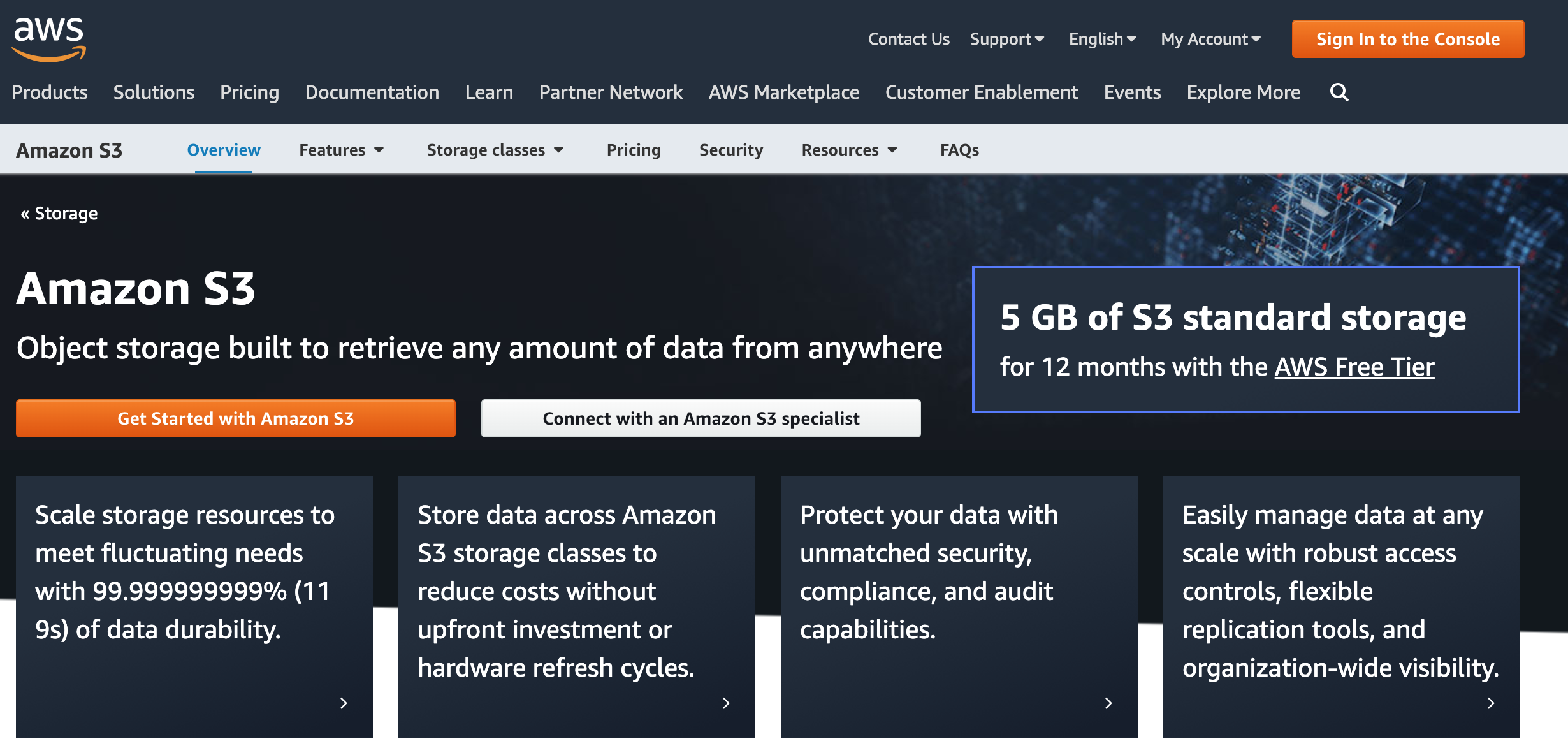 https://aws.amazon.com/s3/
26
Amazon S3: Simple Storage Service
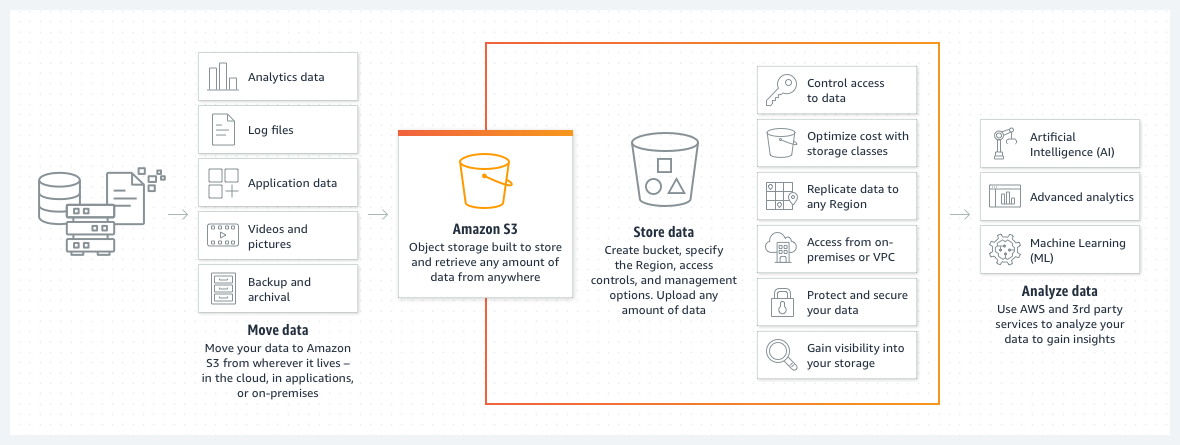 https://aws.amazon.com/s3/
27
AWS 雲端儲存 – Amazon S3
是一種物件儲存服務
提供可擴展性、資料可用性、安全性及效能。
可用於建置資料湖，雲端原生應用程式和行動應用程式，以及備份和還原關鍵資料
https://aws.amazon.com/s3/
28
Amazon S3 與 AWS 服務結合應用
資料處理：使用 AWS Lambda 函數，自動處理標準 S3 GET 請求的輸出，便可講S3與其Lambda 函數做串接
儲存管理與監控：可利用AWS Cloudwatch 來追蹤 AWS S3 儲存資源的操作狀態
存取管理：可結合 IAM，做將存取權授與其他使用，並建置存取控制清單 (ACL)，用來使個別物件可供授權使用者使用
安全性：使用 VPC 端點從 Amazon Virtual Private Cloud (Amazon VPC) 和內部部署連接至 S3 資源，針對上傳資料，Amazon S3 同時支援伺服器端加密 (具有三個金鑰管理選項) 和用戶端加密
https://aws.amazon.com/s3/
29
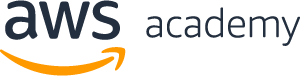 AWS Hands-on : Using S3 Service for XBRL Cloud Storage
30
AWS Hands-on : Using S3 Service for XBRL Cloud Storage
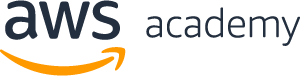 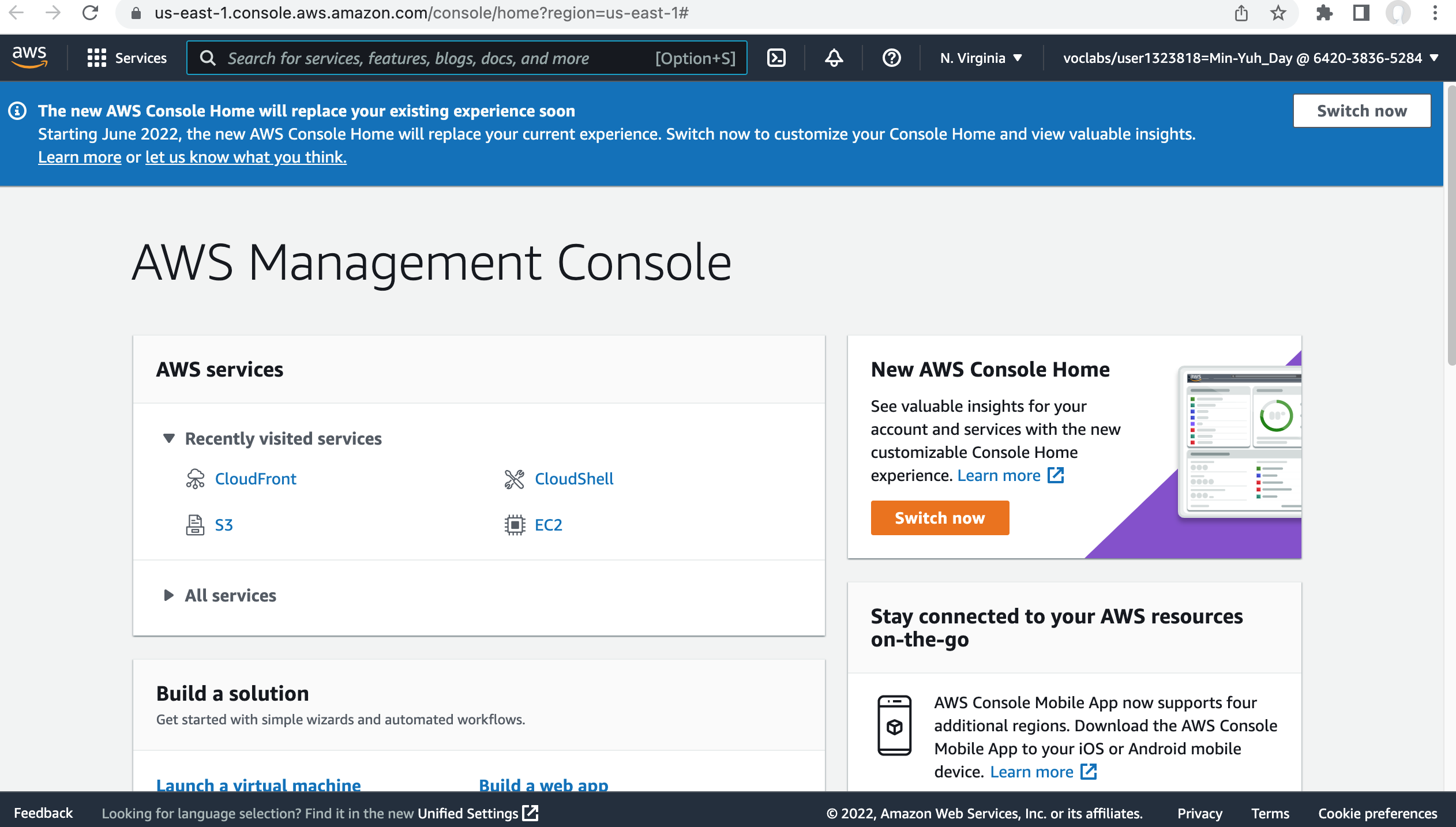 31
Source: AWS Academy Introduction to Cloud: Semester 1, https://awsacademy.instructure.com/courses/18745
AWS Hands-on : Using S3 Service for XBRL Cloud Storage
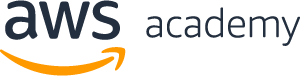 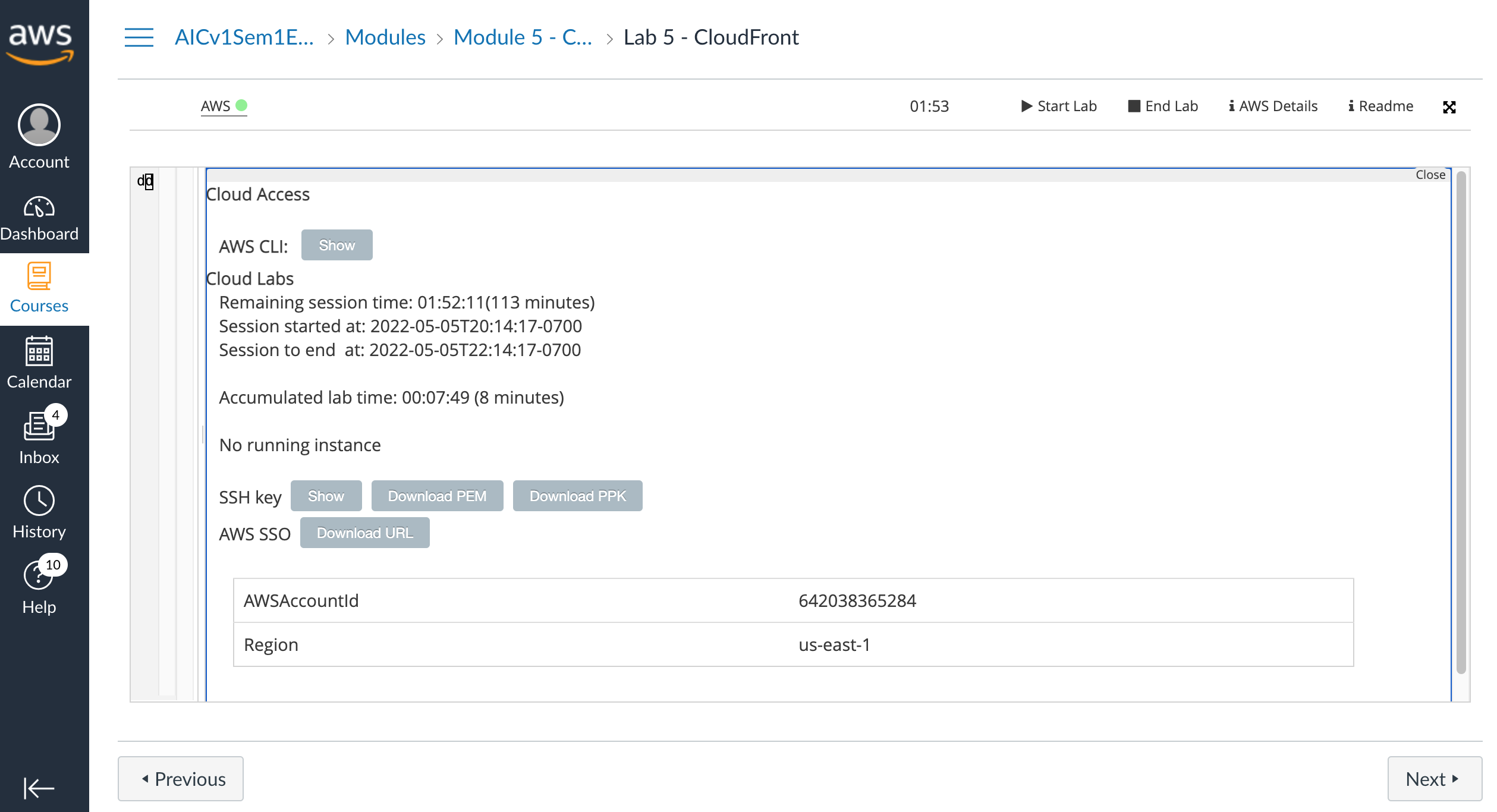 32
Source: AWS Academy Introduction to Cloud: Semester 1, https://awsacademy.instructure.com/courses/18745
AWS Hands-on : Using S3 Service for XBRL Cloud Storage
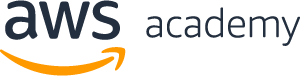 Task 1. Create an S3 bucket using the AWS CLI
4. Choose the Services menu, locate the Developer Tools services, and select CloudShell.
If a welcome pop-up window appears, choose Close.
AWS CloudShell is a browser-based shell that gives you command line access to your AWS resources in the selected AWS Region.
5. Copy and paste the following code into a text editor:
cd ~
aws s3api create-bucket --bucket (bucket-name) --region us-east-1
cd ~
aws s3api create-bucket --bucket sasb-xbrl-2330 --region us-east-1
6. In the code that you copied, replace (bucket-name) with a unique Domain Name System (DNS)-compliant name for your new bucket.
7. Run the updated code in the CloudShell terminal.
If a pop-up window appears, choose Paste.
The output should look similar to the following:
{
  "Location": "/mylabbucket12345”
}
33
Source: AWS Academy Introduction to Cloud: Semester 1, https://awsacademy.instructure.com/courses/18745
AWS Hands-on : Using S3 Service for XBRL Cloud Storage
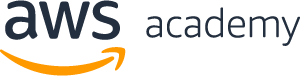 4
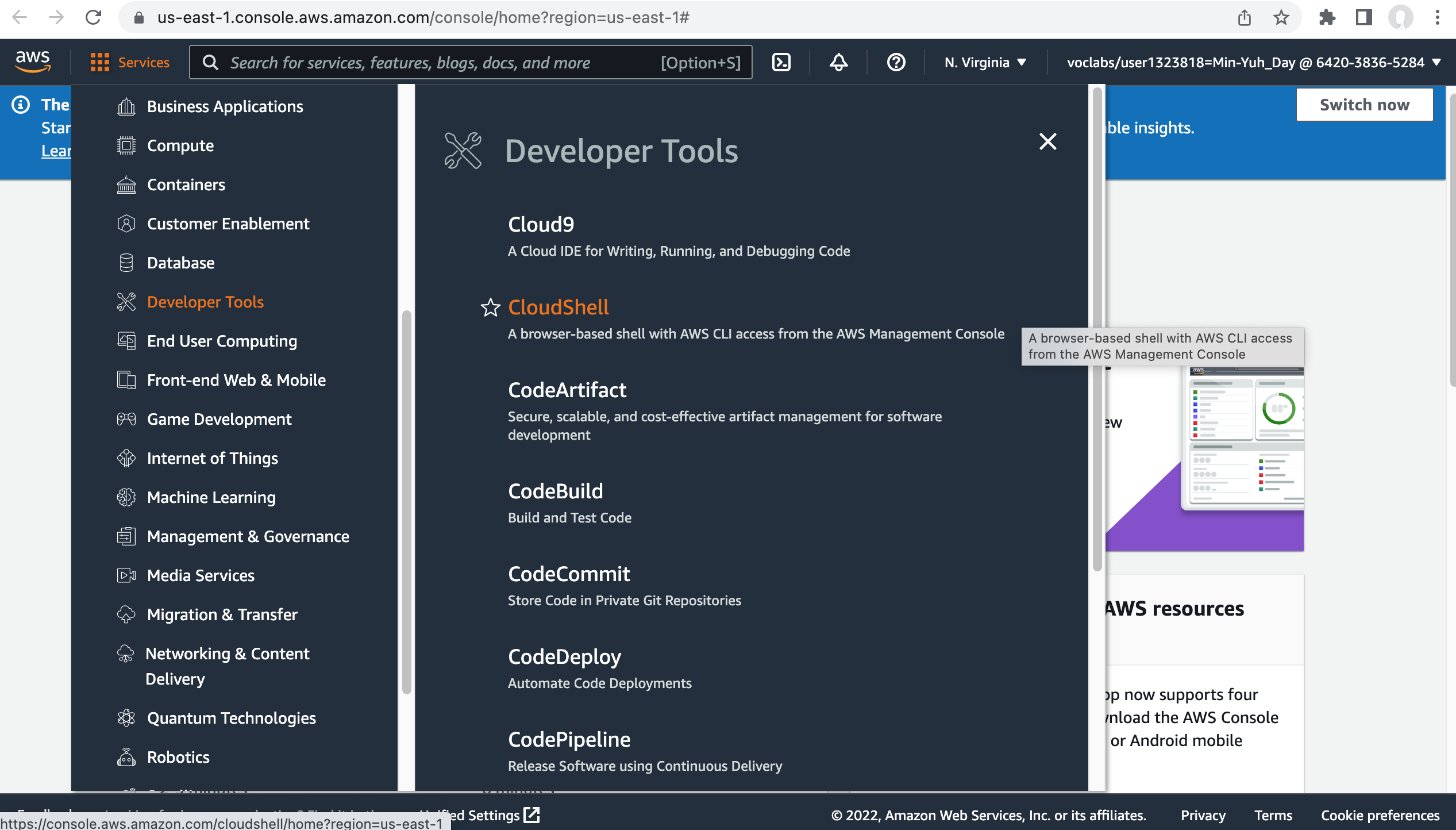 Task 1. Create an S3 bucket using the AWS CLI
4. Choose the Services menu, locate the Developer Tools services, and select CloudShell.
If a welcome pop-up window appears, choose Close.
AWS CloudShell is a browser-based shell that gives you command line access to your AWS resources in the selected AWS Region.
34
Source: AWS Academy Introduction to Cloud: Semester 1, https://awsacademy.instructure.com/courses/18745
AWS Hands-on : Using S3 Service for XBRL Cloud Storage
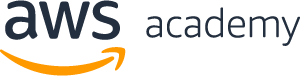 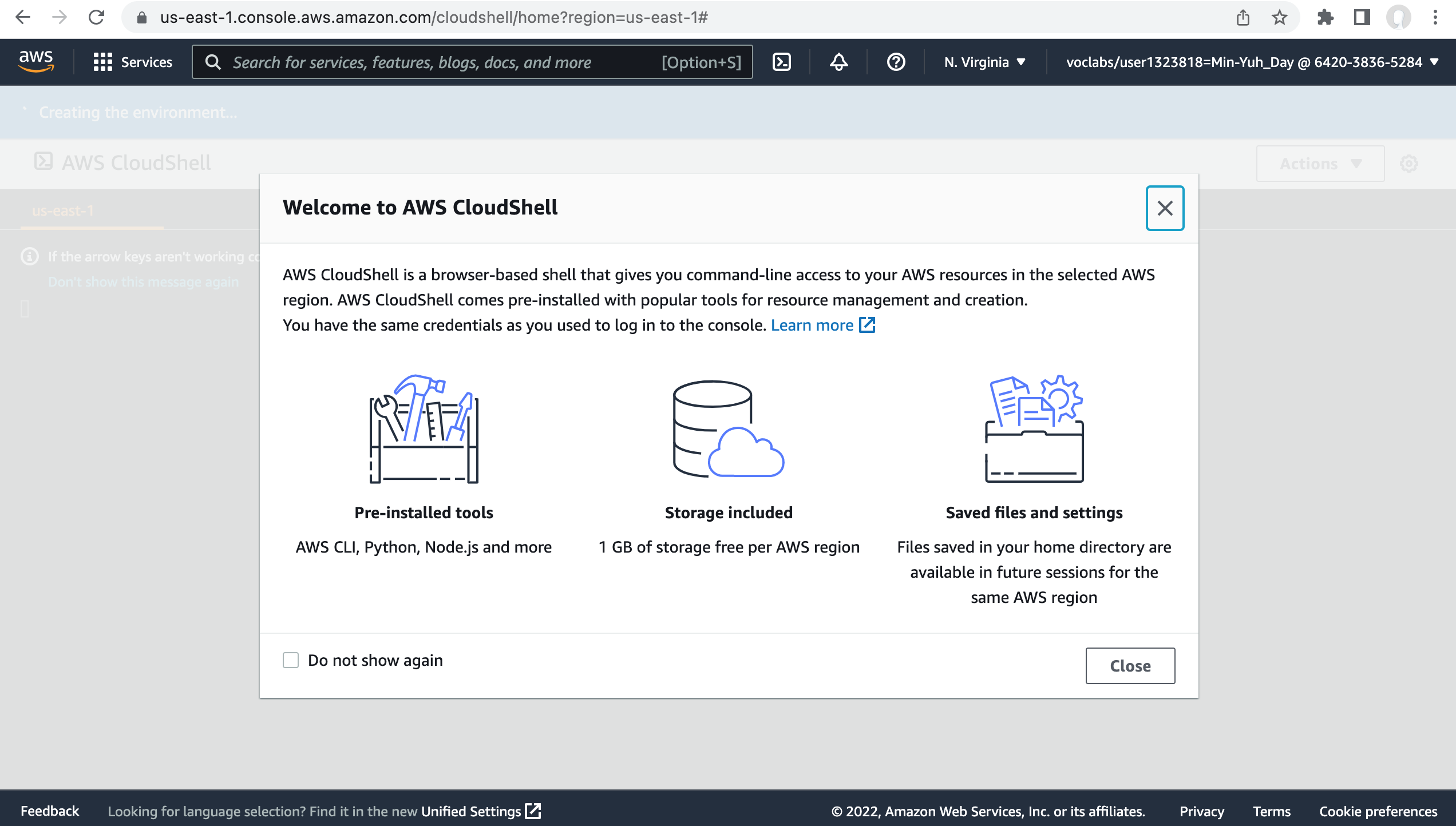 35
Source: AWS Academy Introduction to Cloud: Semester 1, https://awsacademy.instructure.com/courses/18745
AWS Hands-on : Using S3 Service for XBRL Cloud Storage
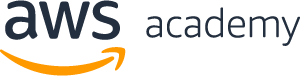 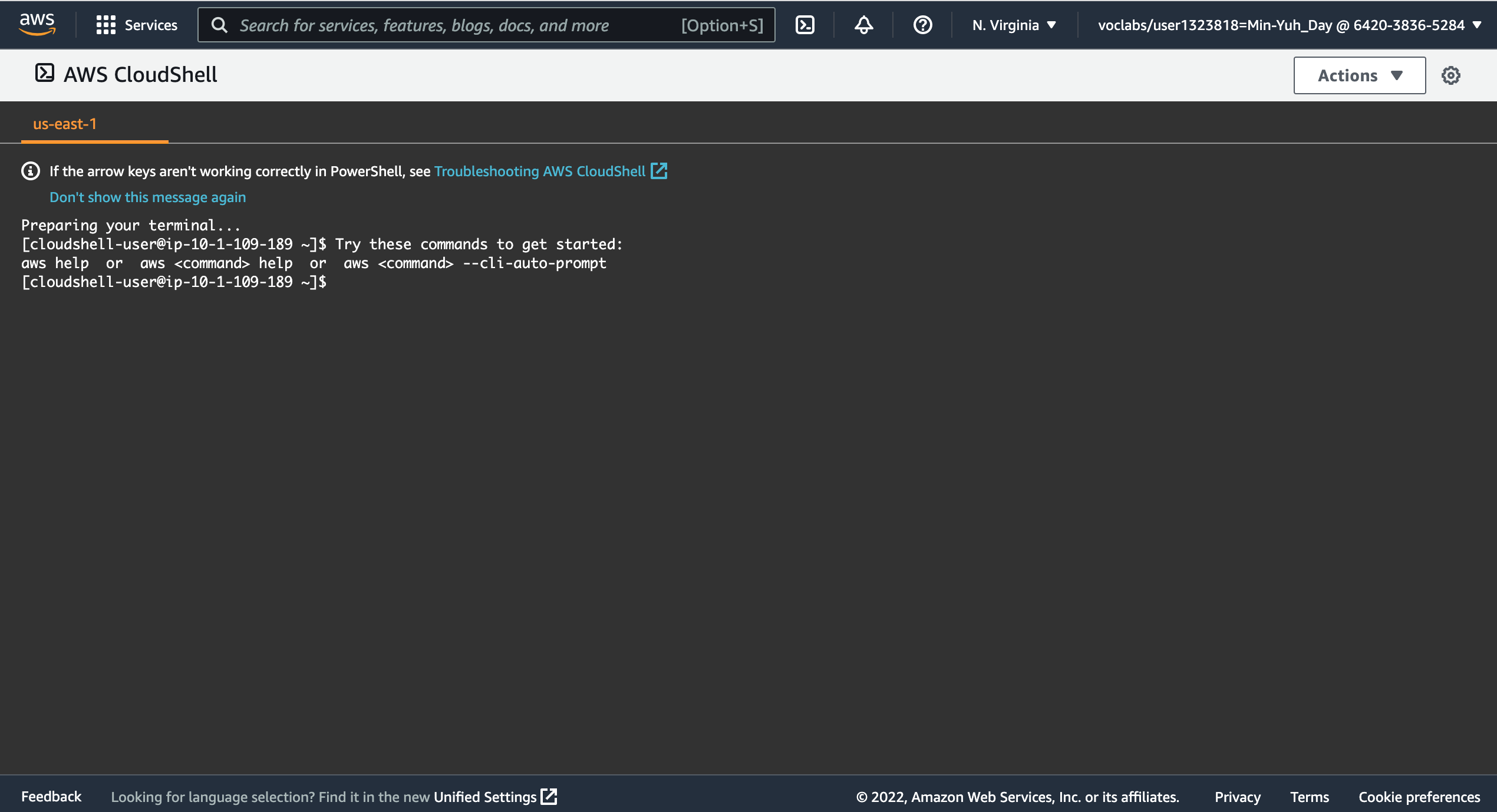 5
5. Copy and paste the following code into a text editor:
cd ~
aws s3api create-bucket --bucket (bucket-name) --region us-east-1
36
Source: AWS Academy Introduction to Cloud: Semester 1, https://awsacademy.instructure.com/courses/18745
AWS Hands-on : Using S3 Service for XBRL Cloud Storage
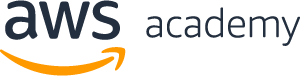 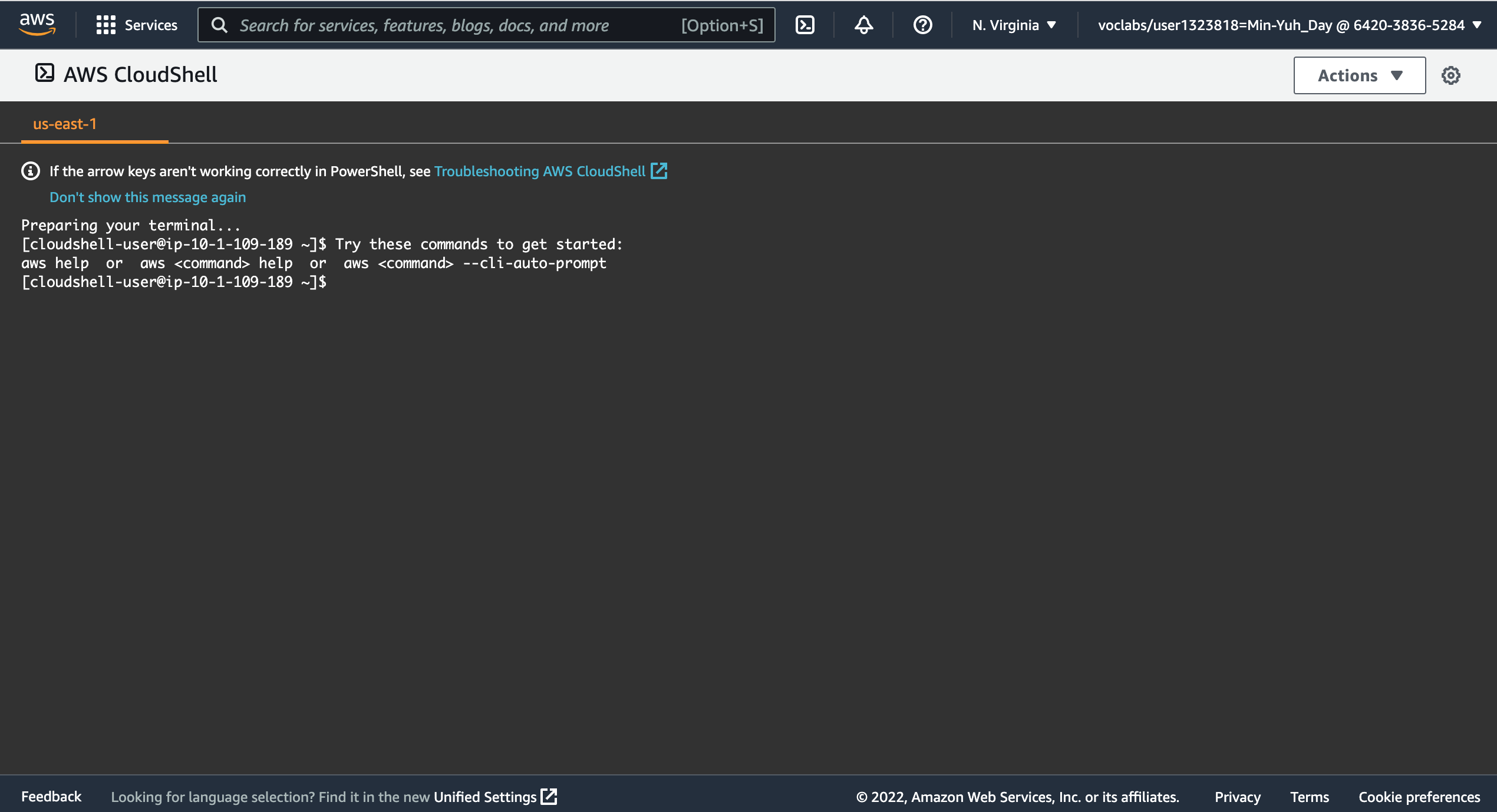 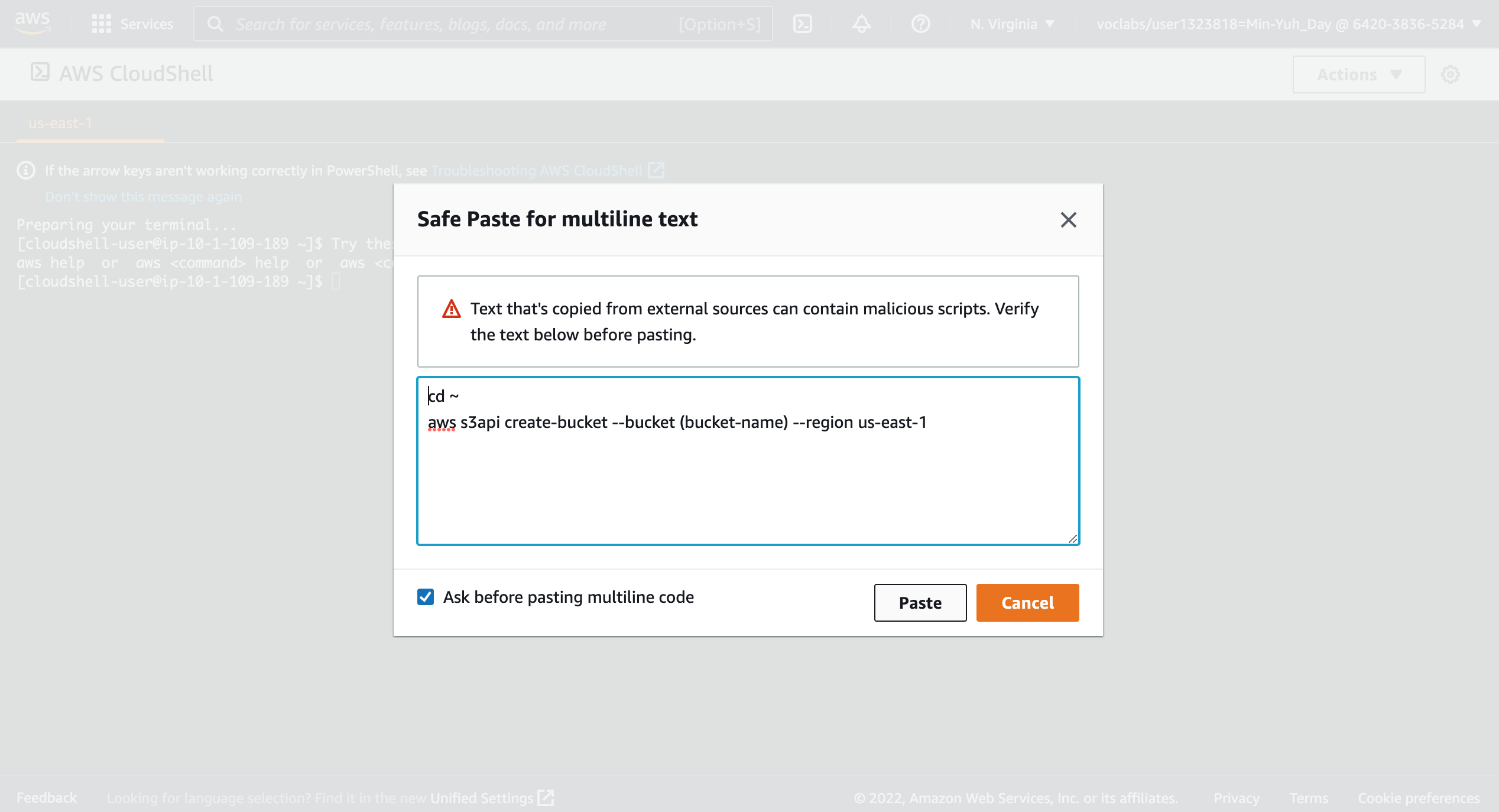 5
5. Copy and paste the following code into a text editor:
cd ~
aws s3api create-bucket --bucket (bucket-name) --region us-east-1
37
Source: AWS Academy Introduction to Cloud: Semester 1, https://awsacademy.instructure.com/courses/18745
AWS Hands-on : Using S3 Service for XBRL Cloud Storage
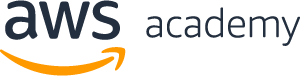 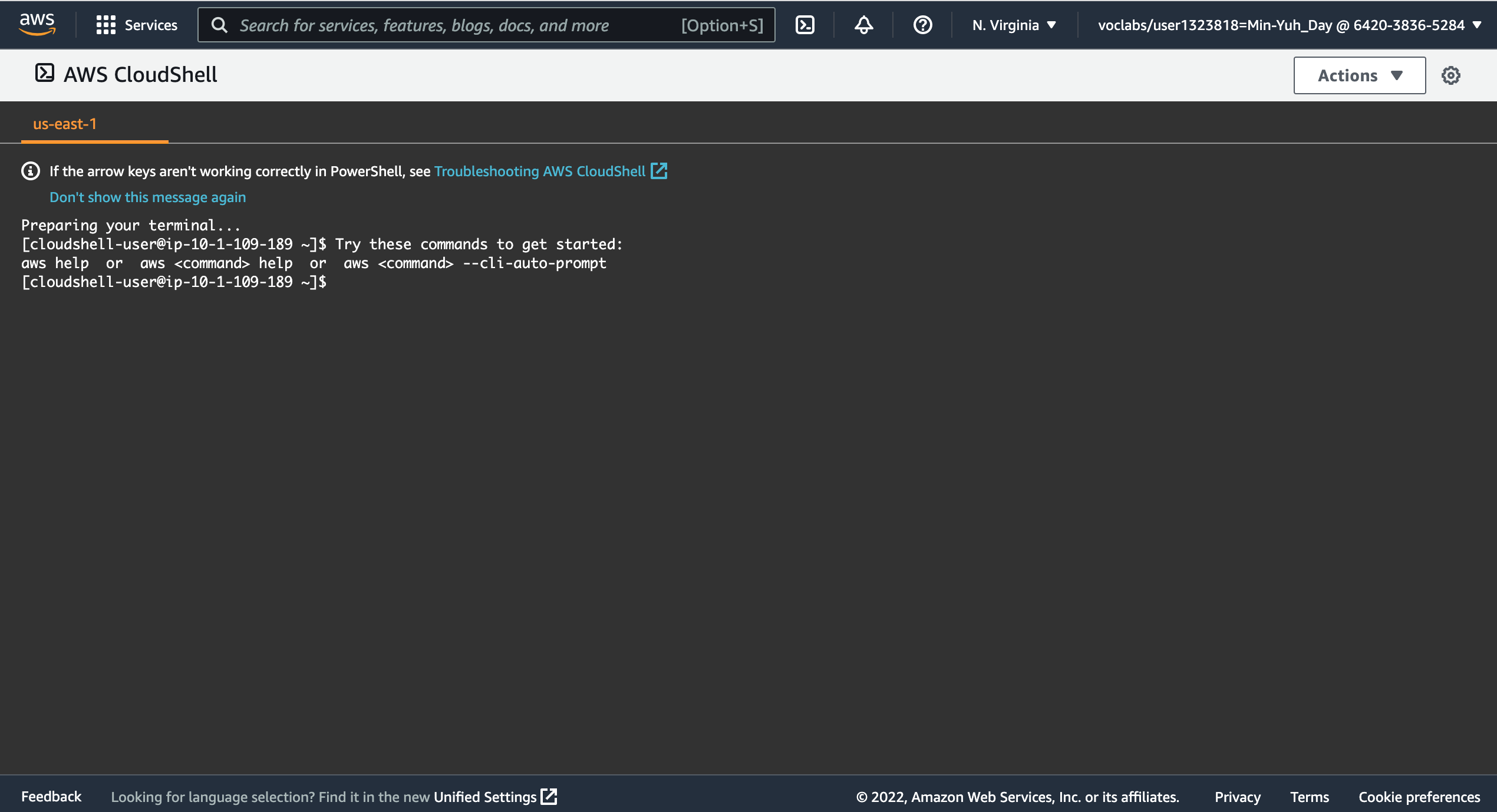 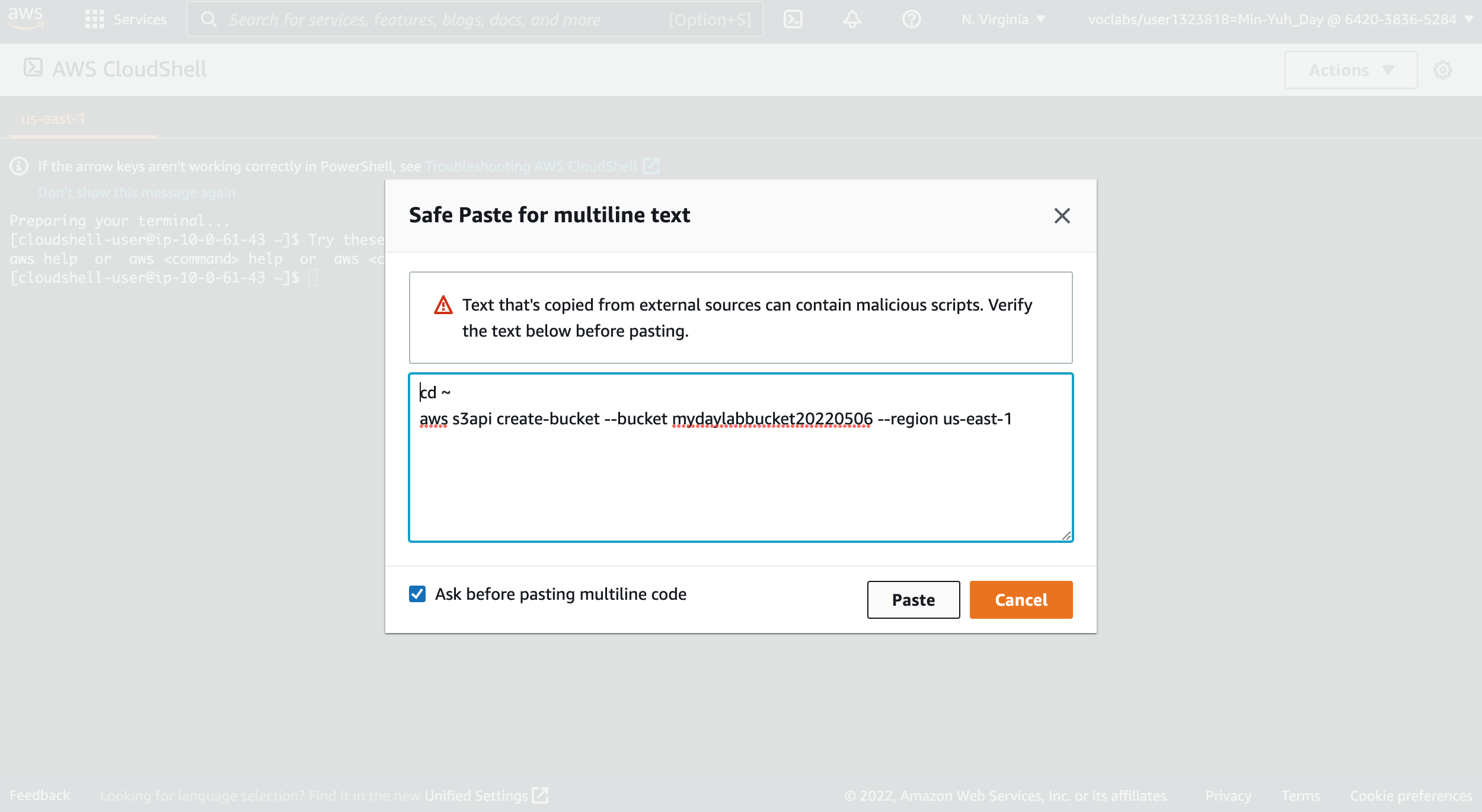 6
7
5. Copy and paste the following code into a text editor:
cd ~
aws s3api create-bucket --bucket (bucket-name) --region us-east-1
5. Copy and paste the following code into a text editor:
cd ~
aws s3api create-bucket --bucket sasb-xbrl-2330 --region us-east-1
38
Source: AWS Academy Introduction to Cloud: Semester 1, https://awsacademy.instructure.com/courses/18745
AWS Hands-on : Using S3 Service for XBRL Cloud Storage
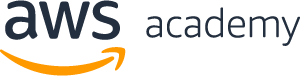 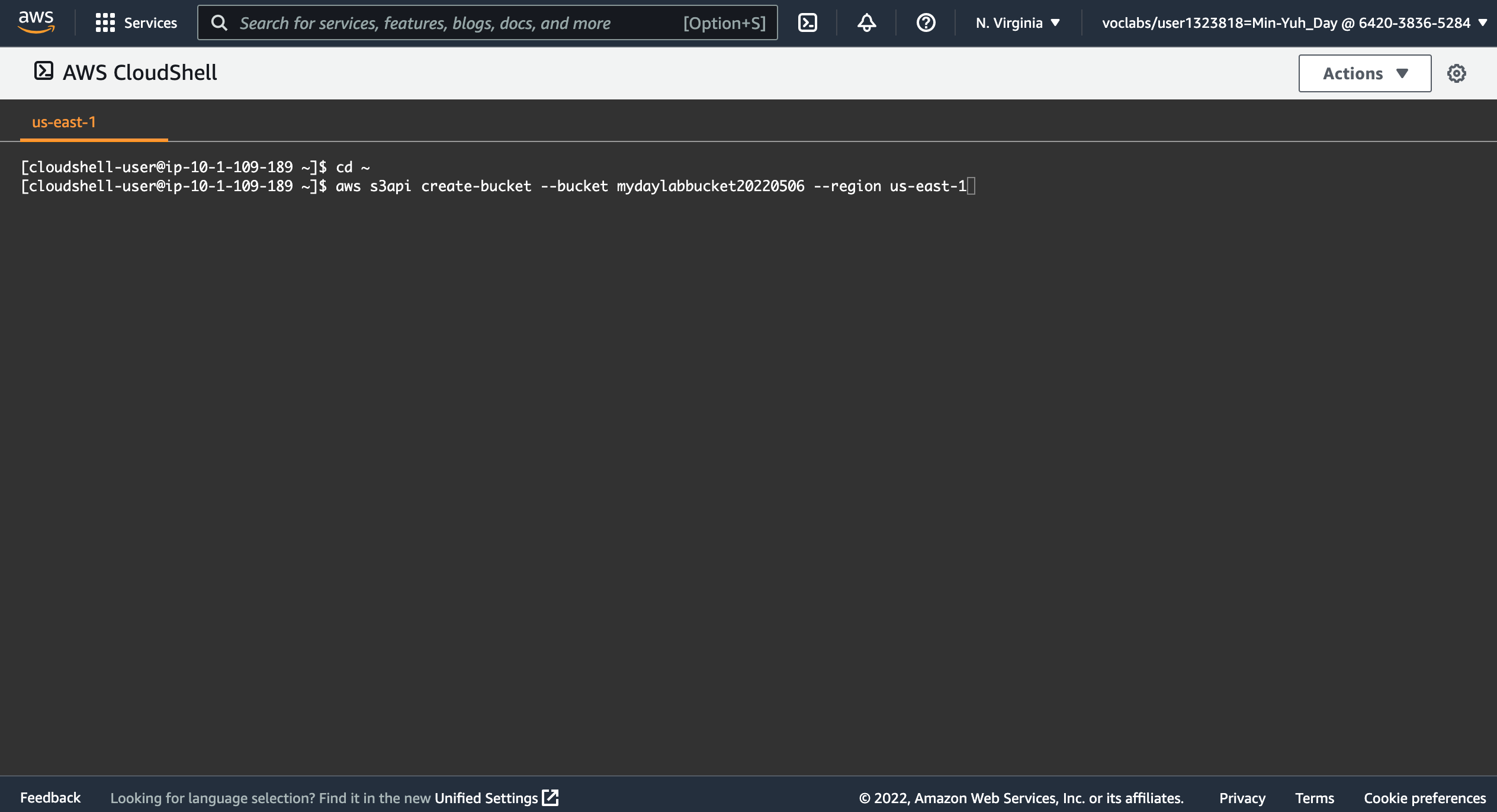 5. Copy and paste the following code into a text editor:
cd ~
aws s3api create-bucket --bucket (bucket-name) --region us-east-1
5. Copy and paste the following code into a text editor:
cd ~
aws s3api create-bucket --bucket sasb-xbrl-2330 --region us-east-1
39
Source: AWS Academy Introduction to Cloud: Semester 1, https://awsacademy.instructure.com/courses/18745
AWS Hands-on : Using S3 Service for XBRL Cloud Storage
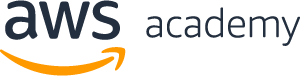 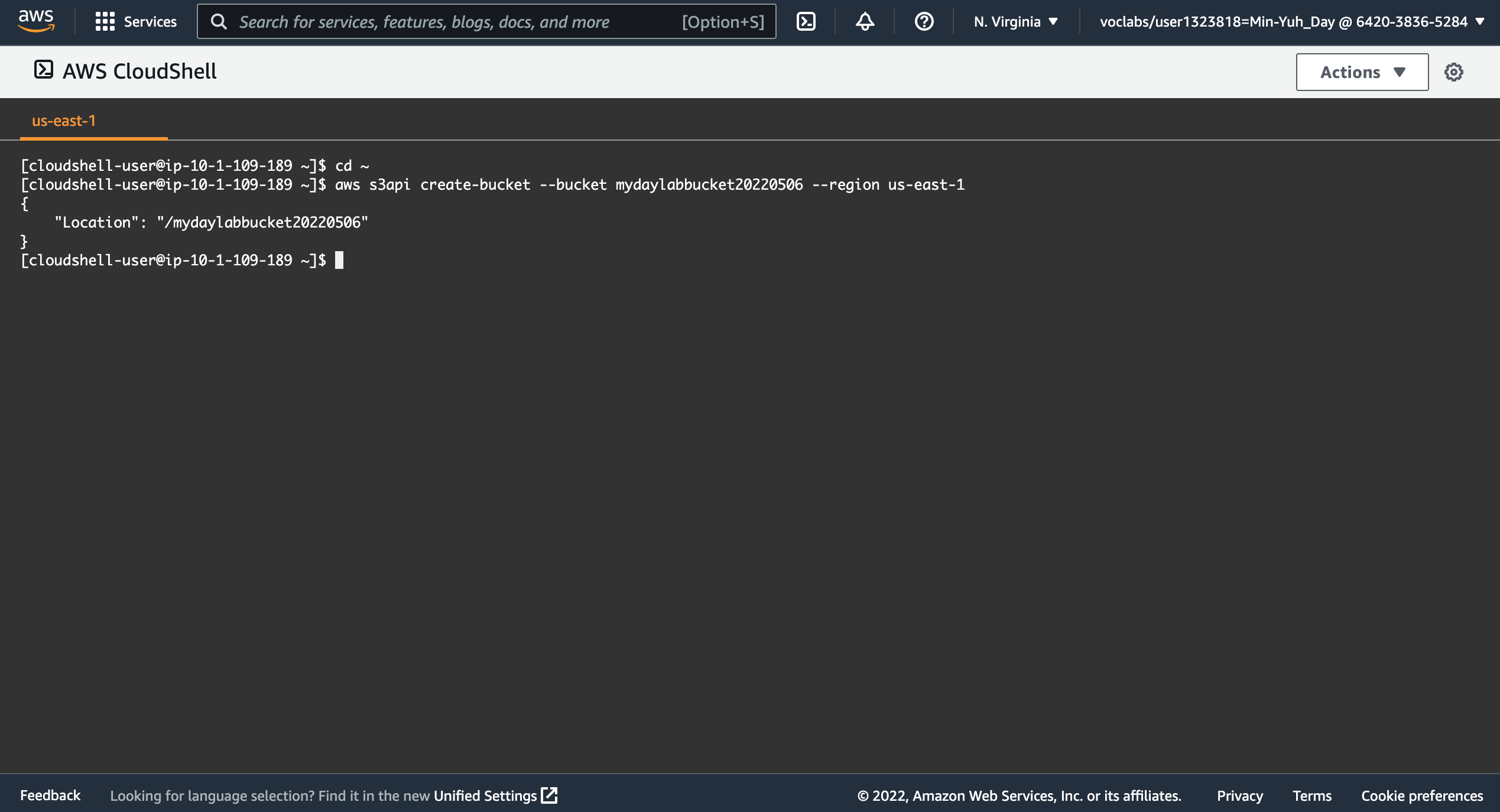 (bucket-name) 
sasb-xbrl-2022q1-2330
6
7
5. Copy and paste the following code into a text editor:
cd ~
aws s3api create-bucket --bucket sasb-xbrl-2330 --region us-east-1
6. In the code that you copied, replace (bucket-name) with a unique Domain Name System (DNS)-compliant name for your new bucket.
7. Run the updated code in the CloudShell terminal.
If a pop-up window appears, choose Paste.
The output should look similar to the following:
{
  "Location": "/mylabbucket12345”
}
40
Source: AWS Academy Introduction to Cloud: Semester 1, https://awsacademy.instructure.com/courses/18745
AWS Hands-on : Using S3 Service for XBRL Cloud Storage
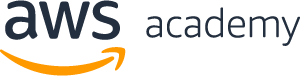 Task 2. Add a bucket policy
In this task, you will add a bucket policy through the AWS CLI to make the content publicly available.
In the console, choose the Services menu, locate the Storage section, and choose S3.
Choose the name of the bucket that you just created.
Choose the Permissions tab.
In the Bucket policy section, choose Edit.
To grant public read access for your website, copy and paste the following bucket policy into the policy editor.









In the policy, replace example-bucket with the name of your bucket.
At the bottom of the page, choose Save changes.
{
   "Version":"2012-10-17",
   "Statement":[
      {
         "Sid":"PublicReadForGetBucketObjects",
         "Effect":"Allow",
         "Principal":"*",
         "Action":[
            "s3:GetObject"
         ],
         "Resource":[
            "arn:aws:s3:::example-bucket/*"
         ]
      }
   ]
}
41
Source: AWS Academy Introduction to Cloud: Semester 1, https://awsacademy.instructure.com/courses/18745
AWS Hands-on : Using S3 Service for XBRL Cloud Storage
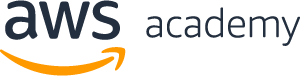 8
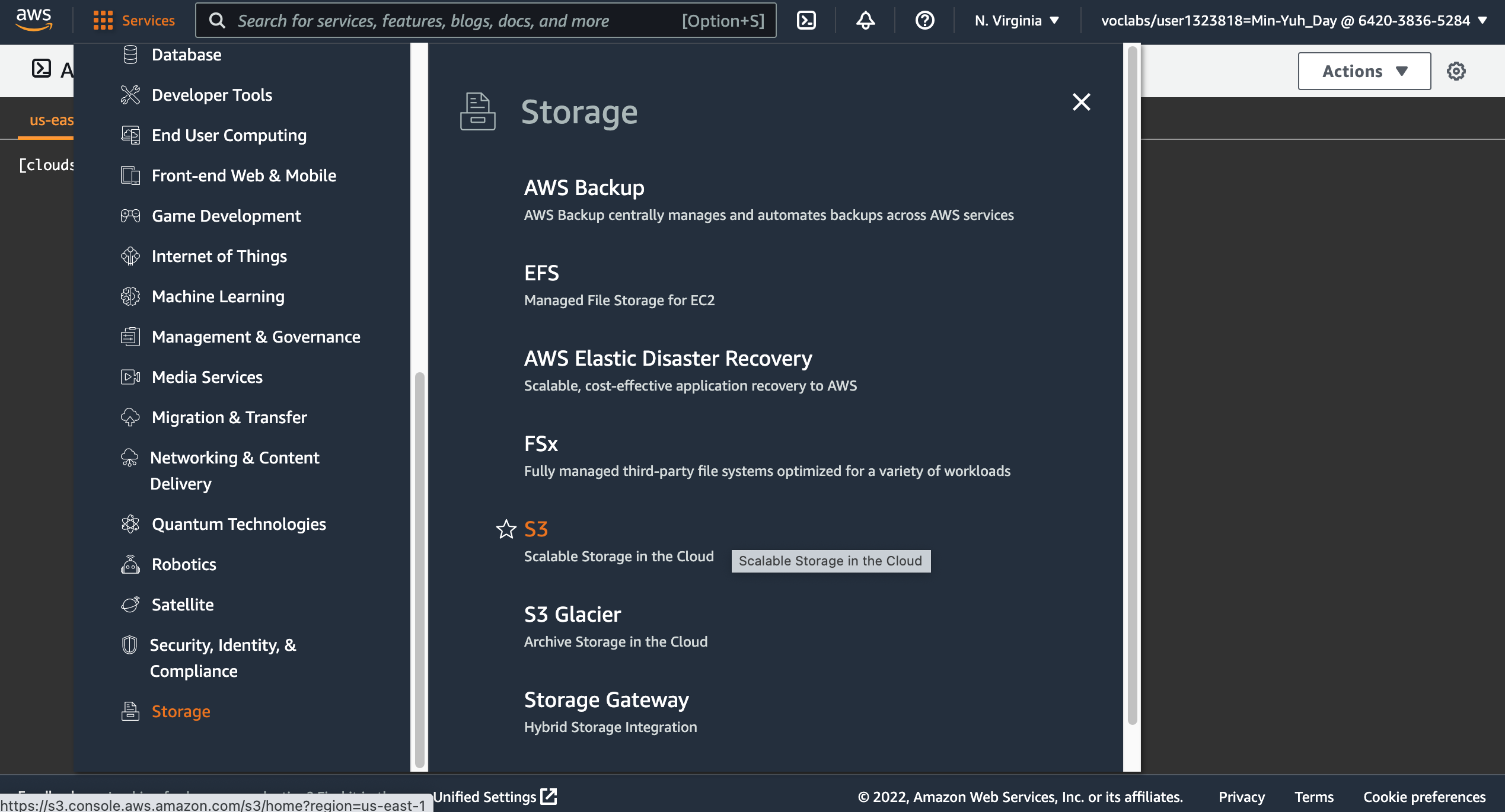 8
8
In the console, choose the Services menu, locate the Storage section, and choose S3.
42
Source: AWS Academy Introduction to Cloud: Semester 1, https://awsacademy.instructure.com/courses/18745
AWS Hands-on : Using S3 Service for XBRL Cloud Storage
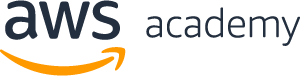 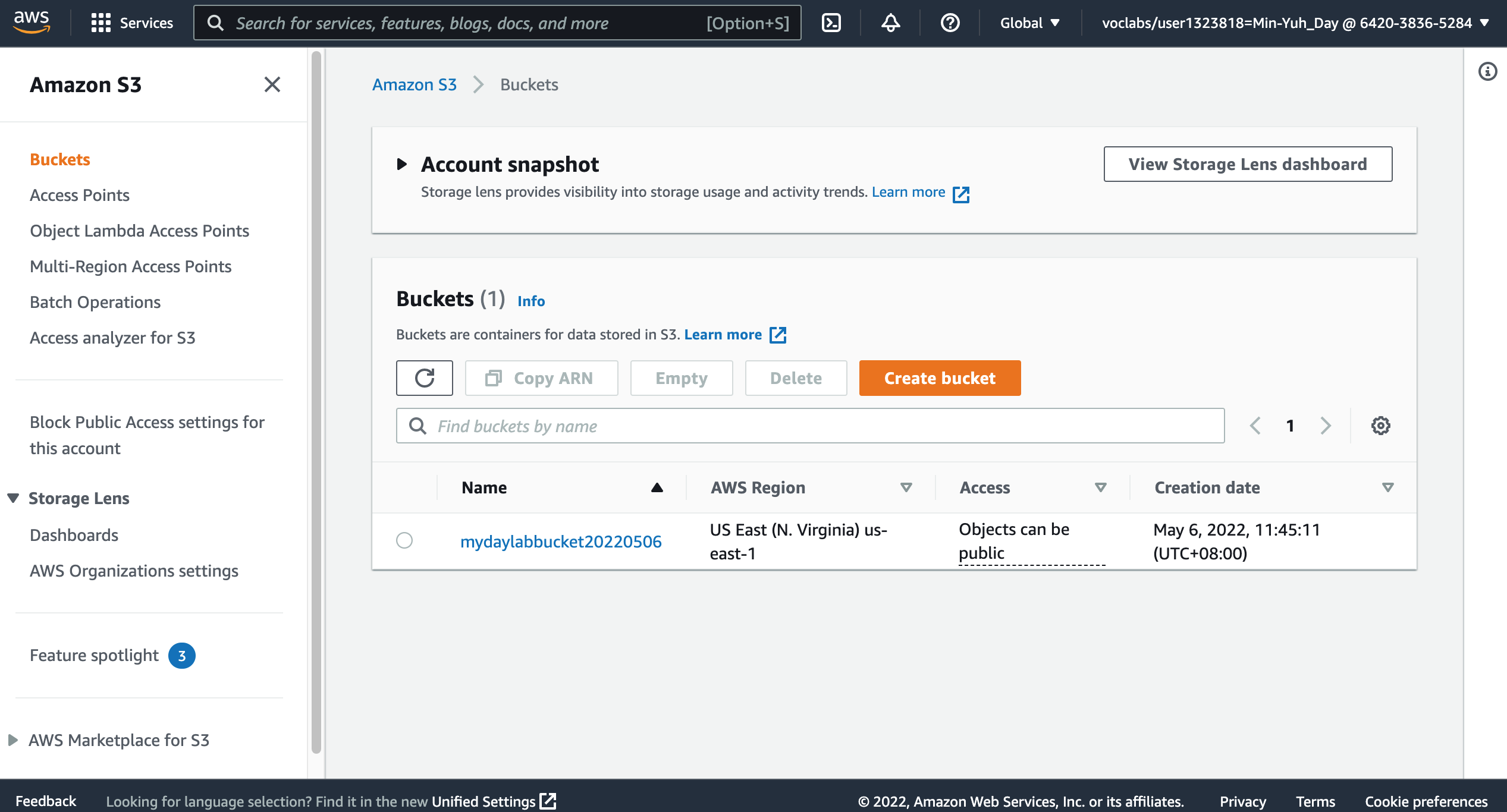 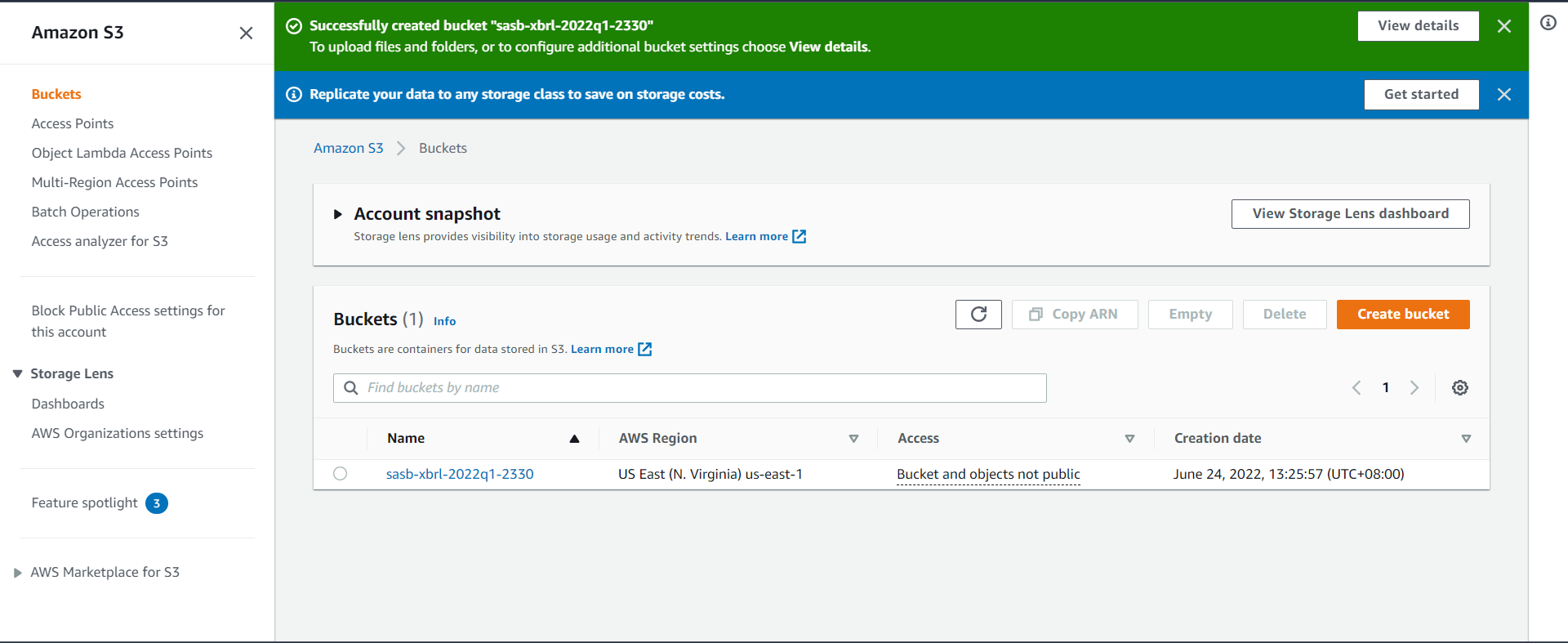 9
9. Choose the name of the bucket that you just created.
43
Source: AWS Academy Introduction to Cloud: Semester 1, https://awsacademy.instructure.com/courses/18745
AWS Hands-on : Using S3 Service for XBRL Cloud Storage
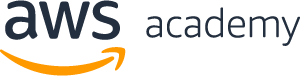 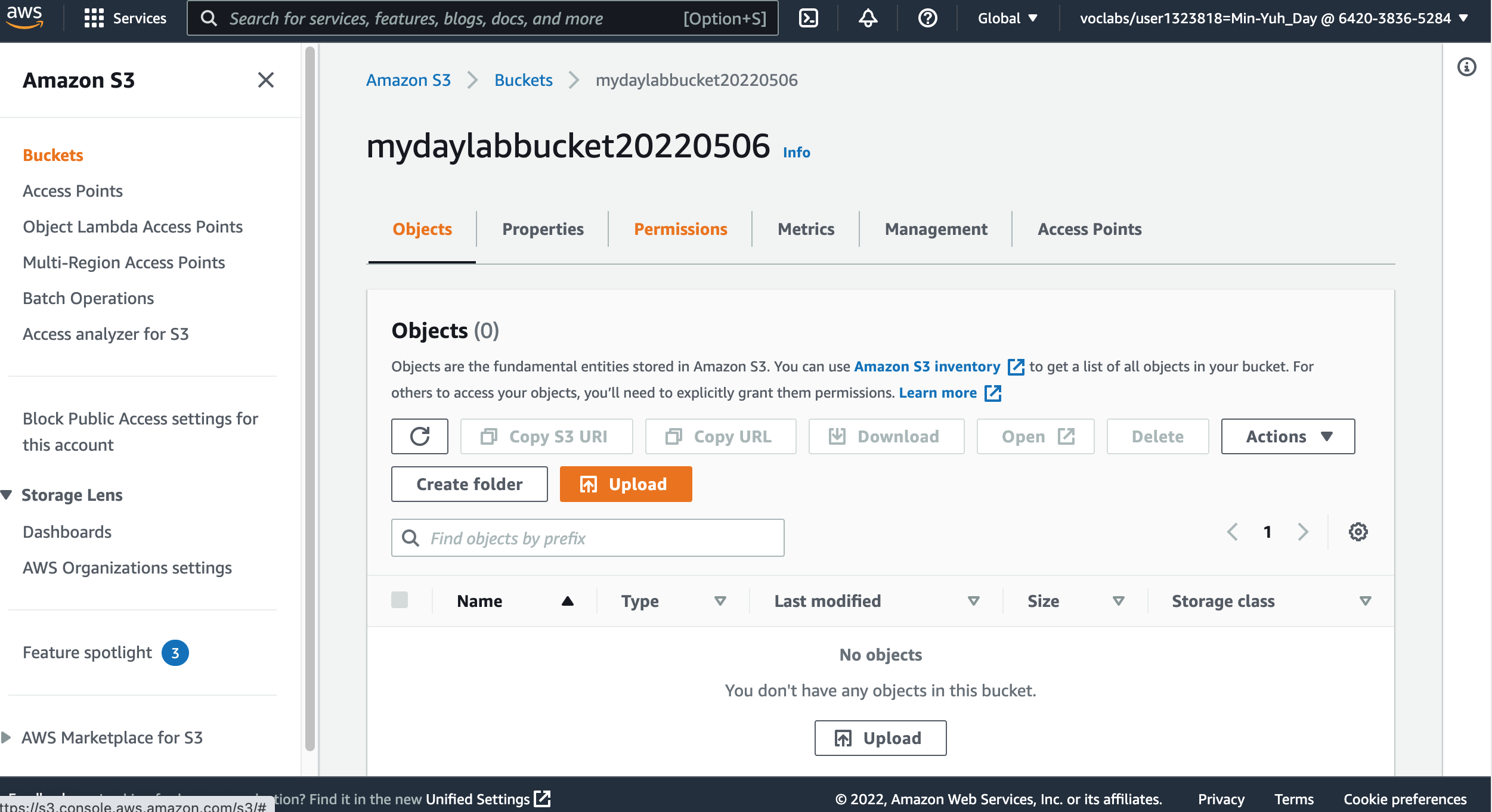 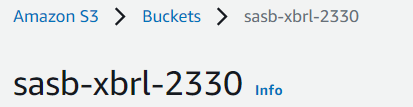 10
10. Choose the Permissions tab
44
Source: AWS Academy Introduction to Cloud: Semester 1, https://awsacademy.instructure.com/courses/18745
AWS Hands-on : Using S3 Service for XBRL Cloud Storage
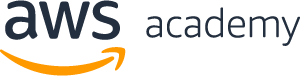 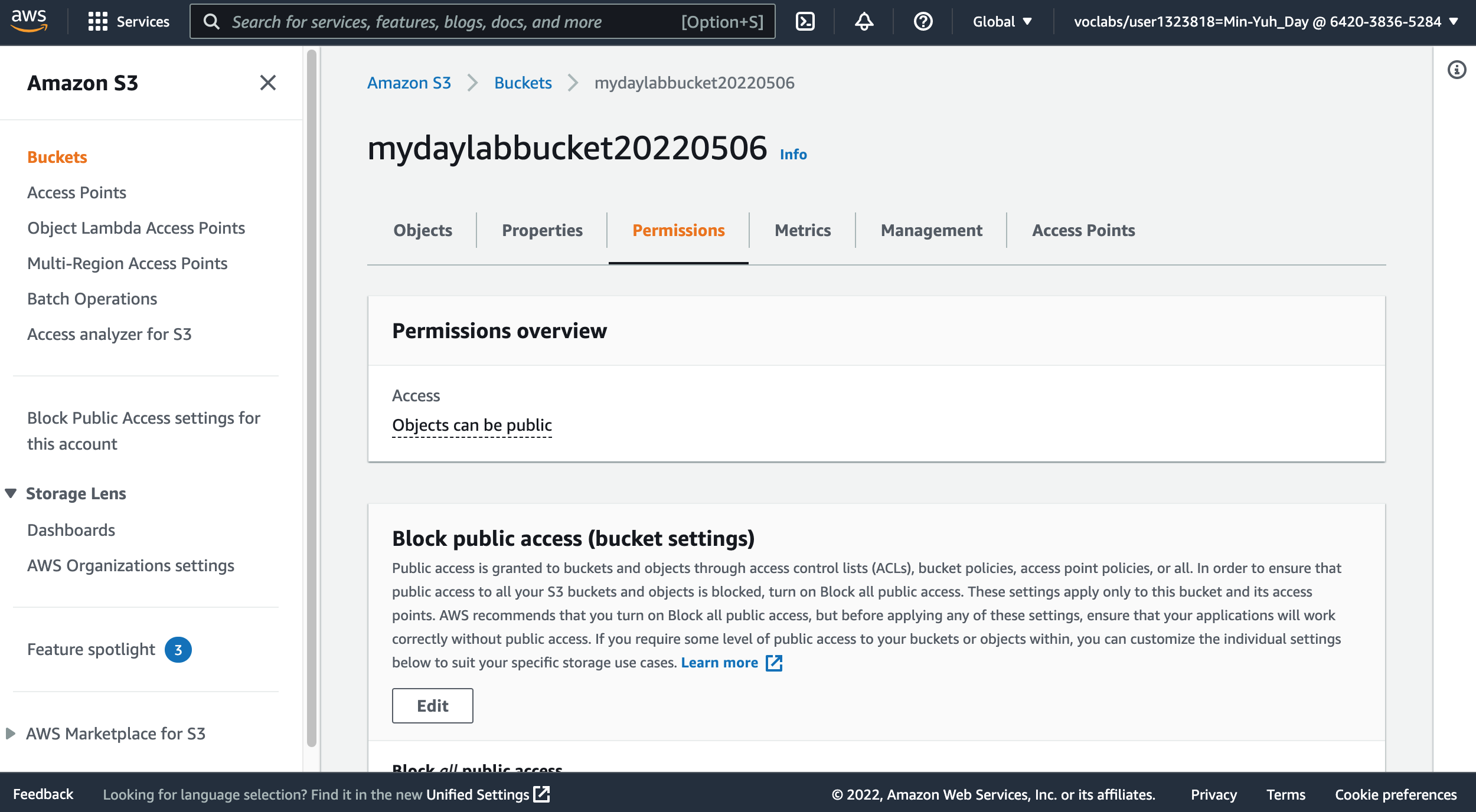 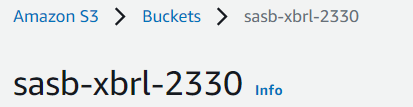 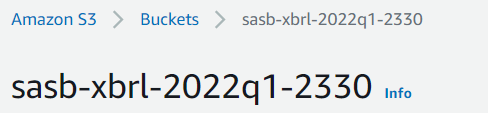 10
10. Choose the Permissions tab
45
Source: AWS Academy Introduction to Cloud: Semester 1, https://awsacademy.instructure.com/courses/18745
AWS Hands-on : Using S3 Service for XBRL Cloud Storage
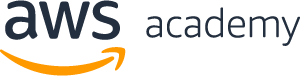 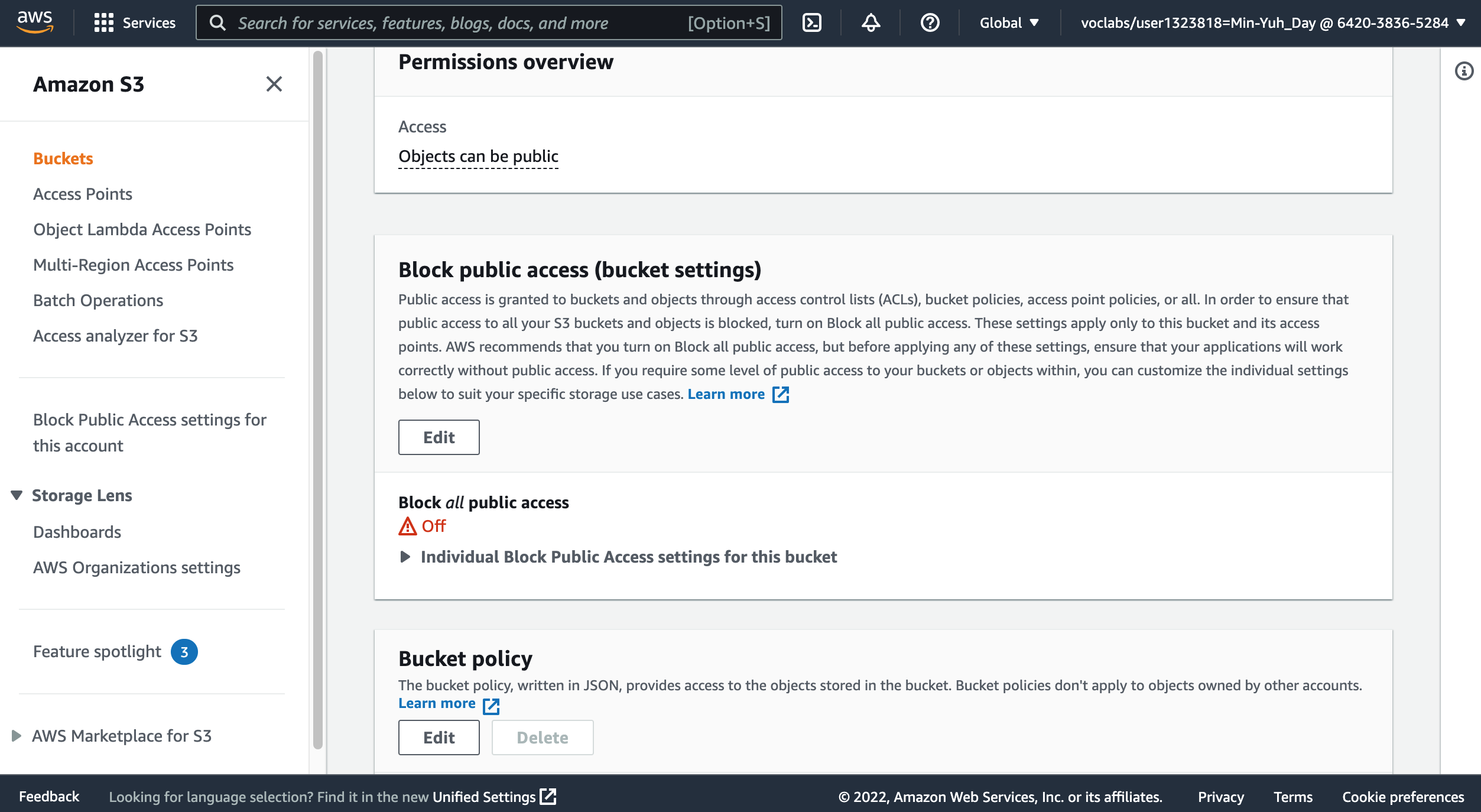 11
11. In the Bucket policy section, choose Edit.
46
Source: AWS Academy Introduction to Cloud: Semester 1, https://awsacademy.instructure.com/courses/18745
AWS Hands-on : Using S3 Service for XBRL Cloud Storage
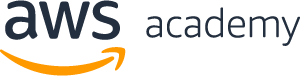 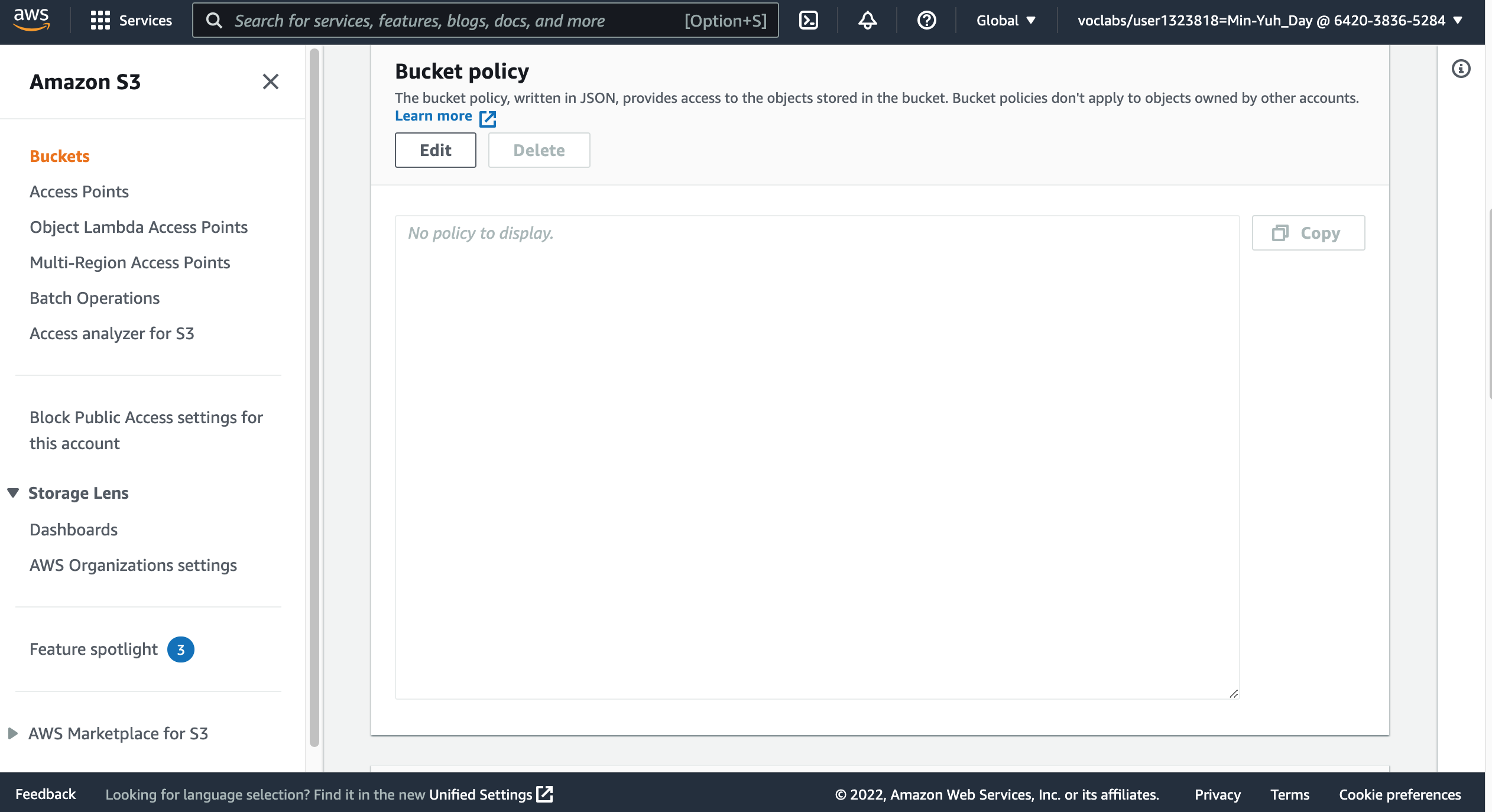 11
11. In the Bucket policy section, choose Edit.
47
Source: AWS Academy Introduction to Cloud: Semester 1, https://awsacademy.instructure.com/courses/18745
AWS Hands-on : Using S3 Service for XBRL Cloud Storage
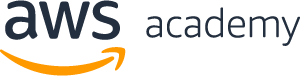 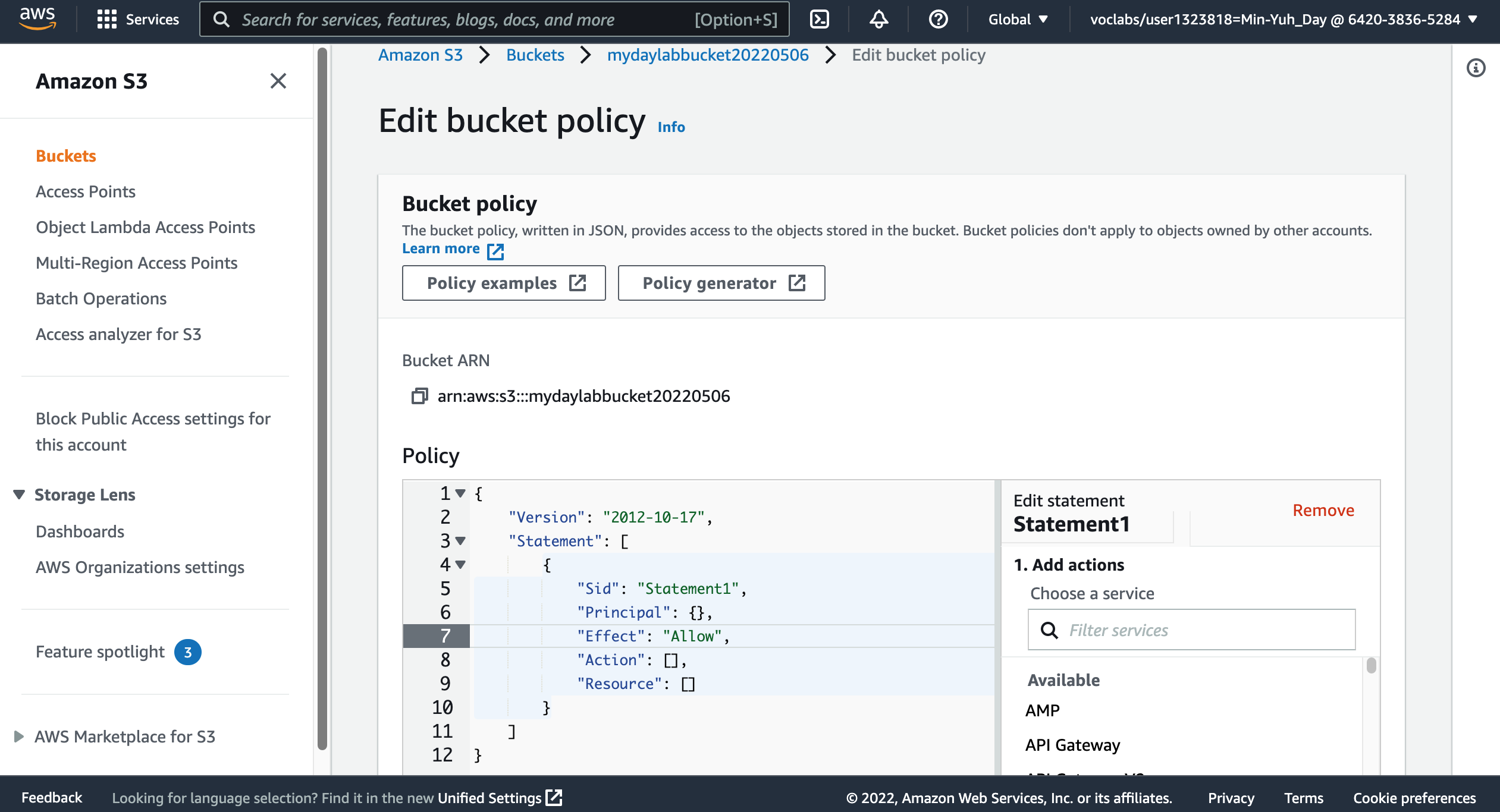 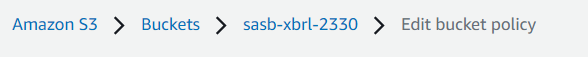 12
12. To grant public read access for your website, copy and paste the following bucket policy into the policy editor.
{
   "Version":"2012-10-17",
   "Statement":[
      {
         "Sid":"PublicReadForGetBucketObjects",
         "Effect":"Allow",
         "Principal":"*",
         "Action":[
            "s3:GetObject"
         ],
         "Resource":[
            "arn:aws:s3:::example-bucket/*"
         ]
      }
   ]
}
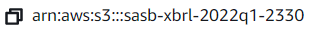 48
Source: AWS Academy Introduction to Cloud: Semester 1, https://awsacademy.instructure.com/courses/18745
AWS Hands-on : Using S3 Service for XBRL Cloud Storage
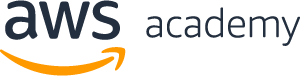 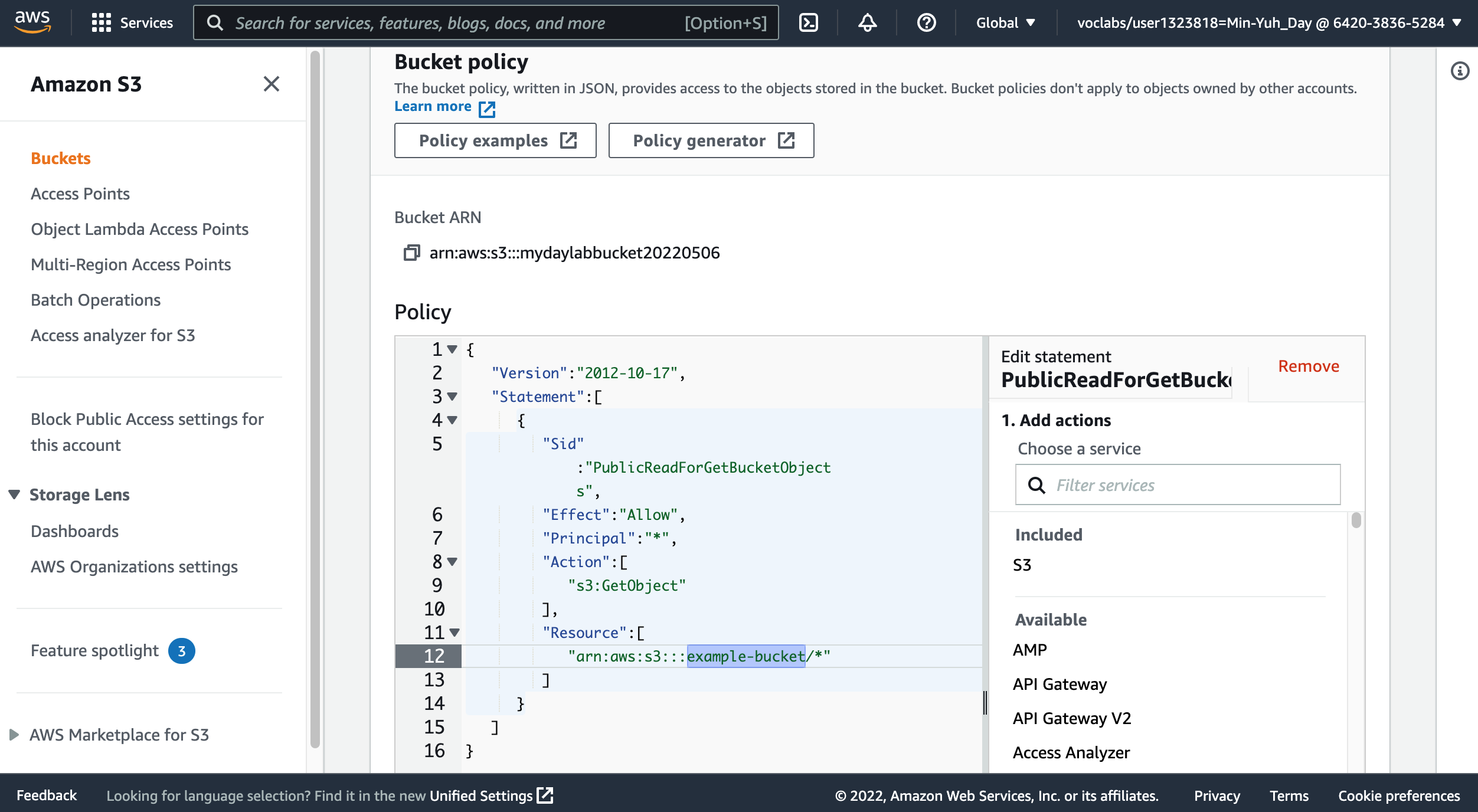 13. In the policy, replace example-bucket with the name of your bucket.
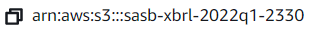 13
49
Source: AWS Academy Introduction to Cloud: Semester 1, https://awsacademy.instructure.com/courses/18745
AWS Hands-on : Using S3 Service for XBRL Cloud Storage
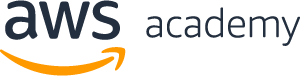 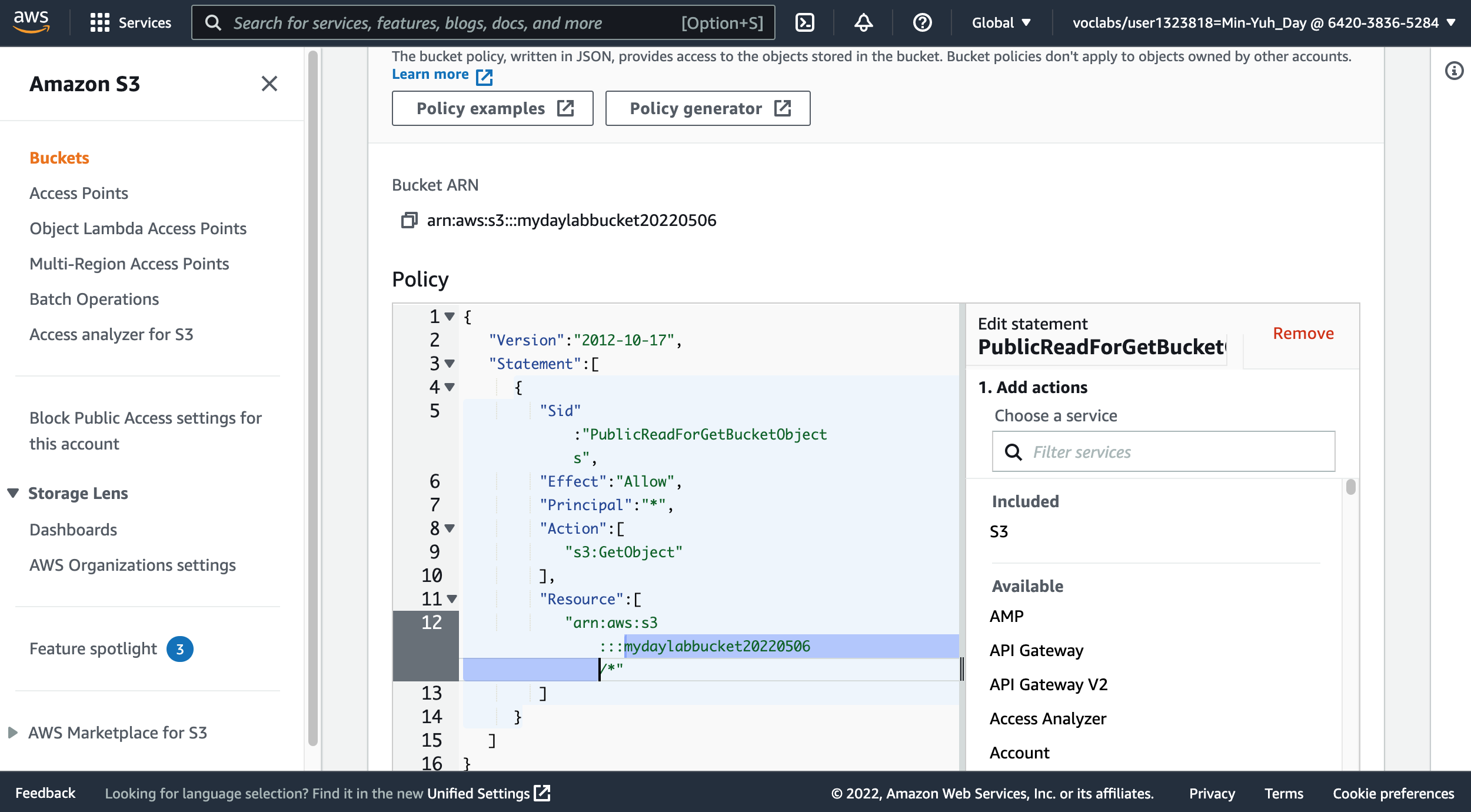 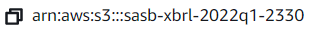 13. In the policy, replace example-bucket with the name of your bucket.
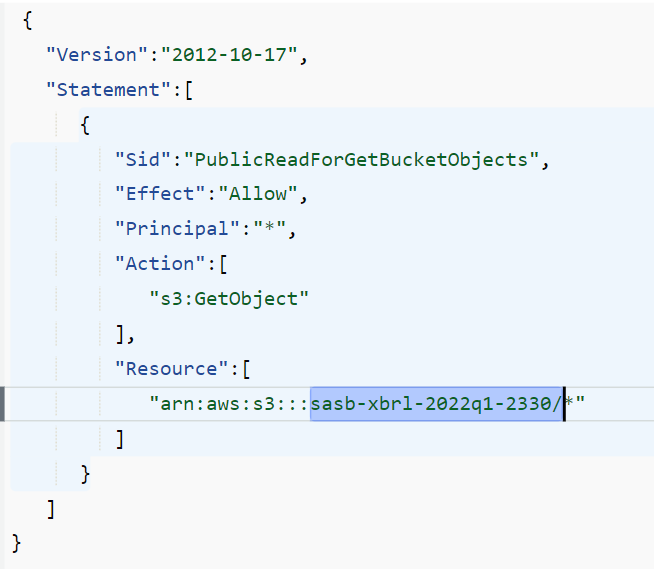 {
   "Version":"2012-10-17",
   "Statement":[
      {
         "Sid":"PublicReadForGetBucketObjects",
         "Effect":"Allow",
         "Principal":"*",
         "Action":[
            "s3:GetObject"
         ],
         "Resource":[
            "arn:aws:s3:::sasb-xbrl-2330/*"
         ]
      }
   ]
}
13
50
Source: AWS Academy Introduction to Cloud: Semester 1, https://awsacademy.instructure.com/courses/18745
AWS Hands-on : Using S3 Service for XBRL Cloud Storage
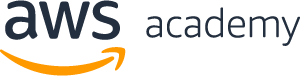 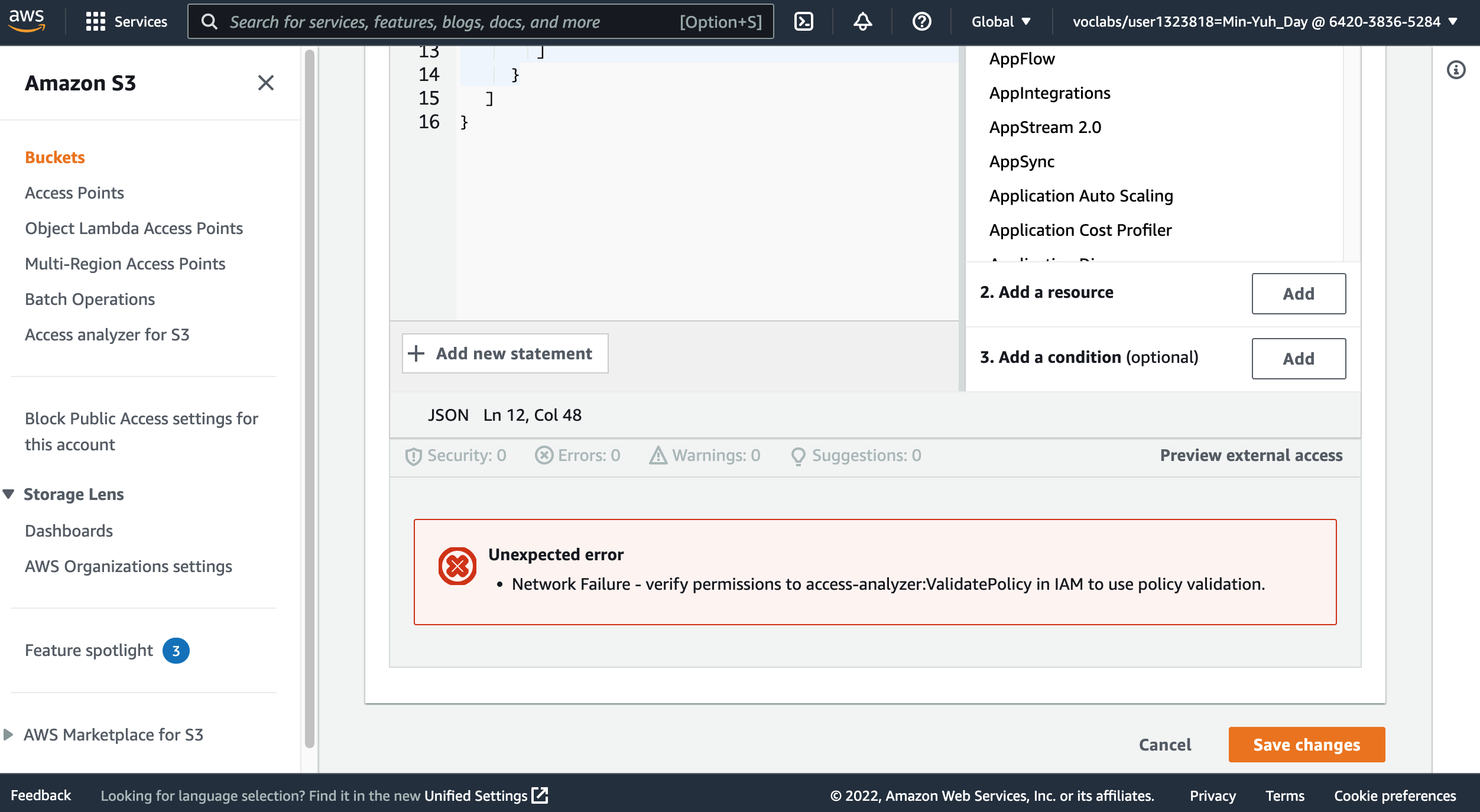 14. At the bottom of the page, choose Save changes.
14
51
Source: AWS Academy Introduction to Cloud: Semester 1, https://awsacademy.instructure.com/courses/18745
AWS Hands-on : Using S3 Service for XBRL Cloud Storage
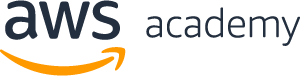 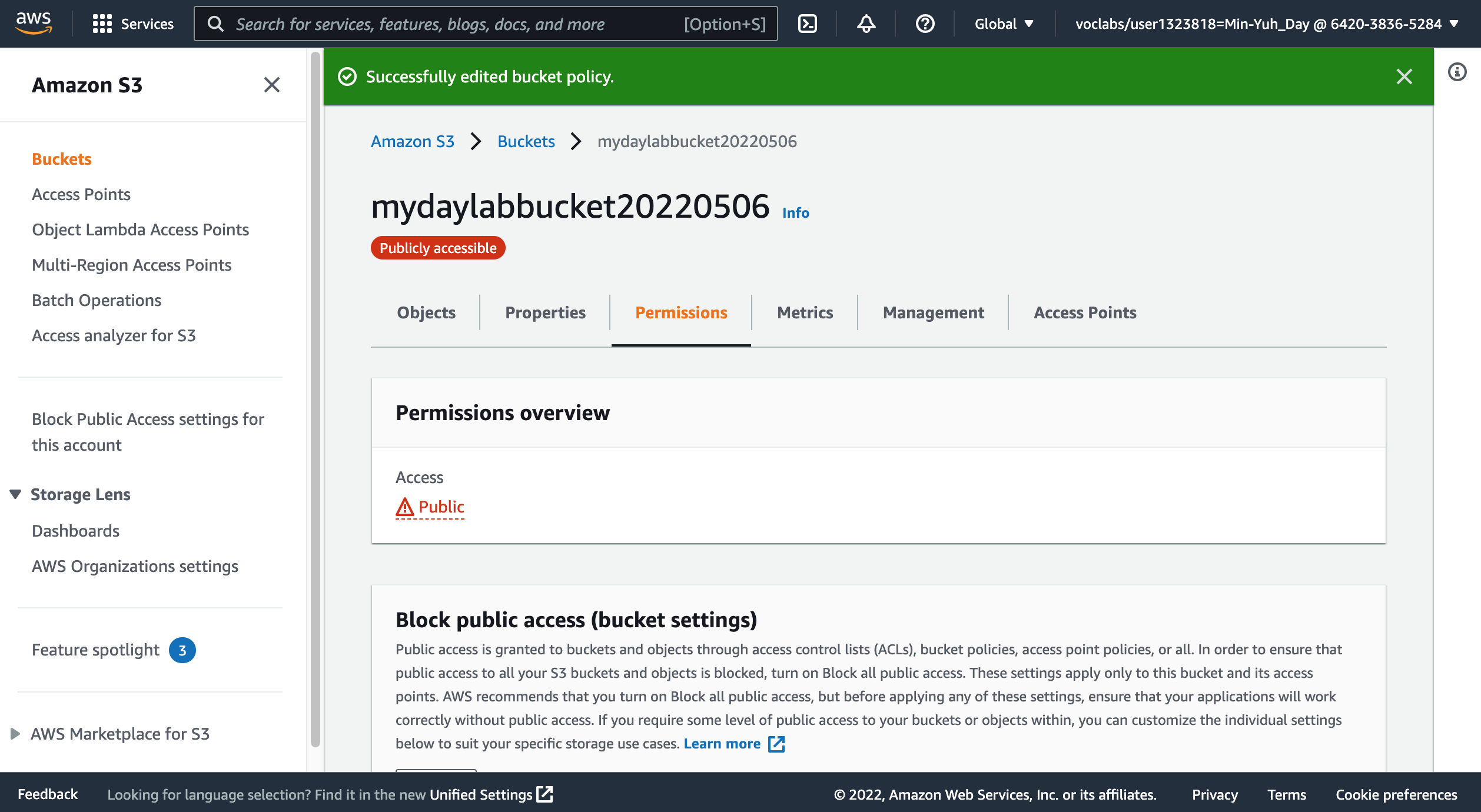 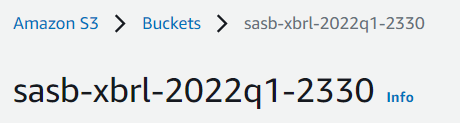 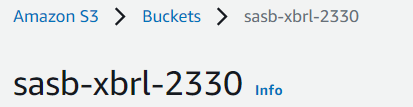 52
Source: AWS Academy Introduction to Cloud: Semester 1, https://awsacademy.instructure.com/courses/18745
AWS Hands-on : Using S3 Service for XBRL Cloud Storage
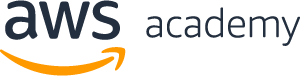 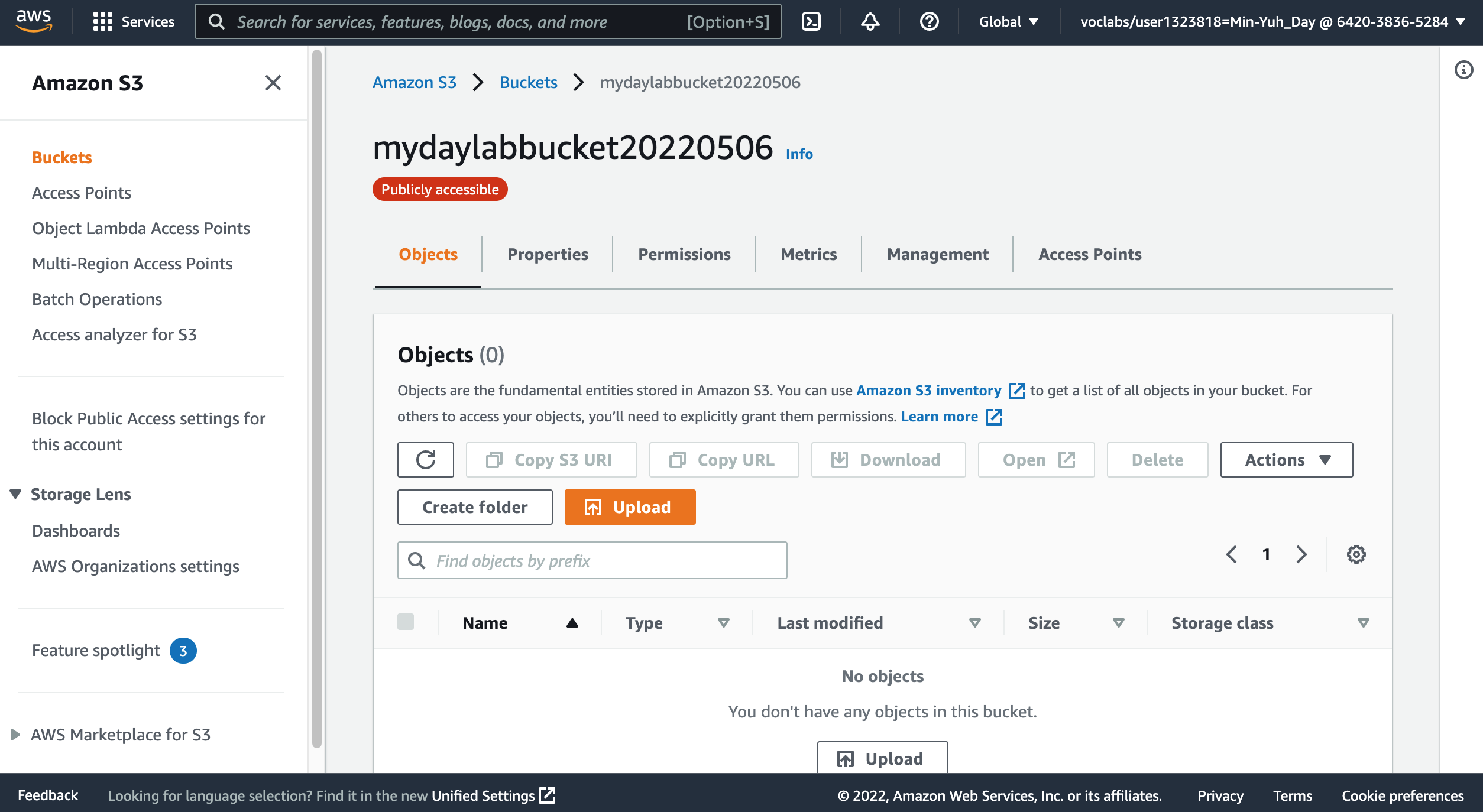 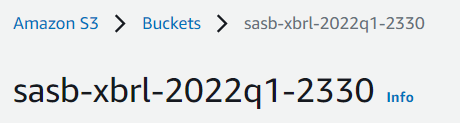 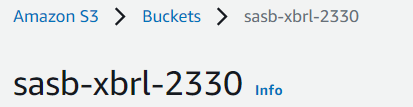 17
17. In the console, choose the Objects tab.
18
18. Upload the SASB_TC-SC_TSMC.xmlfile to your bucket.      Choose Upload.
53
Source: AWS Academy Introduction to Cloud: Semester 1, https://awsacademy.instructure.com/courses/18745
AWS Hands-on : Using S3 Service for XBRL Cloud Storage
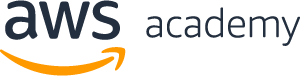 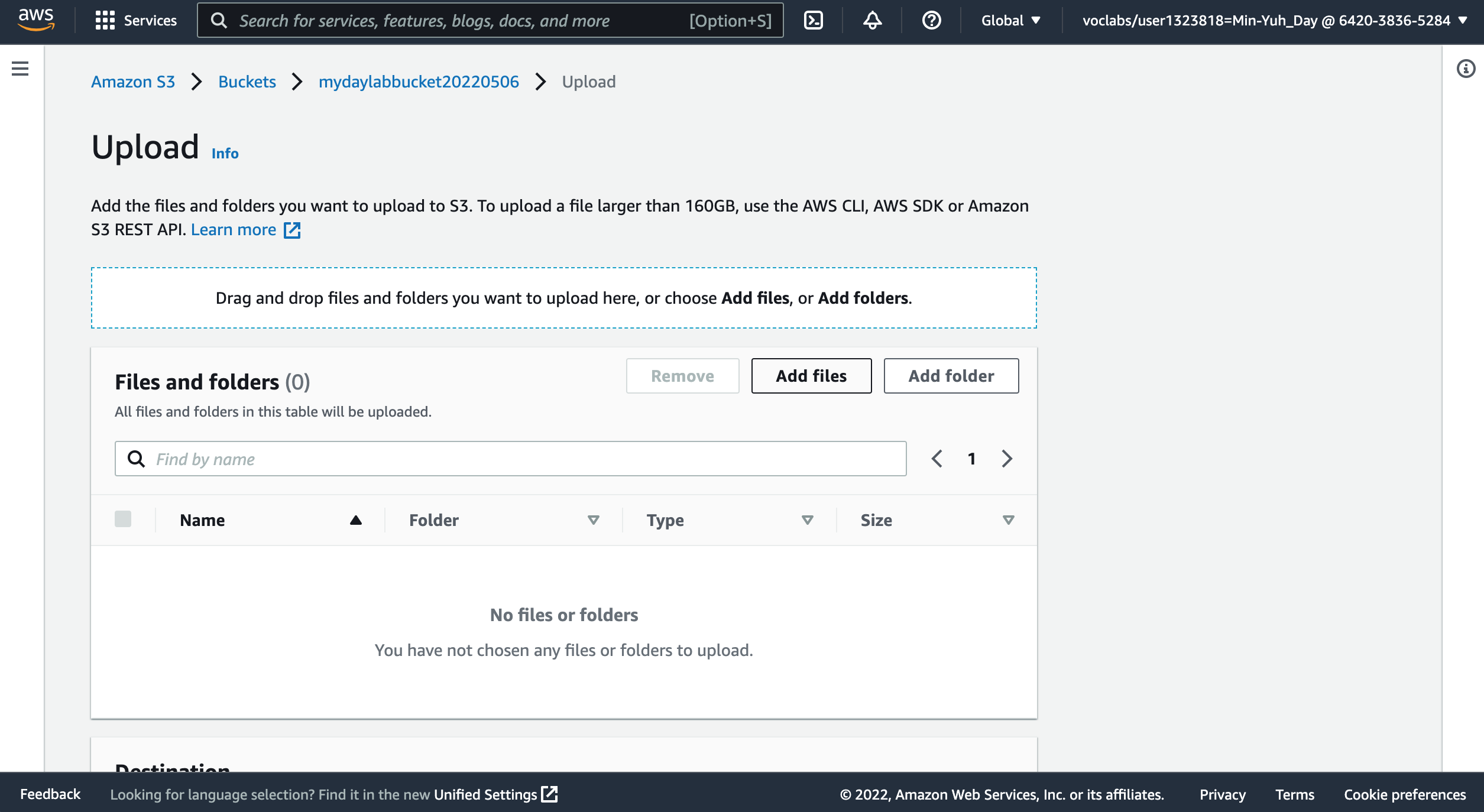 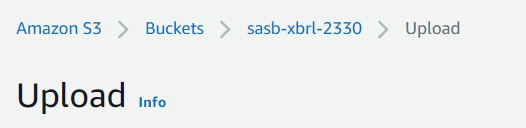 18
18 Upload SASB_TC-SC_TSMC.xml file to your bucket.
Choose Upload.
Drag and drop Upload SASB_TC-SC_TSMC.xml l file onto the upload page. An alternative is to choose Add files, navigate to the file, and choose Open.
54
Source: AWS Academy Introduction to Cloud: Semester 1, https://awsacademy.instructure.com/courses/18745
AWS Hands-on : Using S3 Service for XBRL Cloud Storage
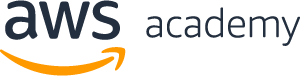 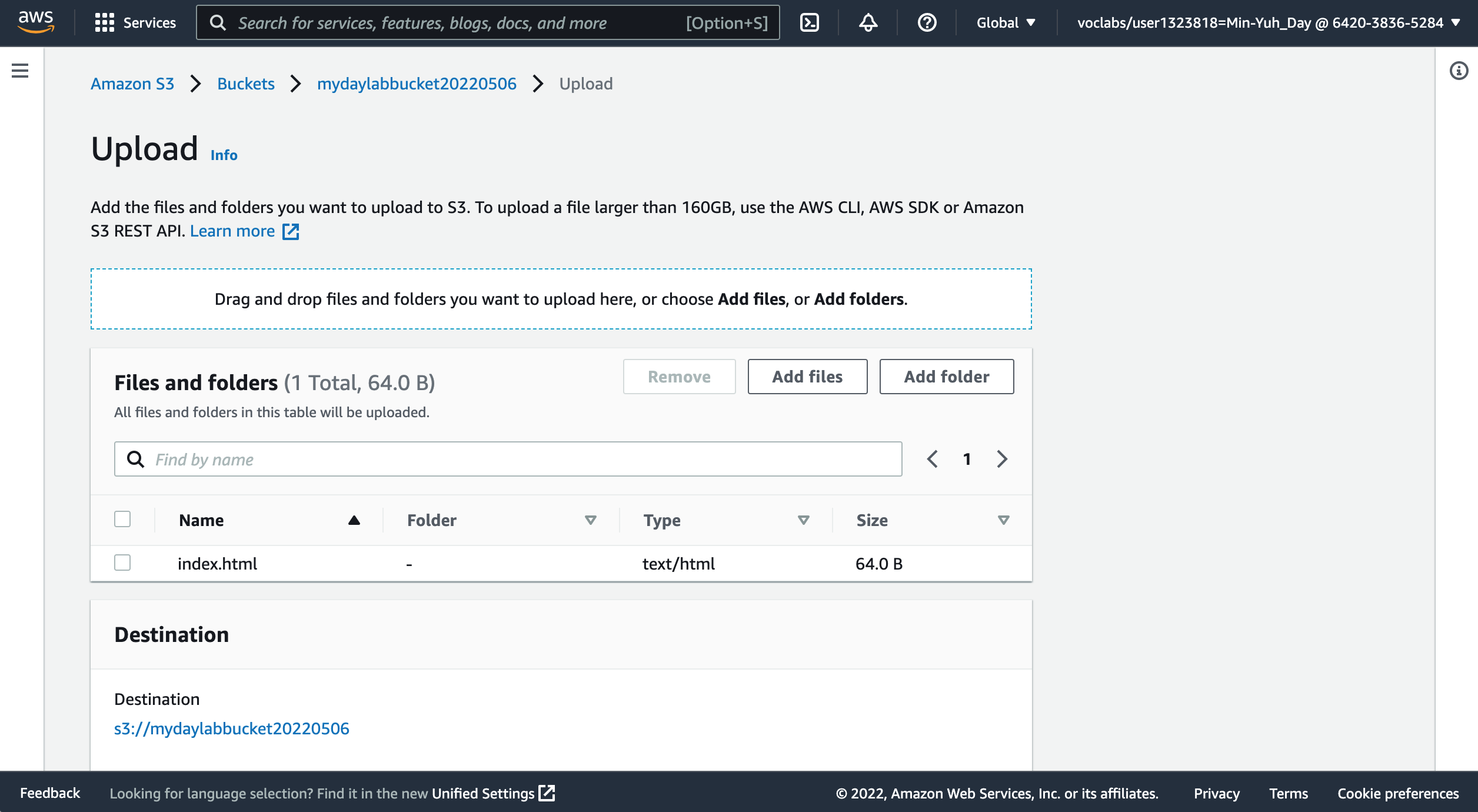 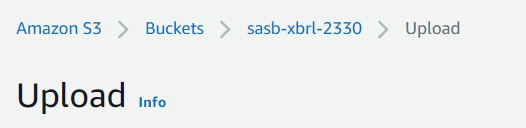 18
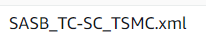 18 Upload Upload SASB_TC-SC_TSMC.xml  file to your bucket.
Choose Upload.
Drag and drop the Upload SASB_TC-SC_TSMC.xml file onto the upload page. An alternative is to choose Add files, navigate to the file, and choose Open.
55
Source: AWS Academy Introduction to Cloud: Semester 1, https://awsacademy.instructure.com/courses/18745
AWS Hands-on : Using S3 Service for XBRL Cloud Storage
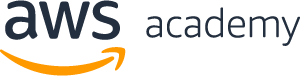 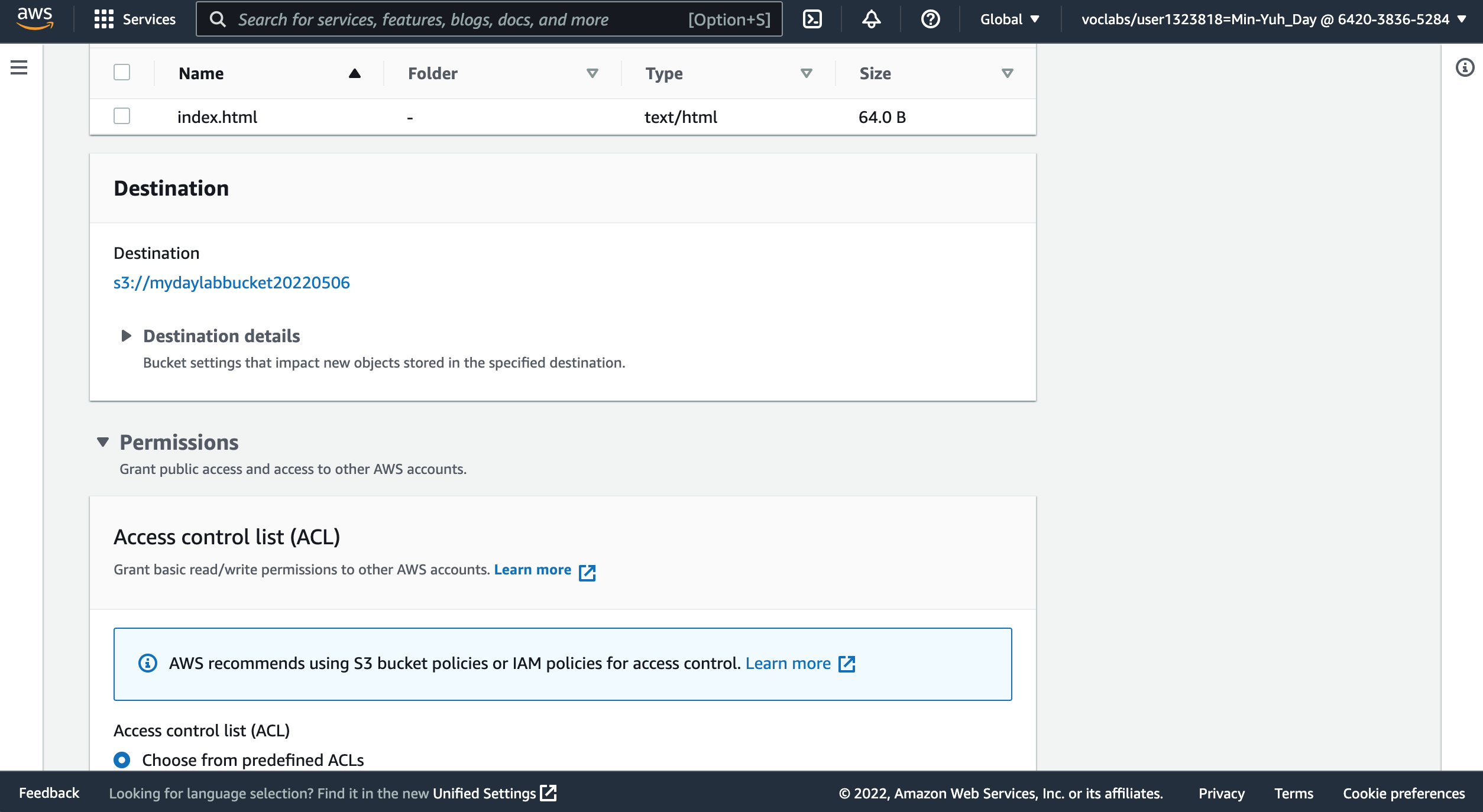 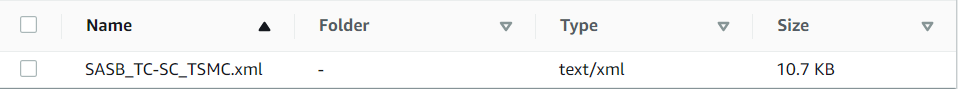 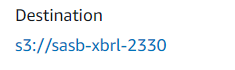 19
Expand the Permissions section.
56
Source: AWS Academy Introduction to Cloud: Semester 1, https://awsacademy.instructure.com/courses/18745
AWS Hands-on : Using S3 Service for XBRL Cloud Storage
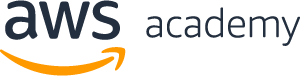 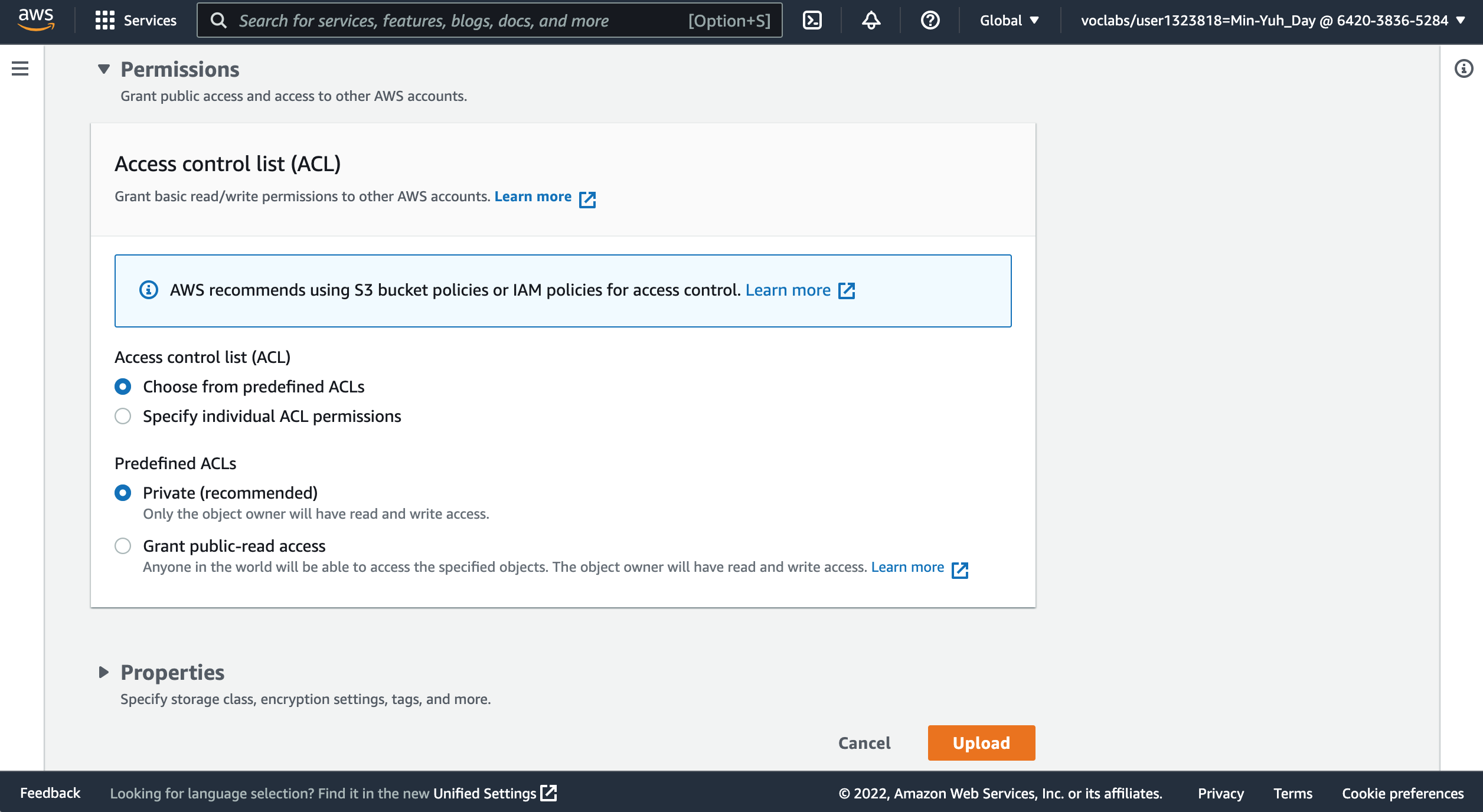 20
20. Under Predefined ACLs, select Grant public-read access.
57
Source: AWS Academy Introduction to Cloud: Semester 1, https://awsacademy.instructure.com/courses/18745
AWS Hands-on : Using S3 Service for XBRL Cloud Storage
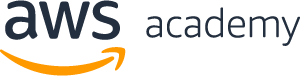 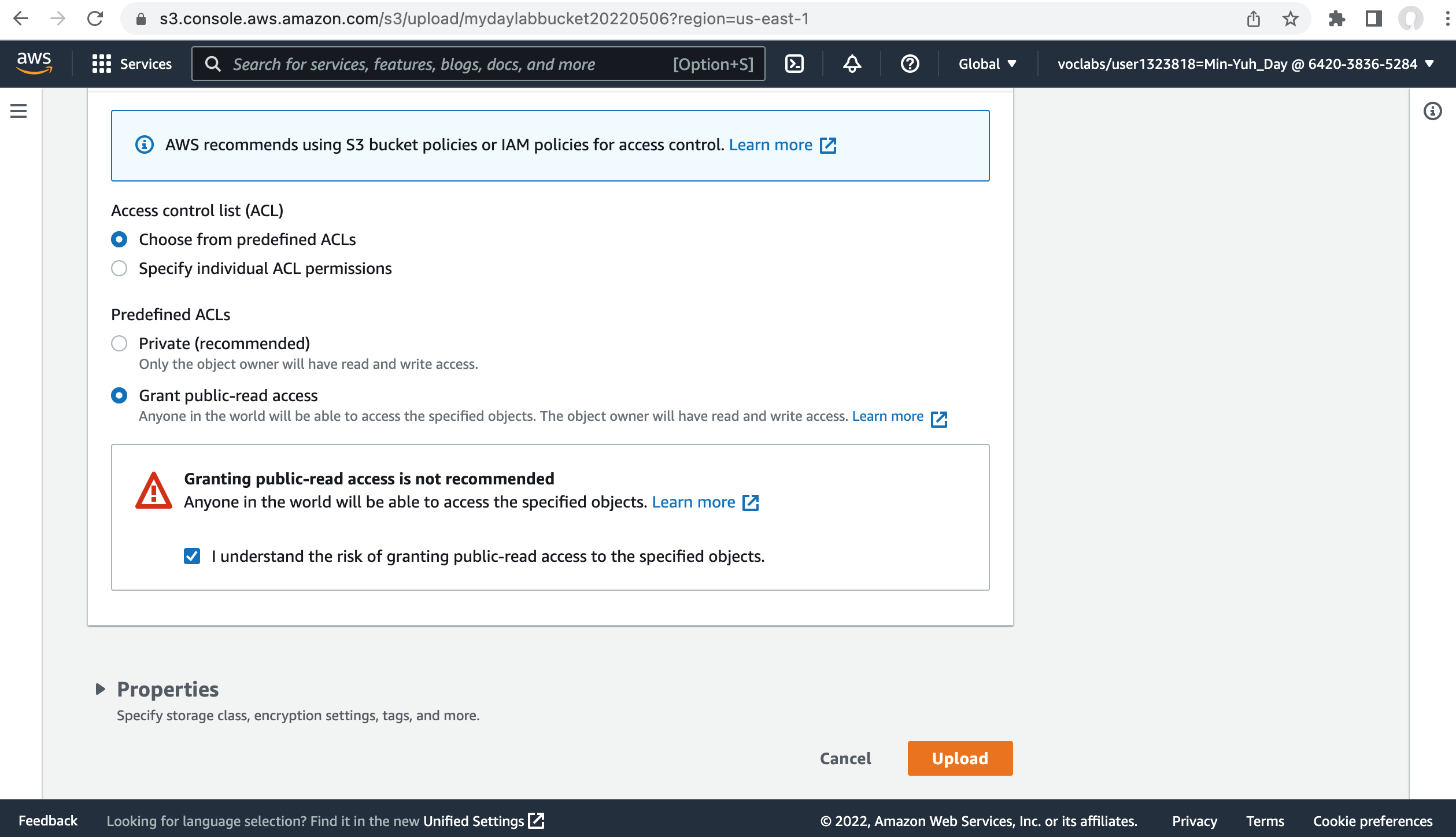 20. Under Predefined ACLs, select Grant public-read access.
A warning message similar to Granting public-read access is not recommend appears below the setting you selected.
20
21
21. Below the warning, check the box next to I understand....
22. At the bottom of the page, choose Upload.
22
58
Source: AWS Academy Introduction to Cloud: Semester 1, https://awsacademy.instructure.com/courses/18745
AWS Hands-on : Using S3 Service for XBRL Cloud Storage
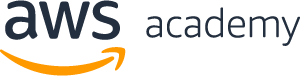 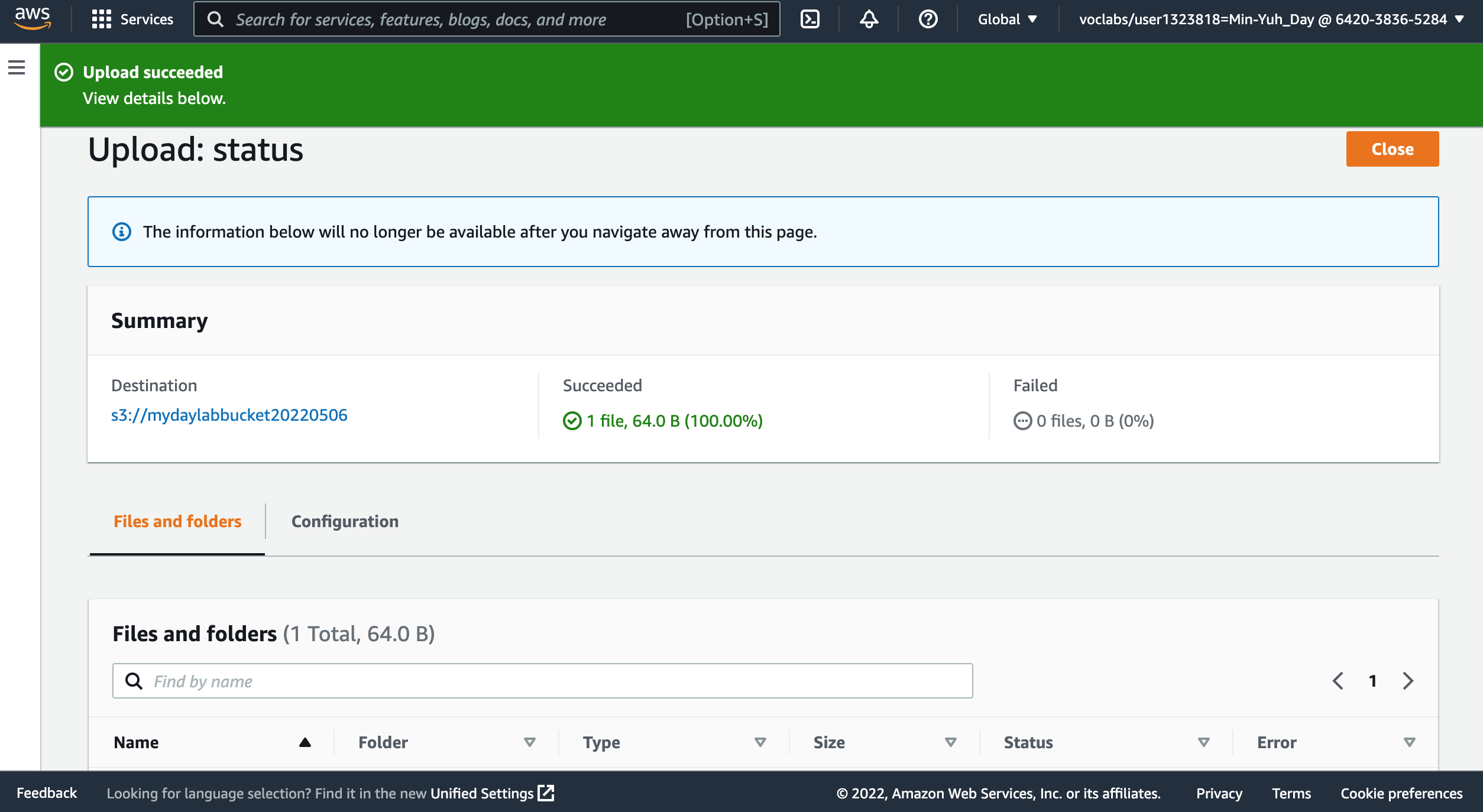 23
24. Choose Close.
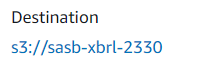 59
Source: AWS Academy Introduction to Cloud: Semester 1, https://awsacademy.instructure.com/courses/18745
AWS Hands-on : Using S3 Service for XBRL Cloud Storage
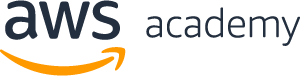 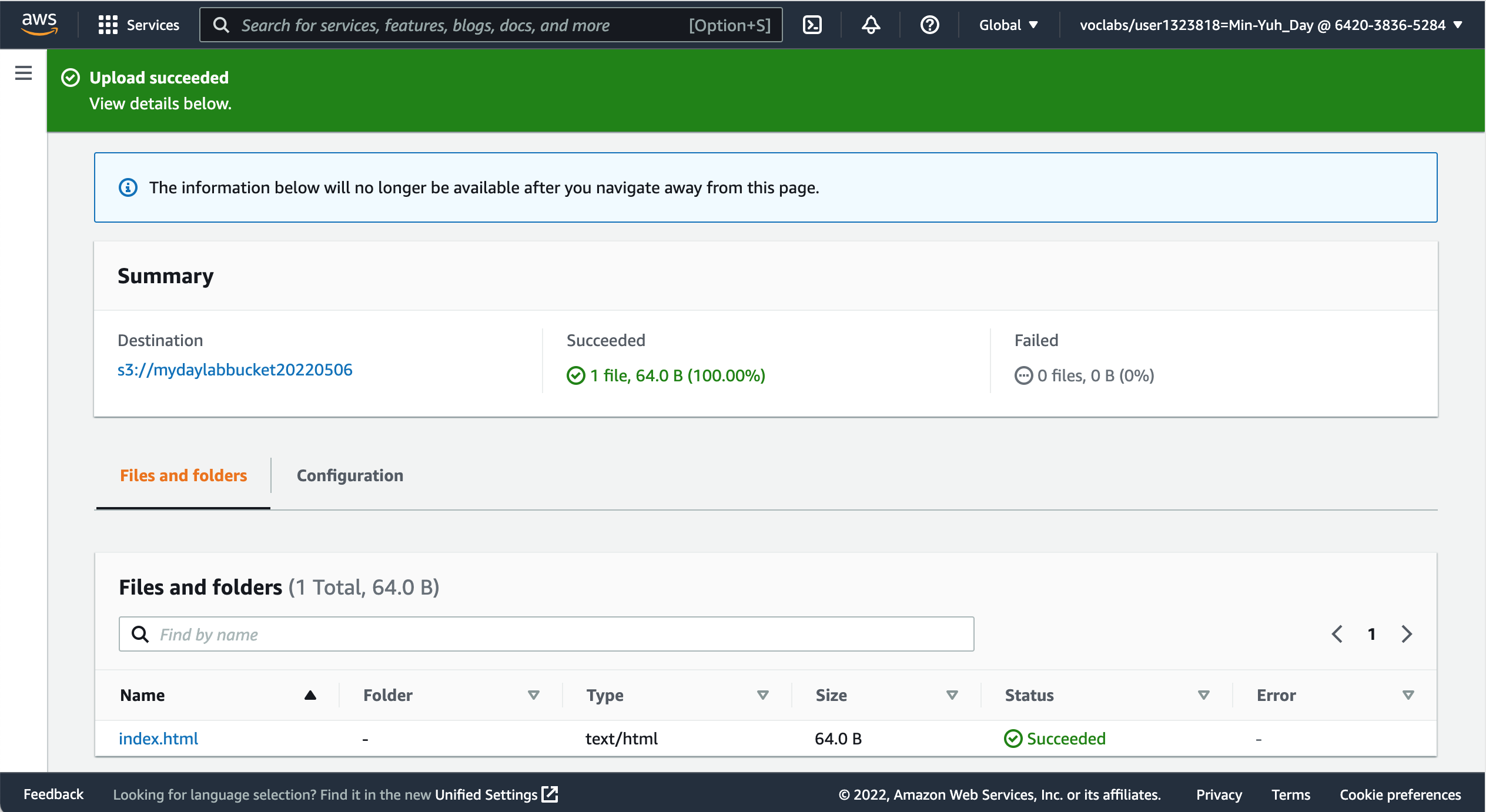 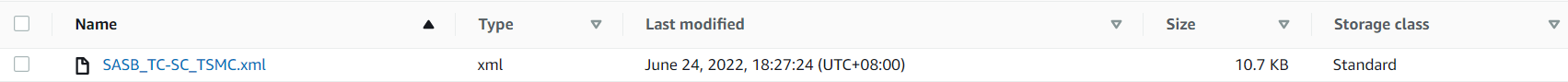 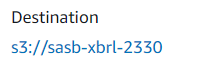 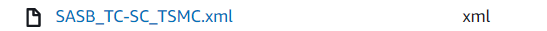 60
Source: AWS Academy Introduction to Cloud: Semester 1, https://awsacademy.instructure.com/courses/18745
AWS Hands-on : Using S3 Service for XBRL Cloud Storage
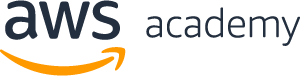 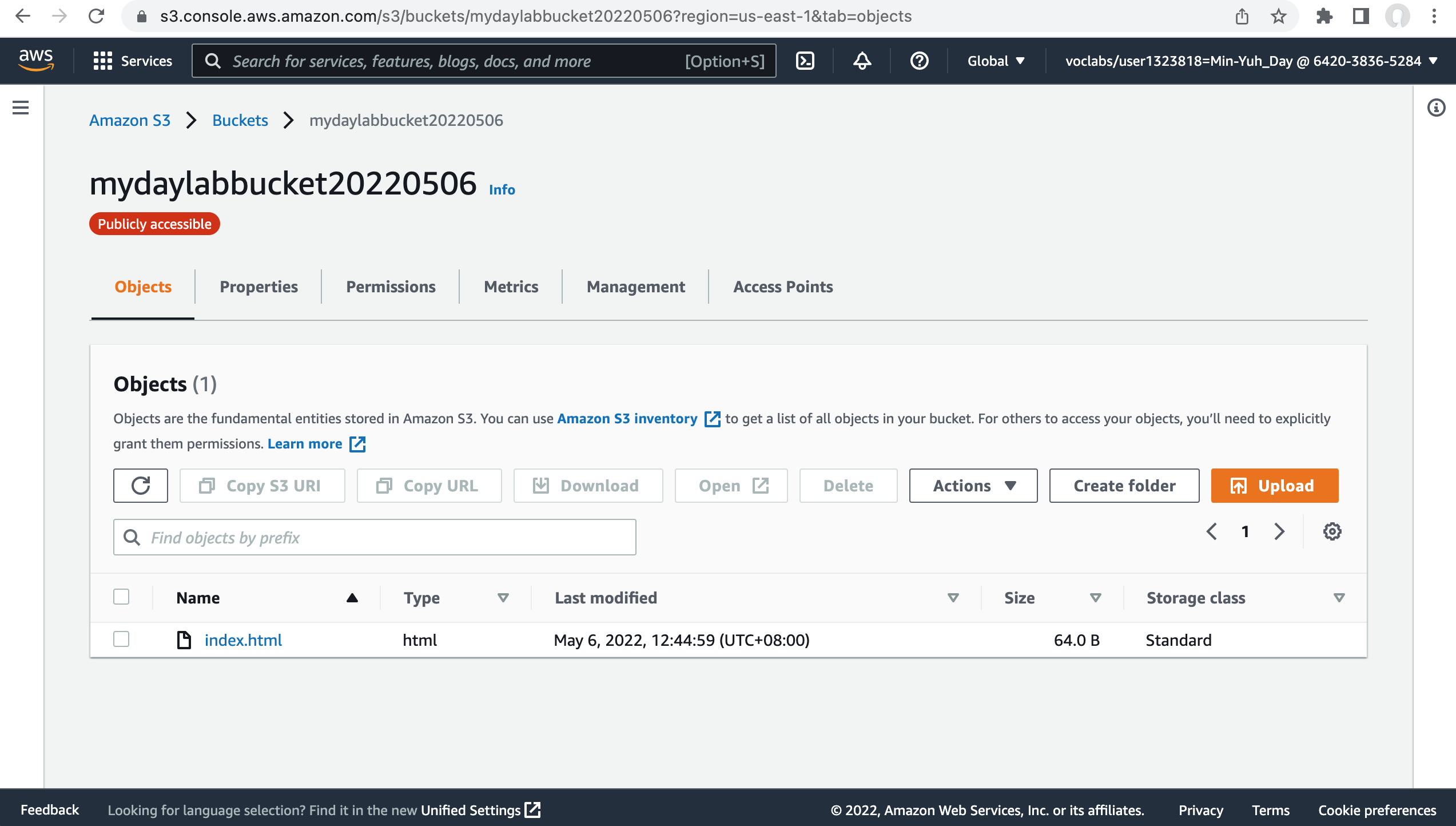 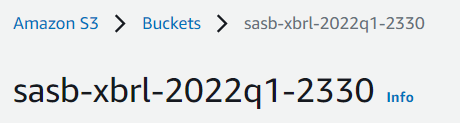 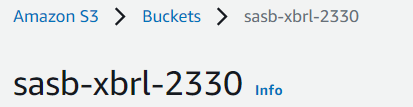 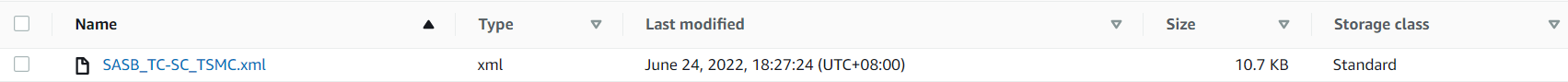 The SASB_TC-SC_TSMC.xml file appears in the Objects list.
61
Source: AWS Academy Introduction to Cloud: Semester 1, https://awsacademy.instructure.com/courses/18745
永續報告 XBRL 雲端架構圖  (AWS)
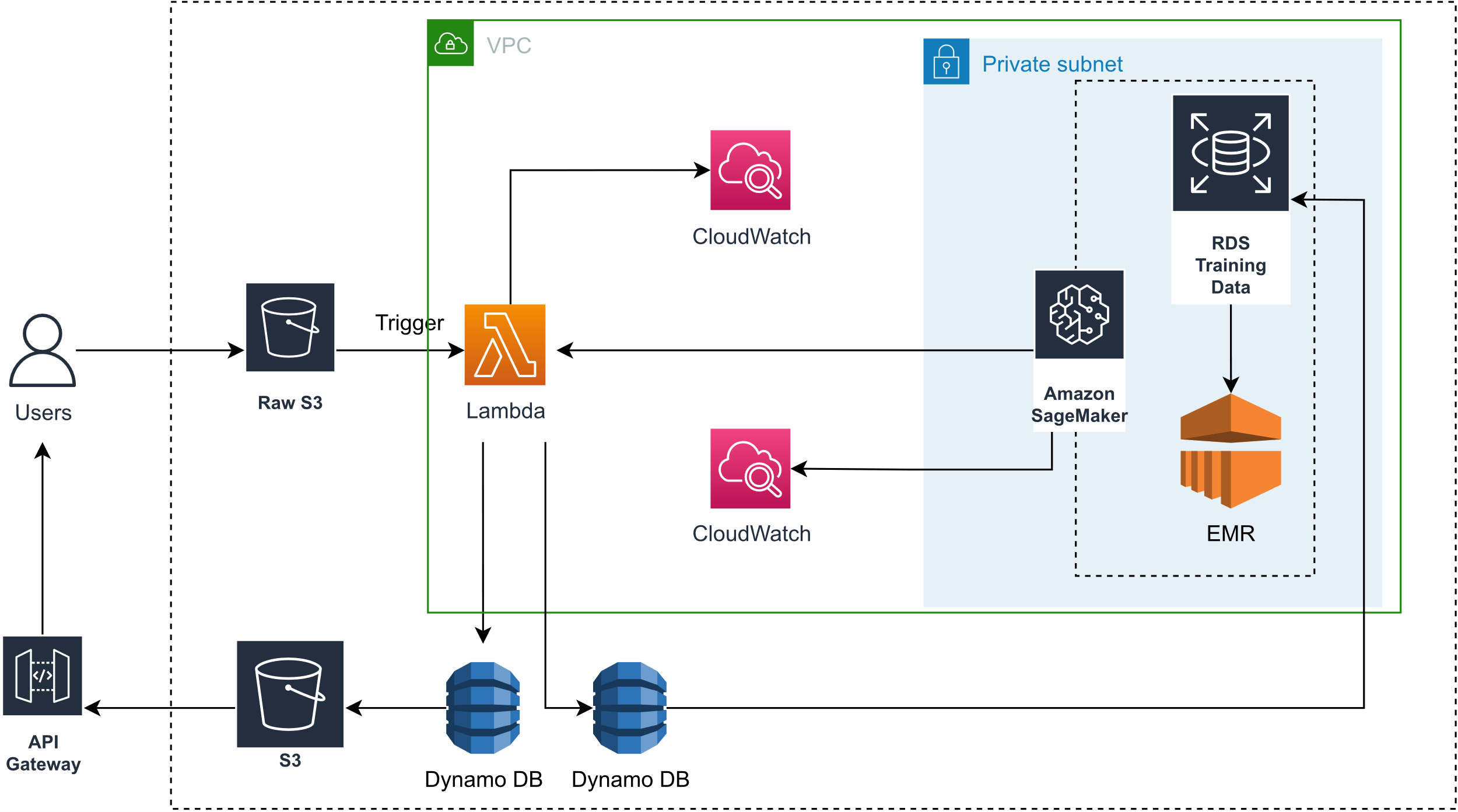 儲存非結構化之企業永續報告書(PDF 檔)
儲存經標註後的XBRL檔案
資料來源：This Research
永續報告 XBRL 雲端儲存
Amazon S3可做為資料前處理的非結構化企業永續報告書(.pdf)的儲存以及經標註後的XBRL 的檔案儲存。
雲端儲存不僅可以將資料拓展給其他經授權的使用者使用，同時亦可以講低本地端的暫存空間，減少其基礎設施的儲存與成本。
未來趨勢與研究方向：預計將Amazon S3串聯AWS其他服務(e.g. Lambda, API Gateway) 做為後續部屬完善整個雲端架構之用，並同時根據不同使用者的權限做好更有效的存取控制。
63
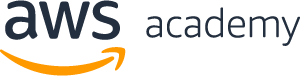 References
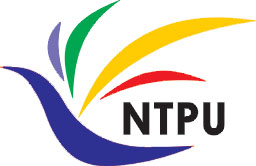 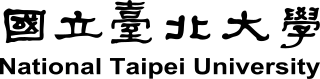 https://aws.amazon.com/certification/
https://www.aws.training/
https://aws.amazon.com/training/awsacademy/
https://aws.amazon.com/education/awseducate/
AWS Academy Introduction to Cloud: Semester 1
https://awsacademy.instructure.com/courses/18745
AWS Certified Cloud Practitioner
https://aws.amazon.com/certification/certified-cloud-practitioner/
AWS Certified Solutions Architect – Associate	
https://aws.amazon.com/certification/certified-solutions-architect-associate/
AWS Cloud Practitioner Essentials (Second Edition)
https://aws.amazon.com/training/course-descriptions/cloud-practitioner-essentials/
Architecting on AWS
https://aws.amazon.com/training/course-descriptions/architect/
64
2022 ESG 高鋒會永續資訊揭露案例及雲端儲存
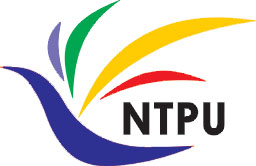 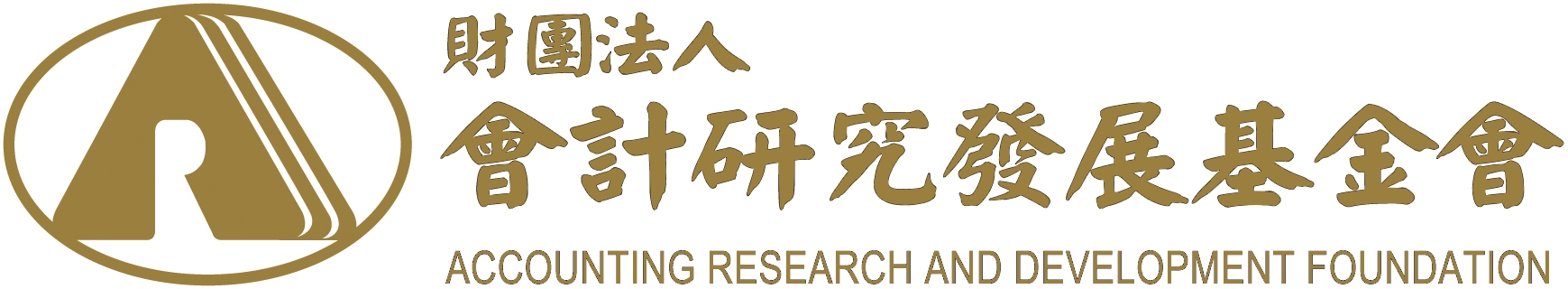 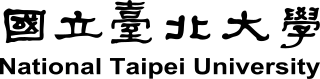 Q & A
雲端儲存與永續資訊Cloud Storage and Sustainability Information
Time: 2022/6/25 (Sat.) 9:40-10:15Place: 台北世貿一館1樓B區 ESG沙龍 (B536)
戴敏育 副教授
Min-Yuh Day, Ph.D, Associate Professor
國立臺北大學 資訊管理研究所
Institute of Information Management, National Taipei University
https://web.ntpu.edu.tw/~myday
2022-06-25
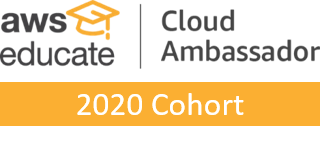 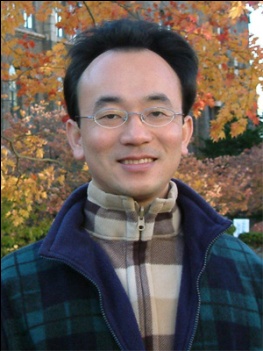 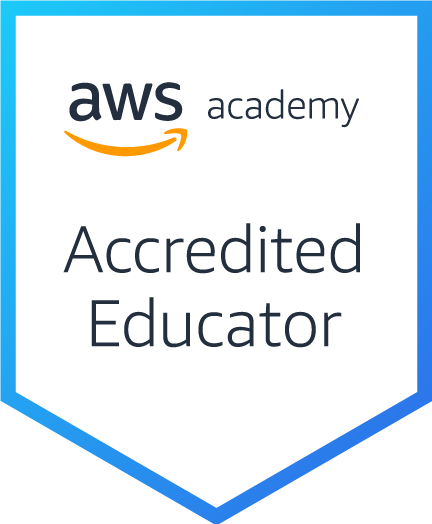 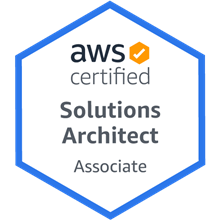 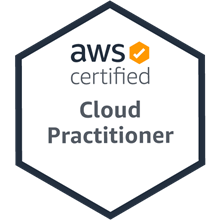 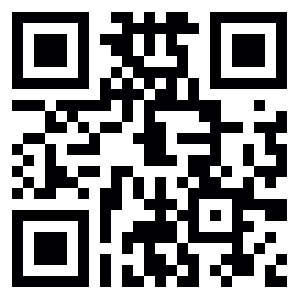 65
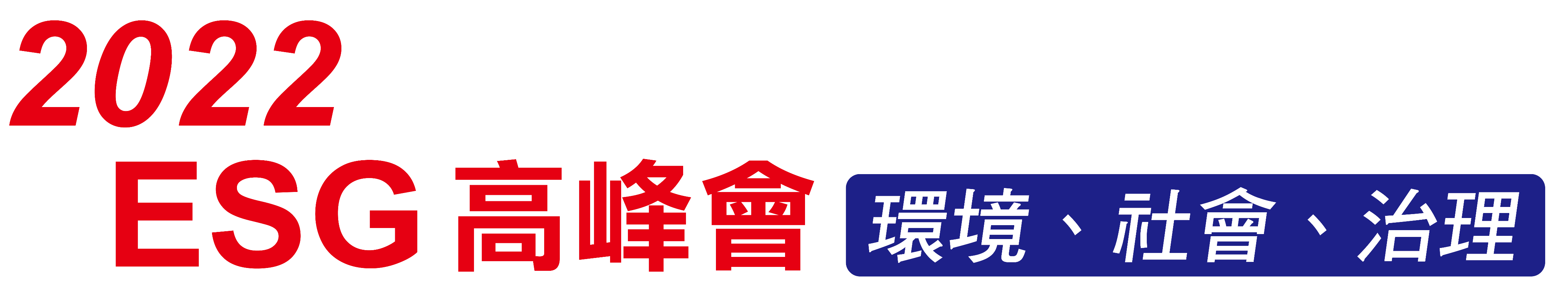 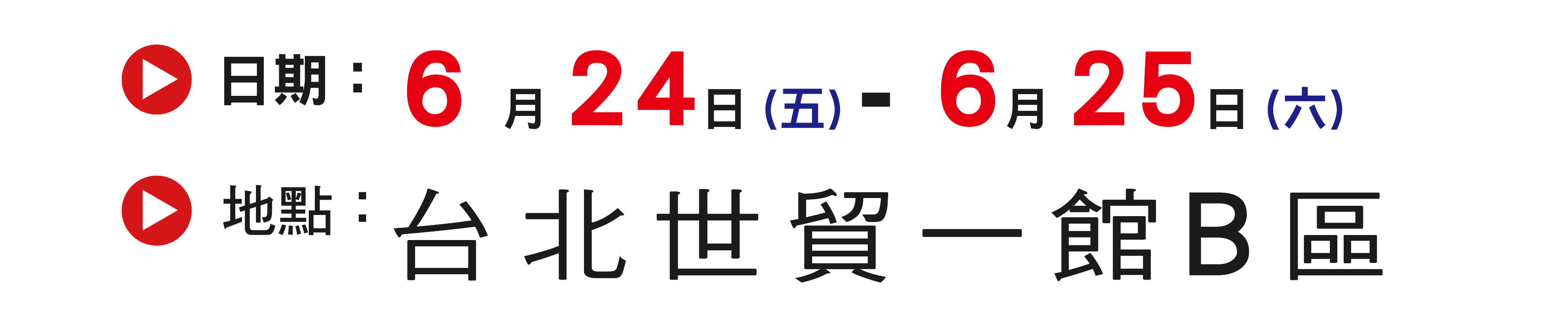 Thank You
意見調查
QR code
（本會收到您的投影片後，將會加上問卷QR碼）
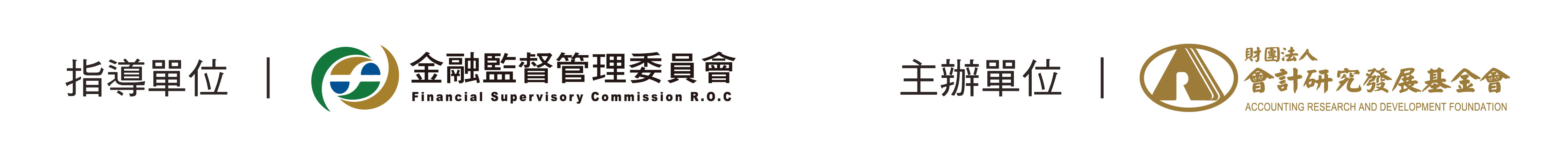